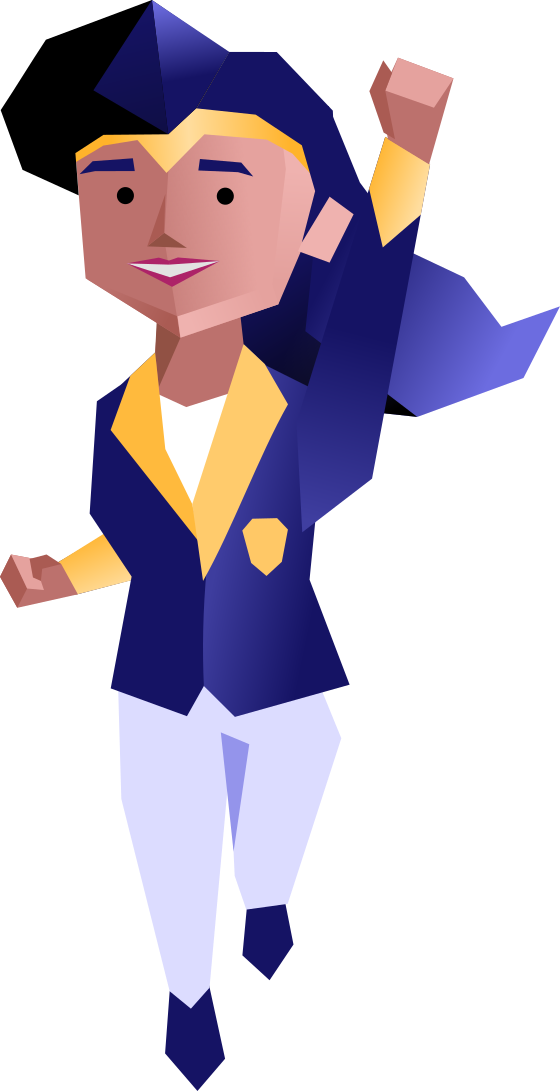 Security Champions
An OWASP SAMM
Level Booster
Dustin Lehr
Sept 2024
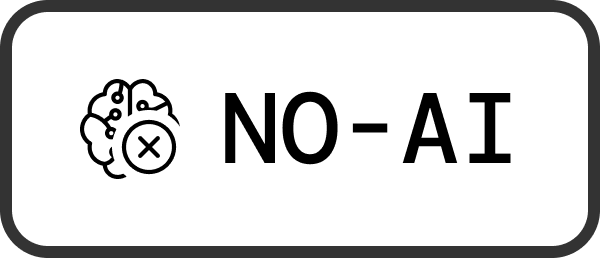 No AI was used in the creation of this content.
https://responsibleaidisclosure.com/
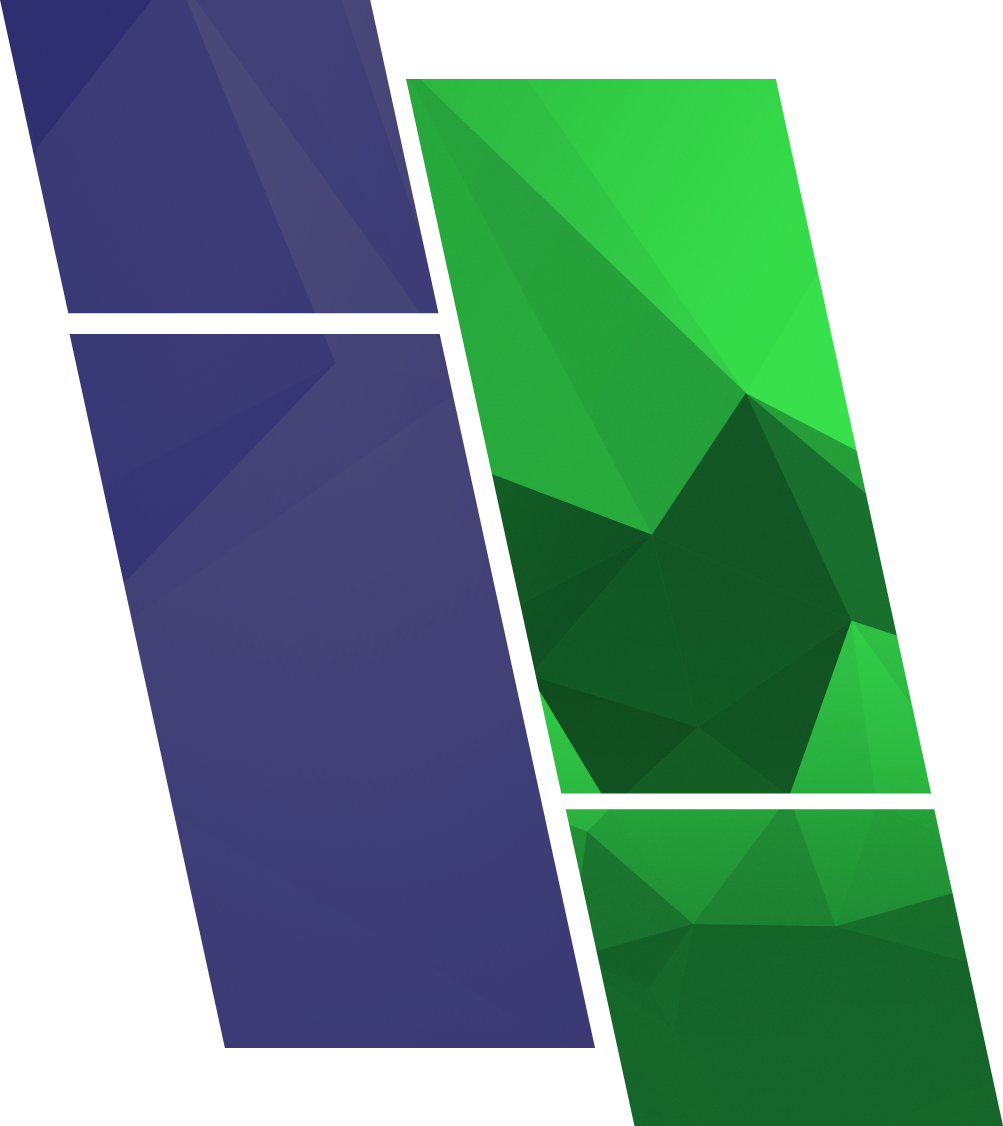 Who’s this guy anyway?
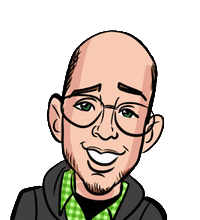 13 years as a Software Engineer and Architect…
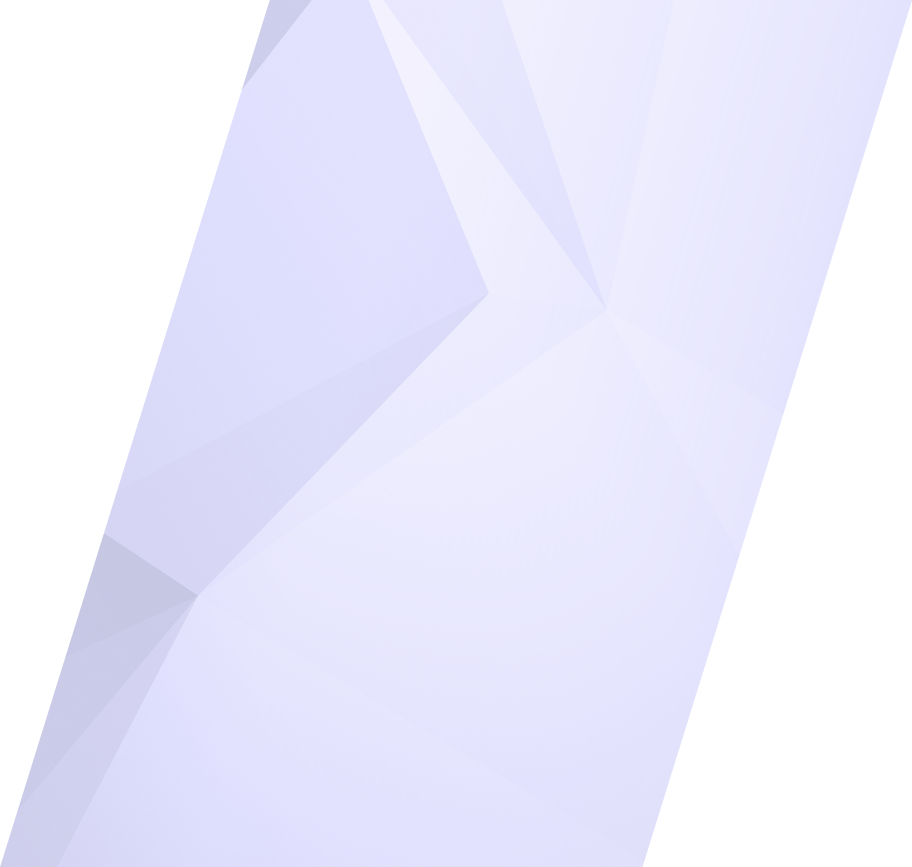 (Avoided Talking)
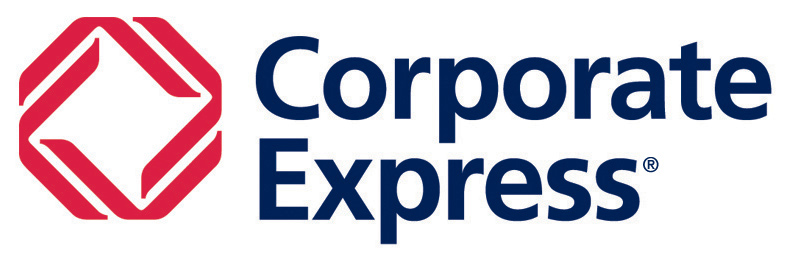 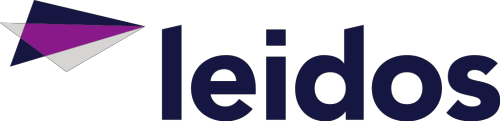 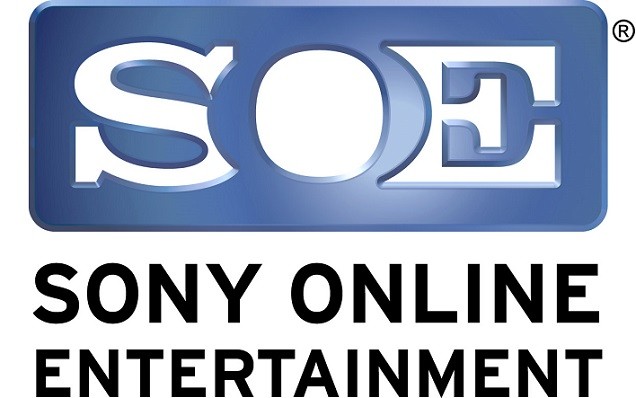 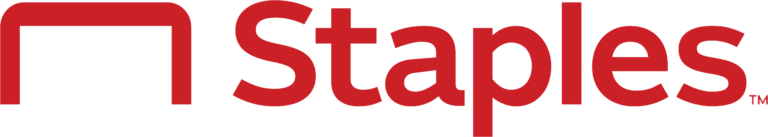 … into Leadership …
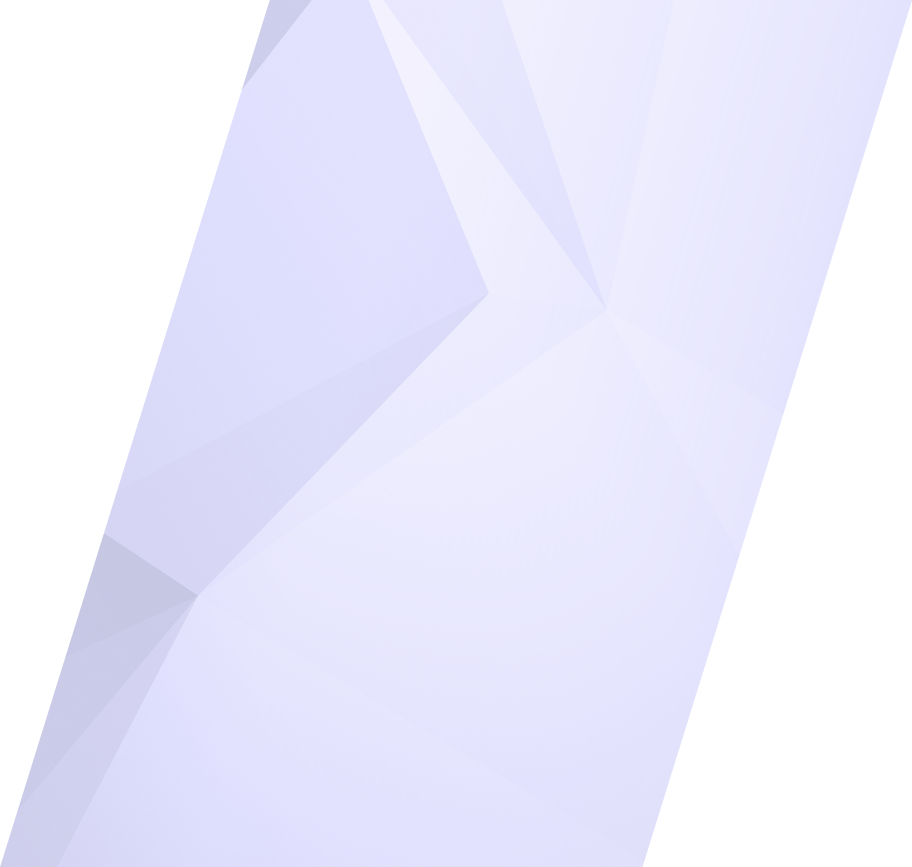 Head of Application Security
Deputy CISO
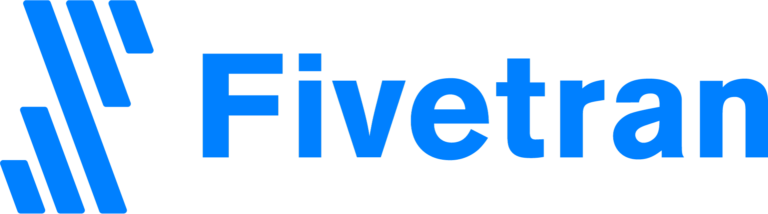 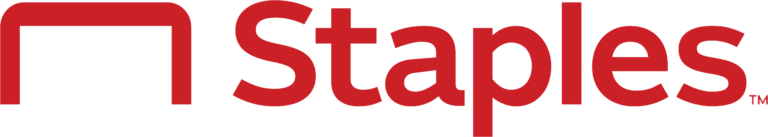 (Lots of Talking)
… To Currently:
Co-founder, Chief Product & Technology Officer
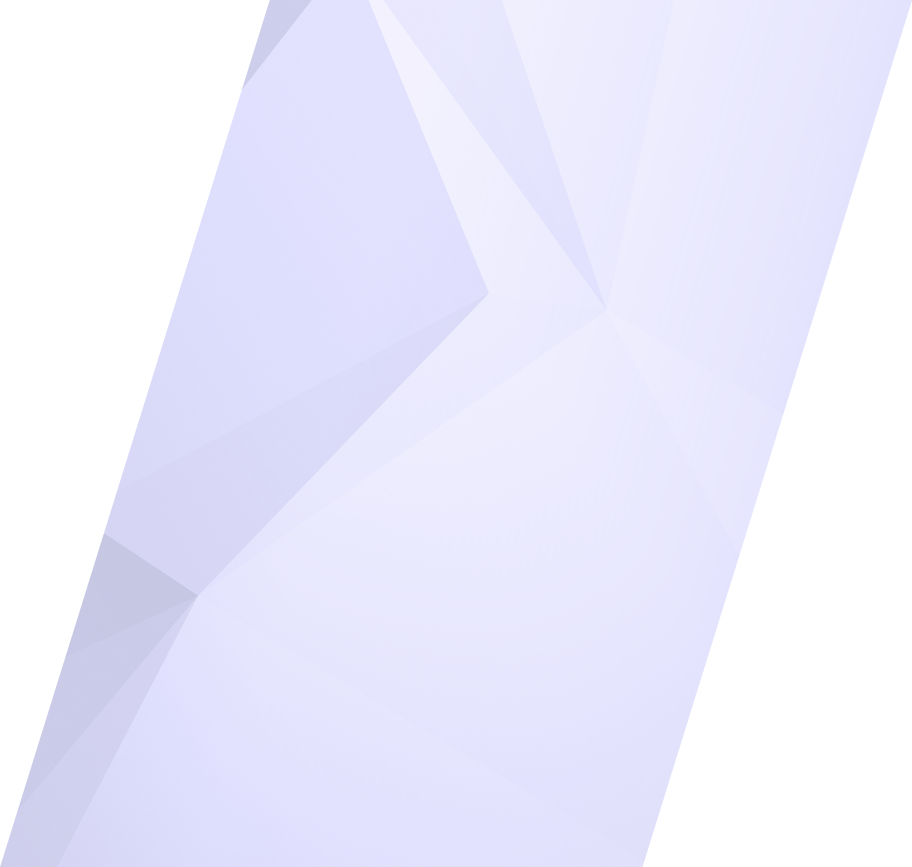 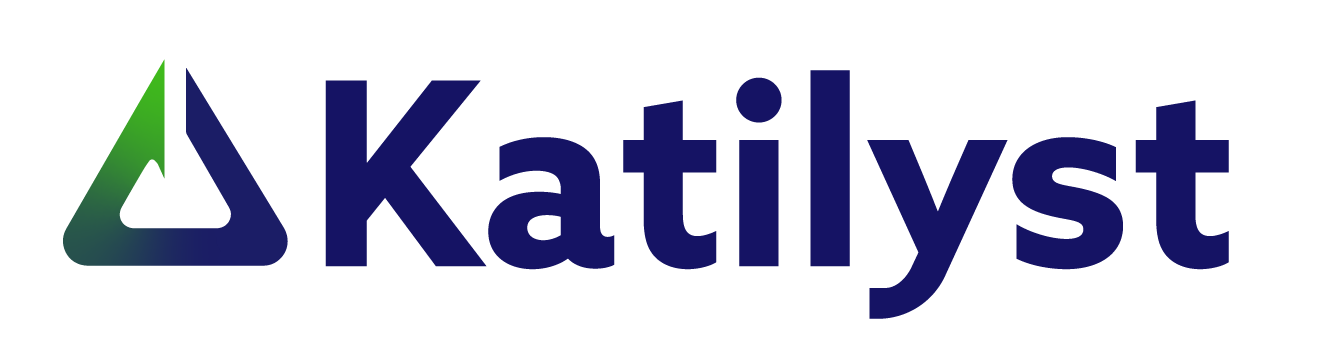 Co-founder, Co-host
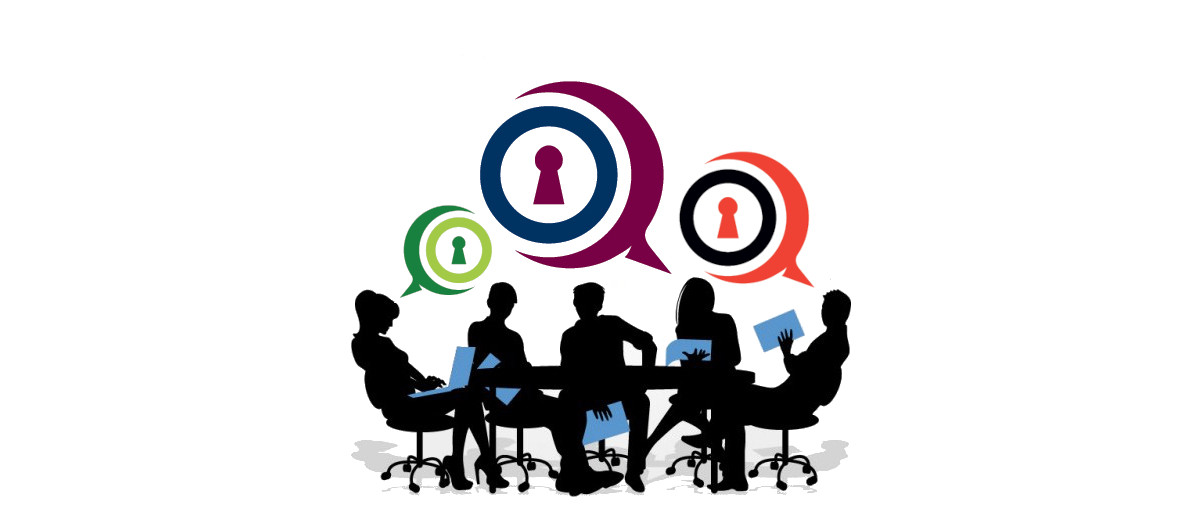 Let’s Talk Software SecurityGlobal Open Discussion Community
Author
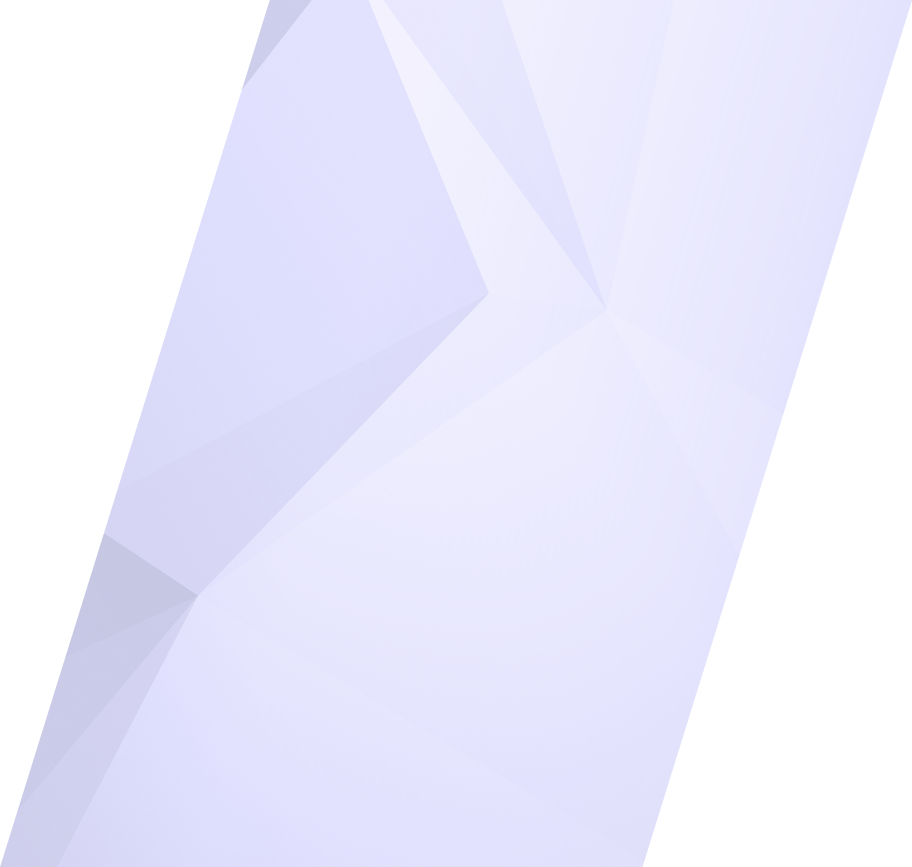 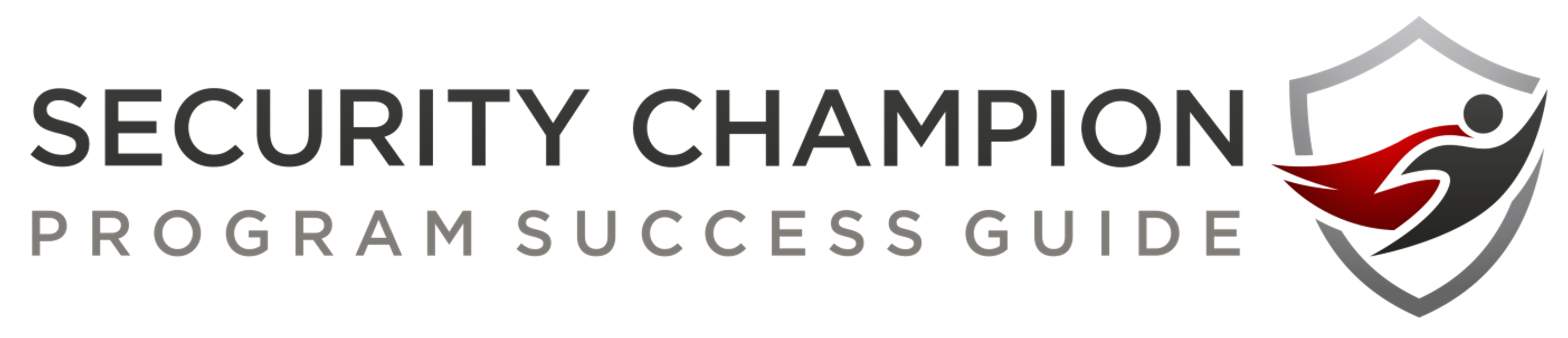 https://securitychampionsuccessguide.org/
Takeaway!
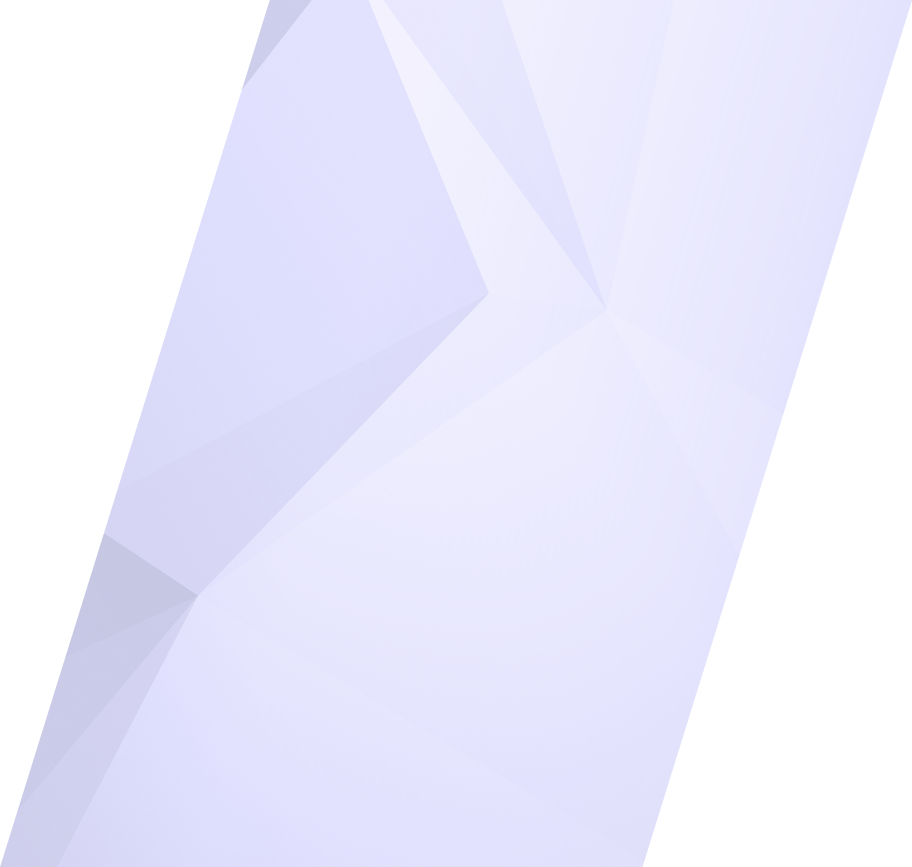 Accelerating your SAMM Level-Up effortrequires                                                           , 
which you can inspire through                                          !
Takeaway!
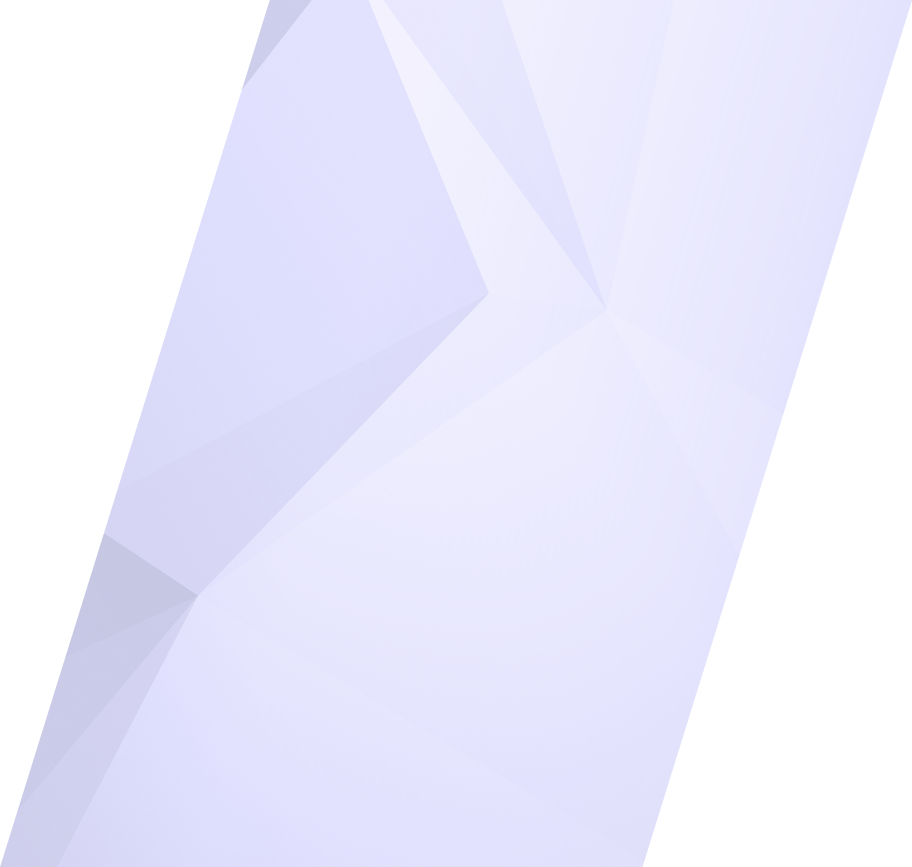 Accelerating your SAMM Level-Up effortrequires   proactive action by PEOPLE  , 
which you can inspire through                                          !
Takeaway!
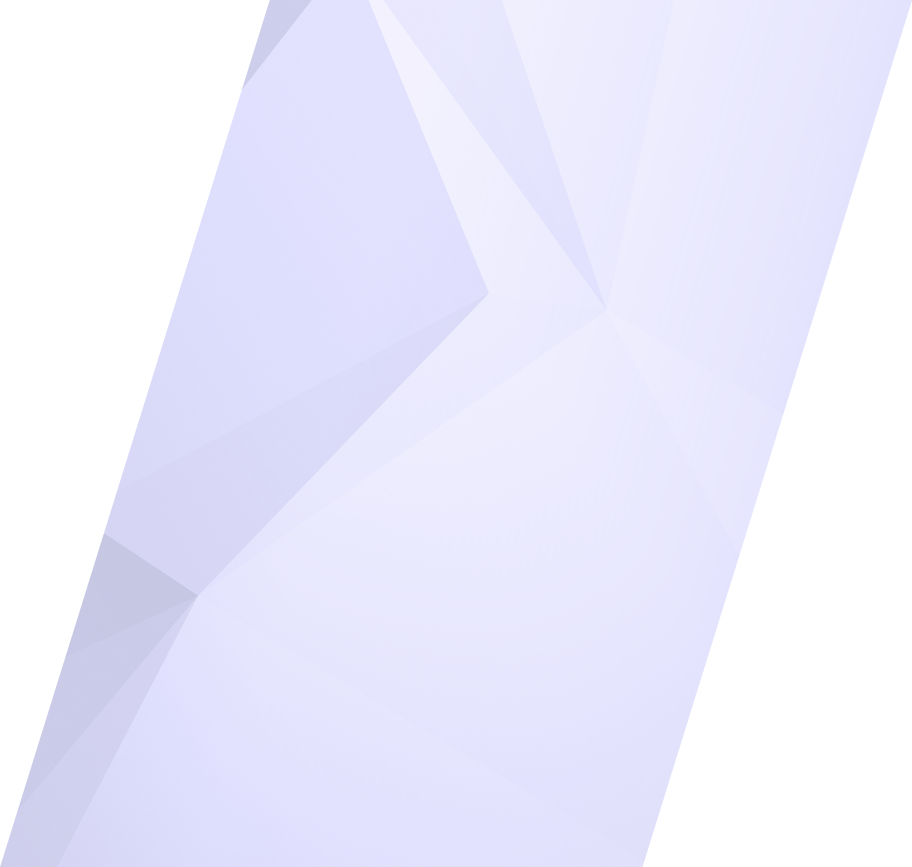 Accelerating your SAMM Level-Up effortrequires   proactive action by PEOPLE  , 
which you can inspire through   behavioral science  !
The OWASP SAMM
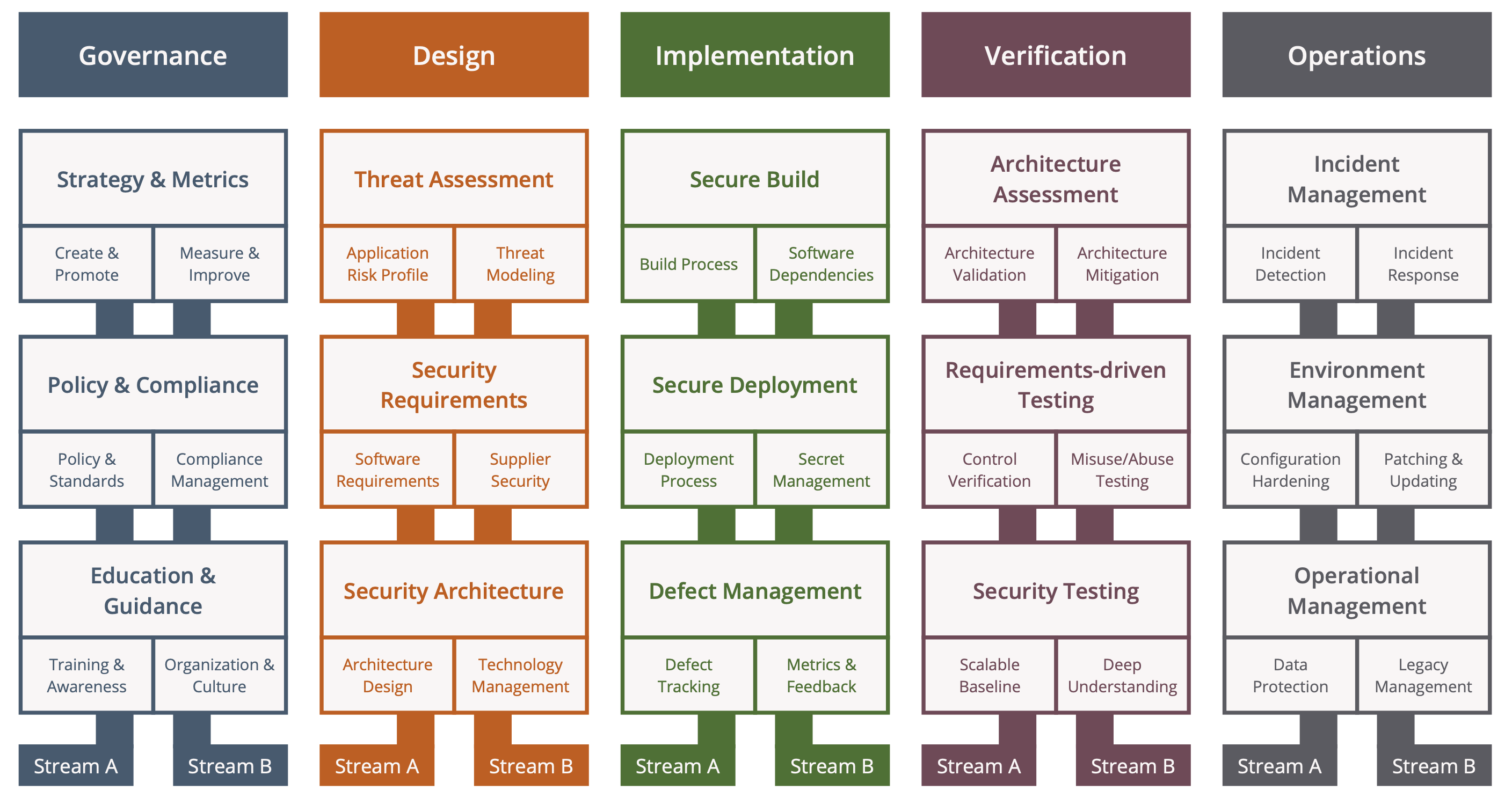 Assessment: are you where you want to be?
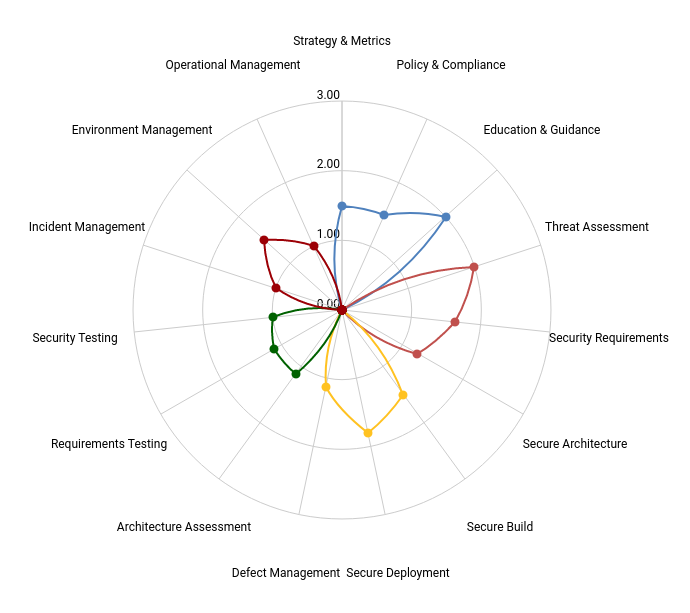 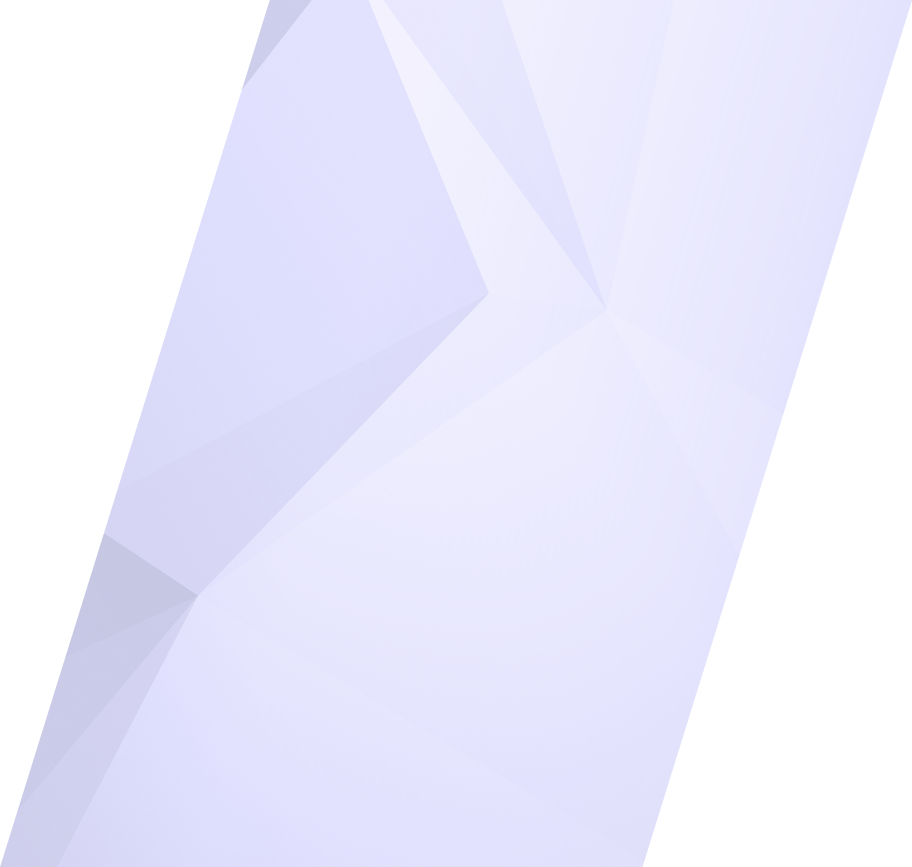 So… you want to CHANGE?
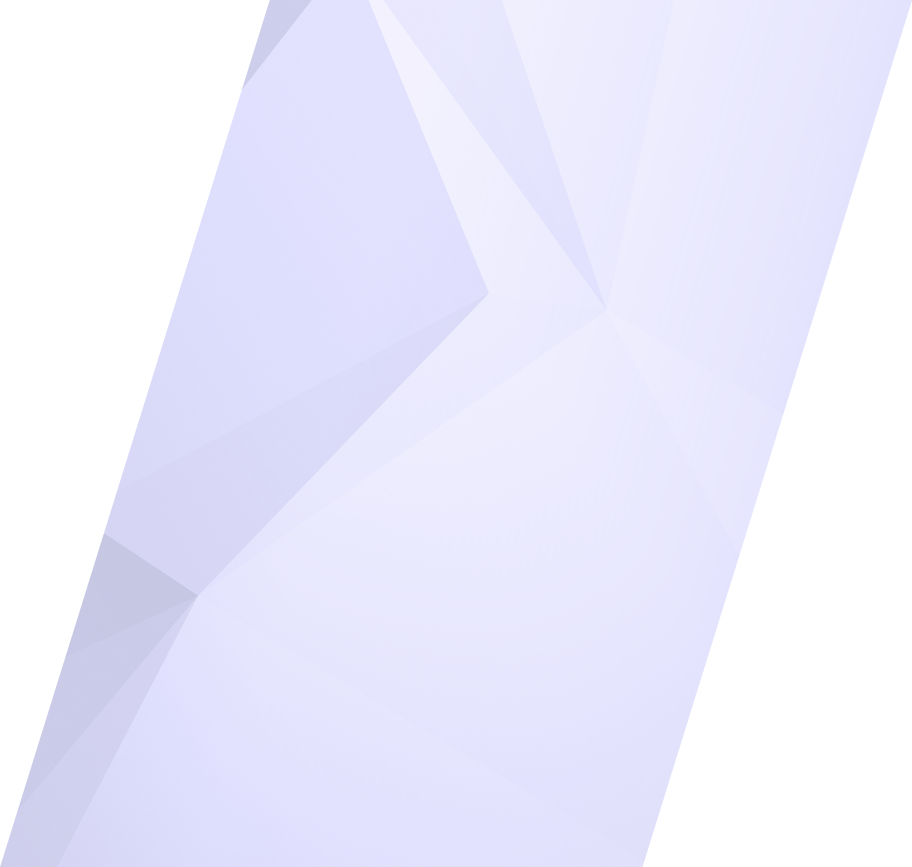 The security team cannot handle it all.

We need to influence others to take action.
How CHANGE Catches On
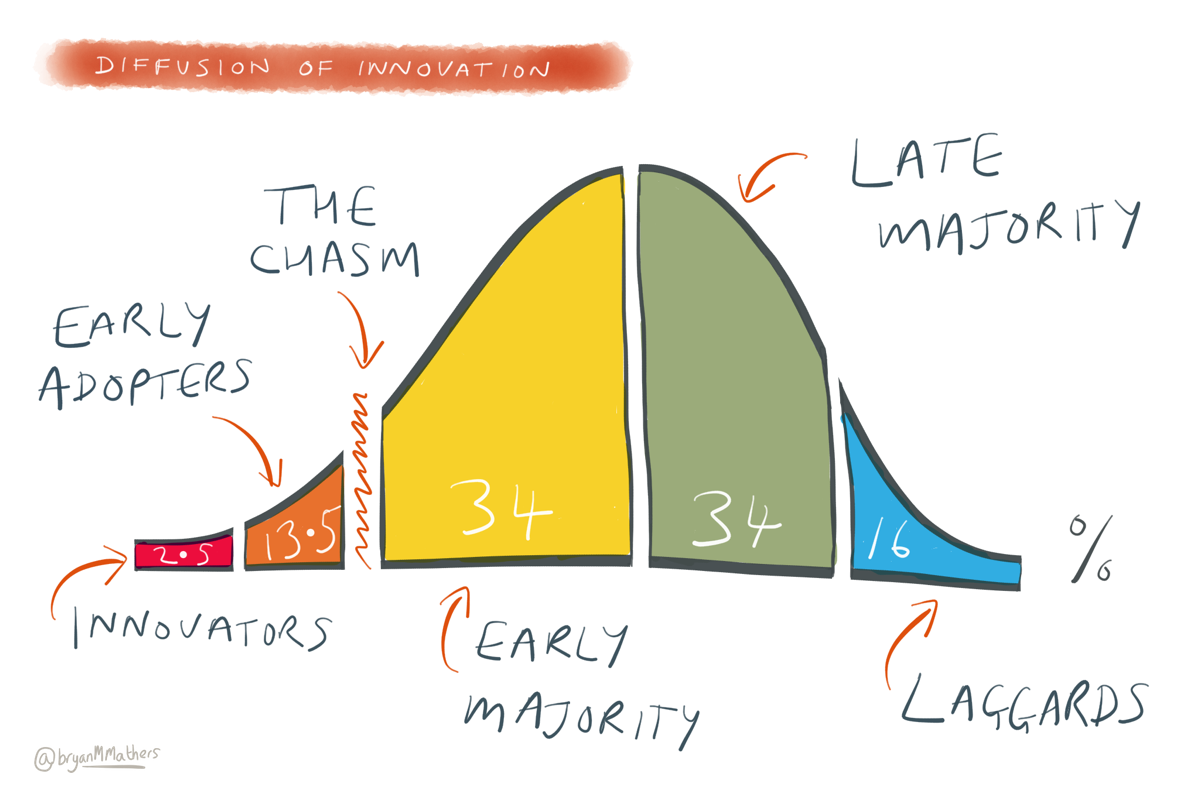 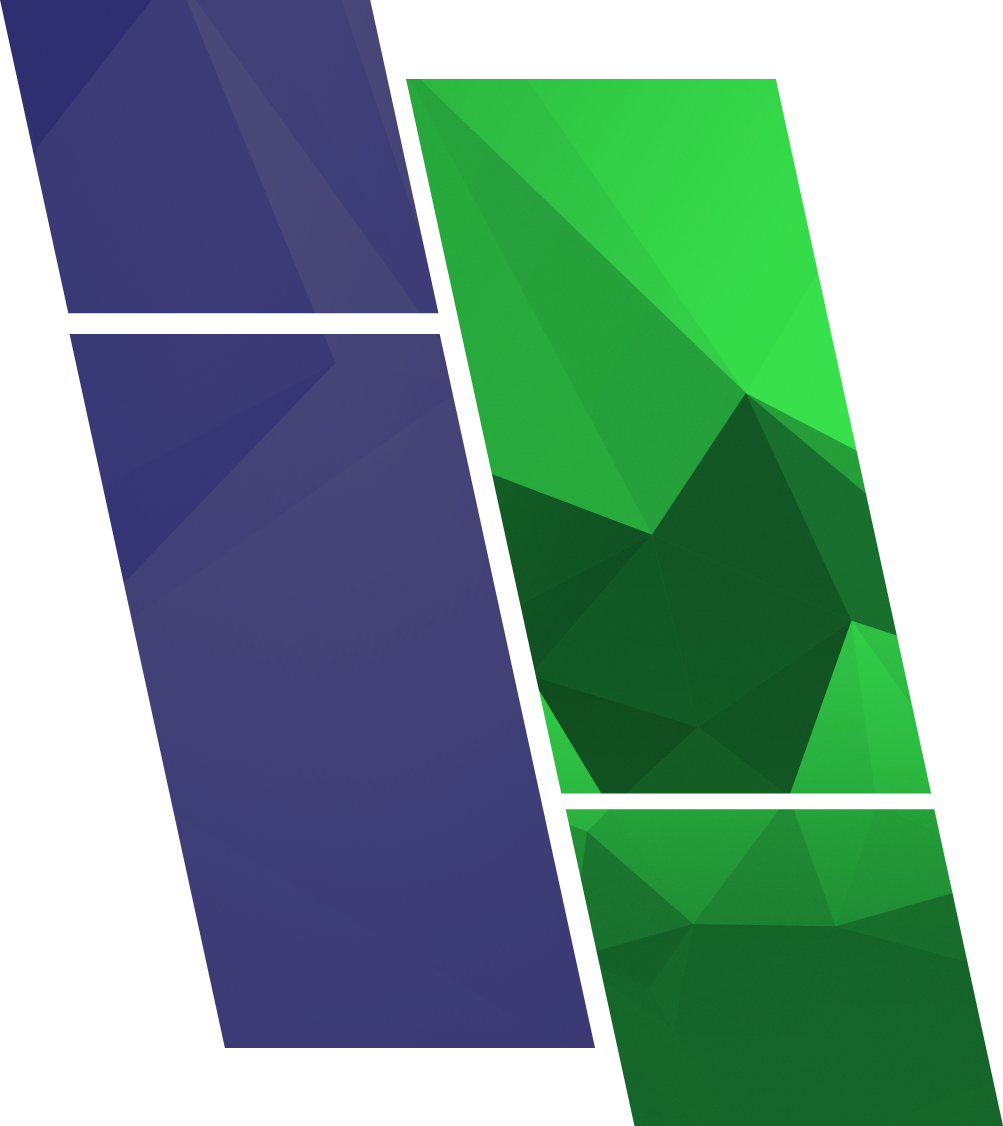 Find your allies!Turn them into champions!
Why are early adopter allies so effective?
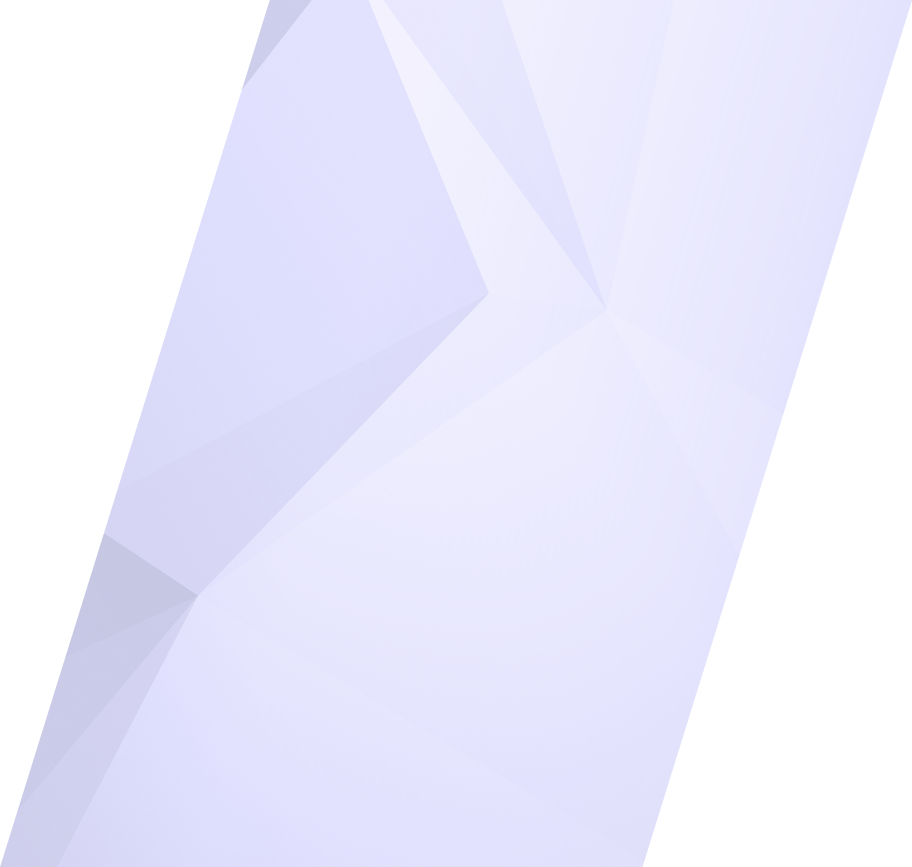 I know, it’s hard to hear:

People will listen more closely to non-security people whom they trust, than to YOU.

(Ouch…)
But people are hard… so…
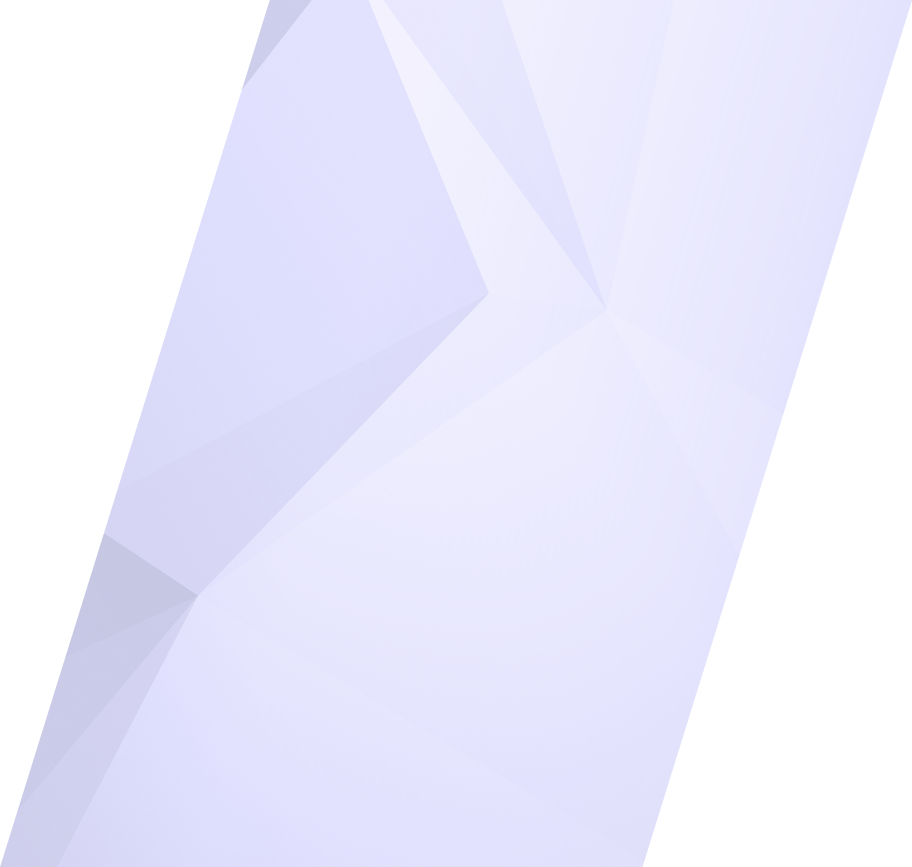 Let’s just give up and focus on AI and tech!
NO!  Don’t give up on people!
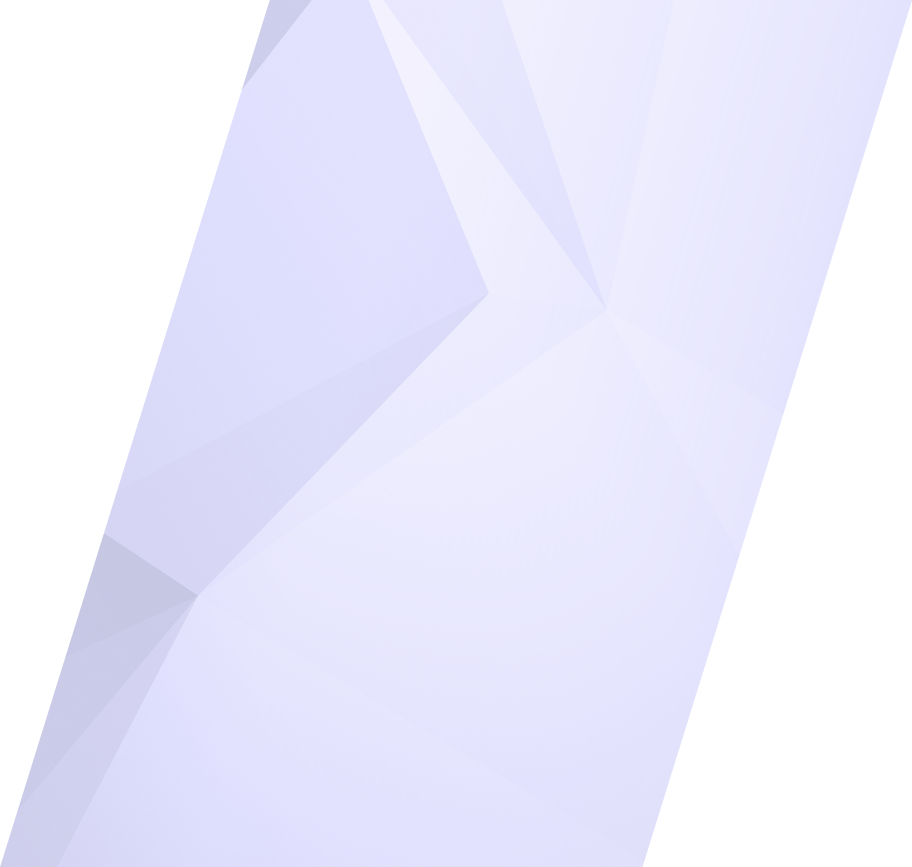 We can apply proven scientific methods from behavioral science to shift our cultures toward taking action.
Where Can Champs Contribute?
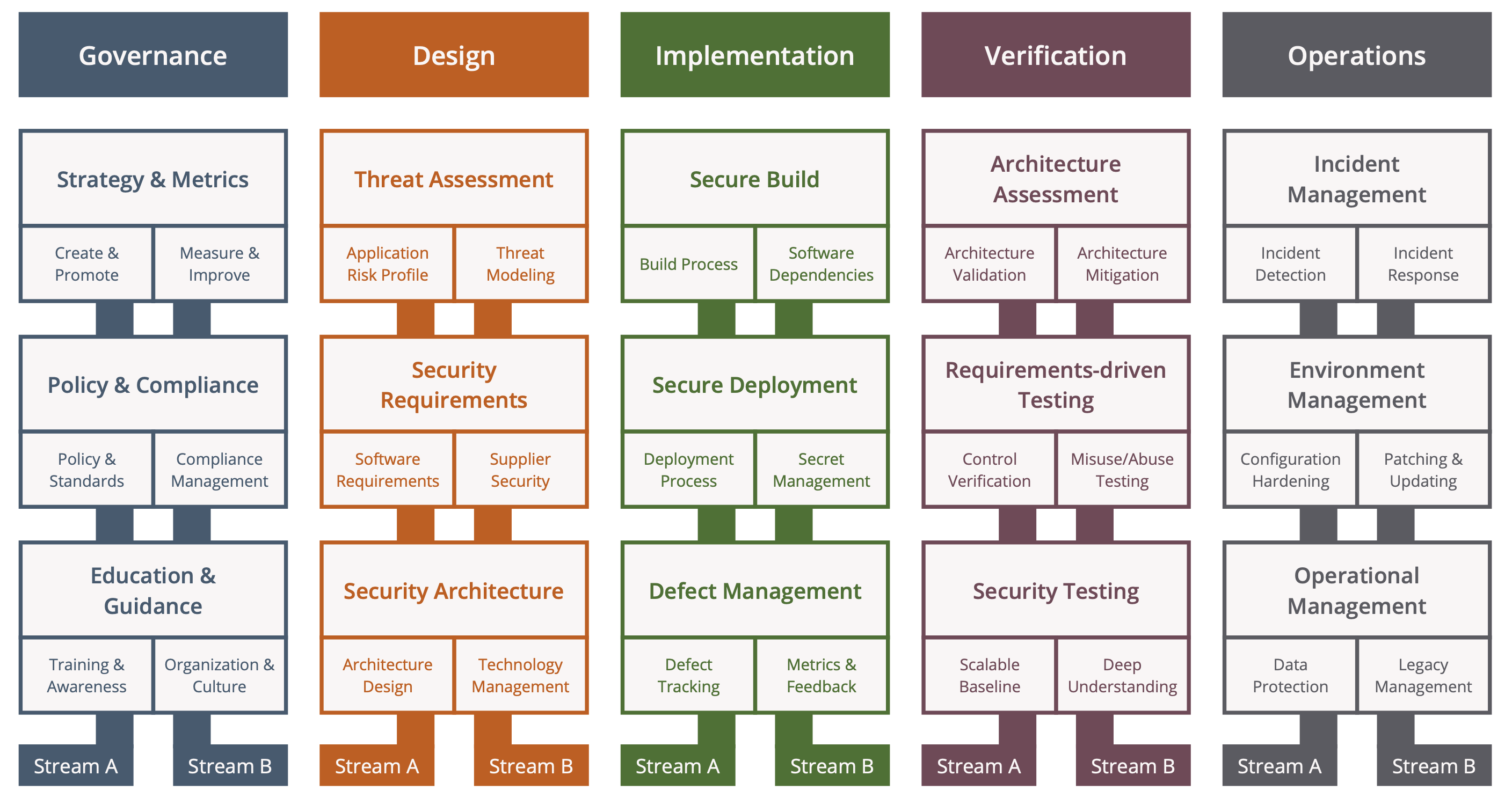 Maturity Requires a Strong Foundation
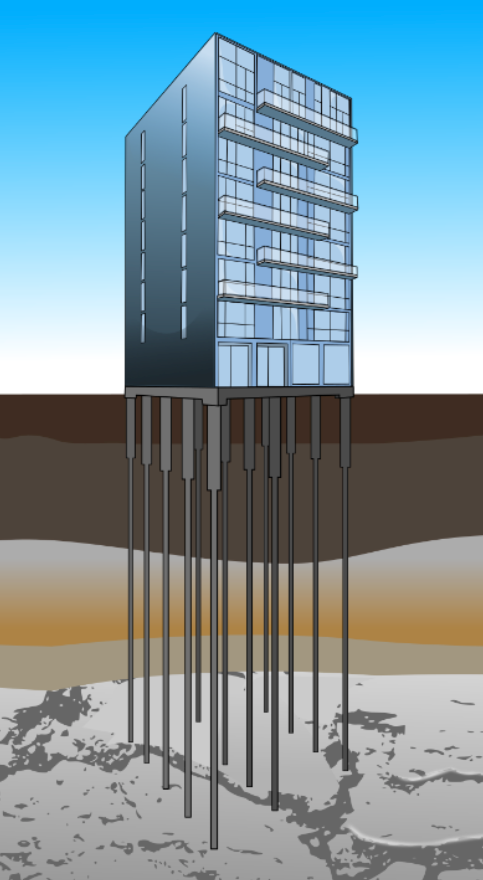 5. Prevent Risk
4. Fix Risk
3. Find Risk
2.Train & Educate
1. Connect and Build Relationships
What’s required to see behavior?
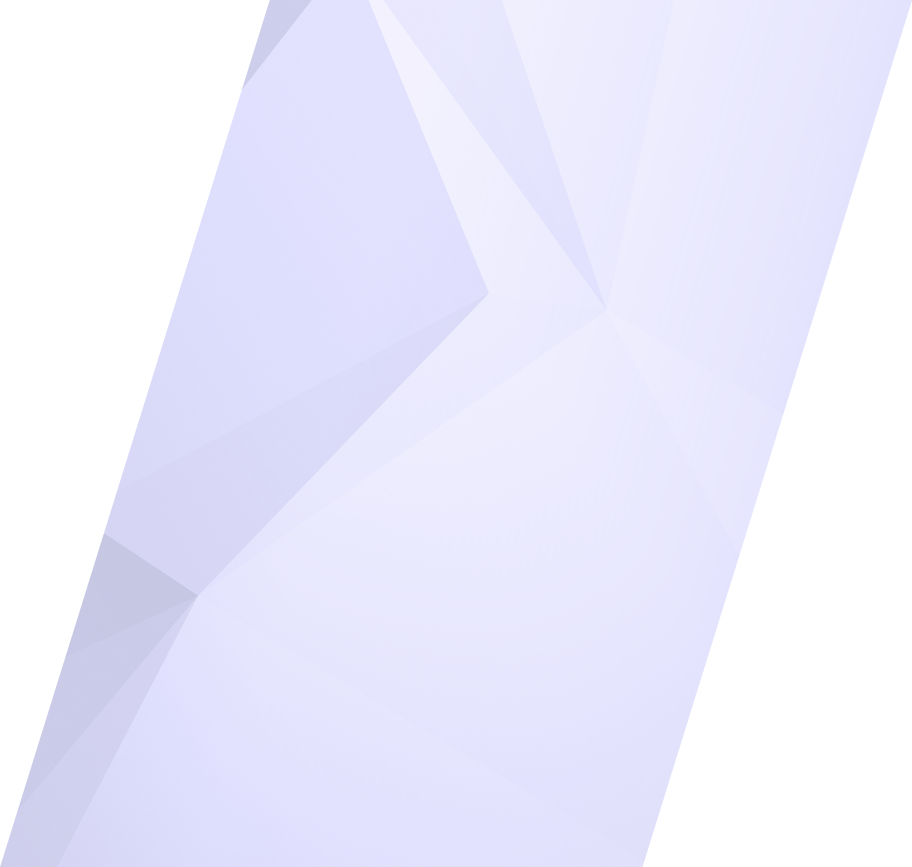 A
P
B
M
=
+
+
Behavior
What’s required to see behavior?
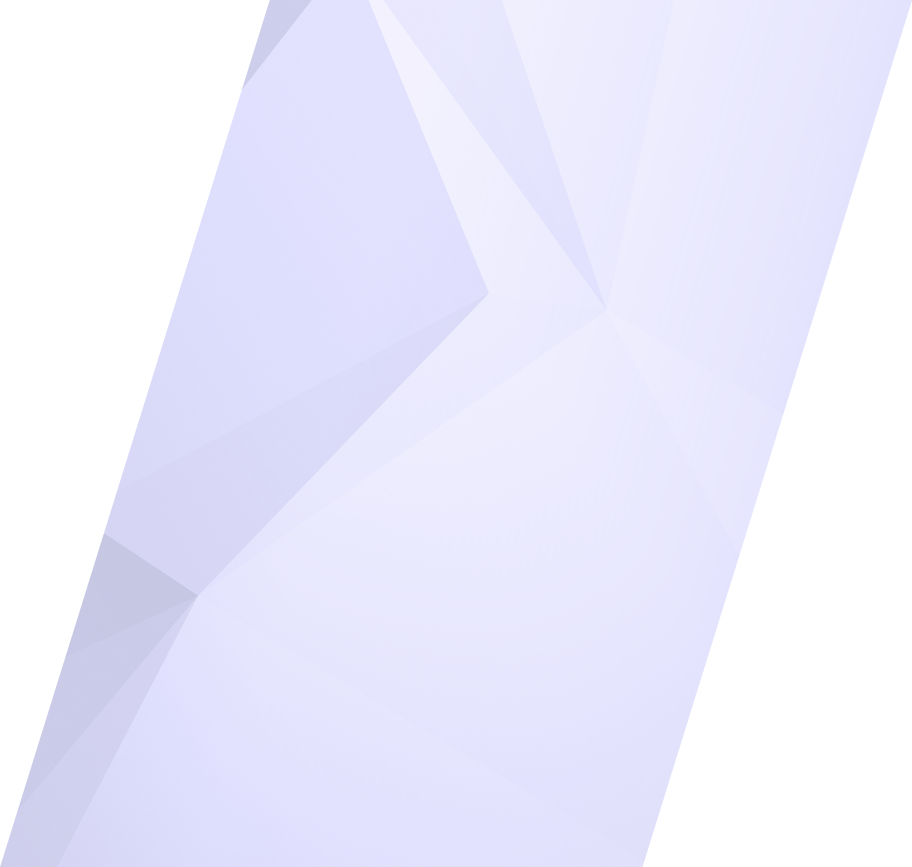 A
P
B
M
=
+
+
Motivation
Behavior
What’s required to see behavior?
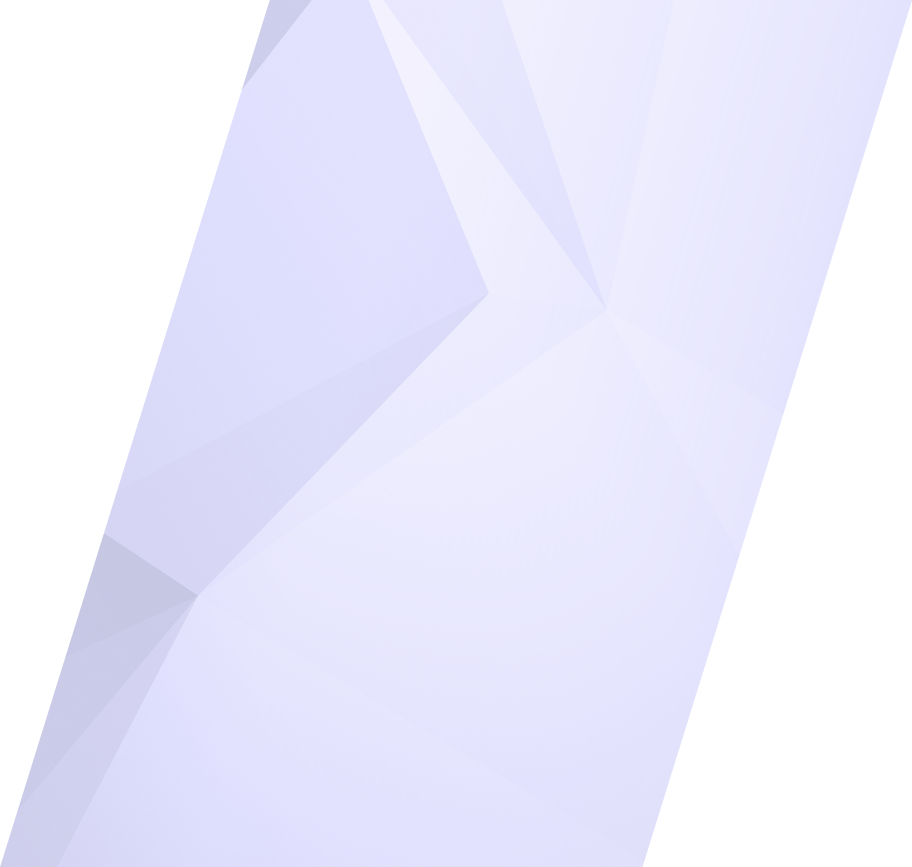 A
P
B
M
=
+
+
Motivation
Ability
Behavior
A formula for behavior: BJ Fogg’s Behavior Model
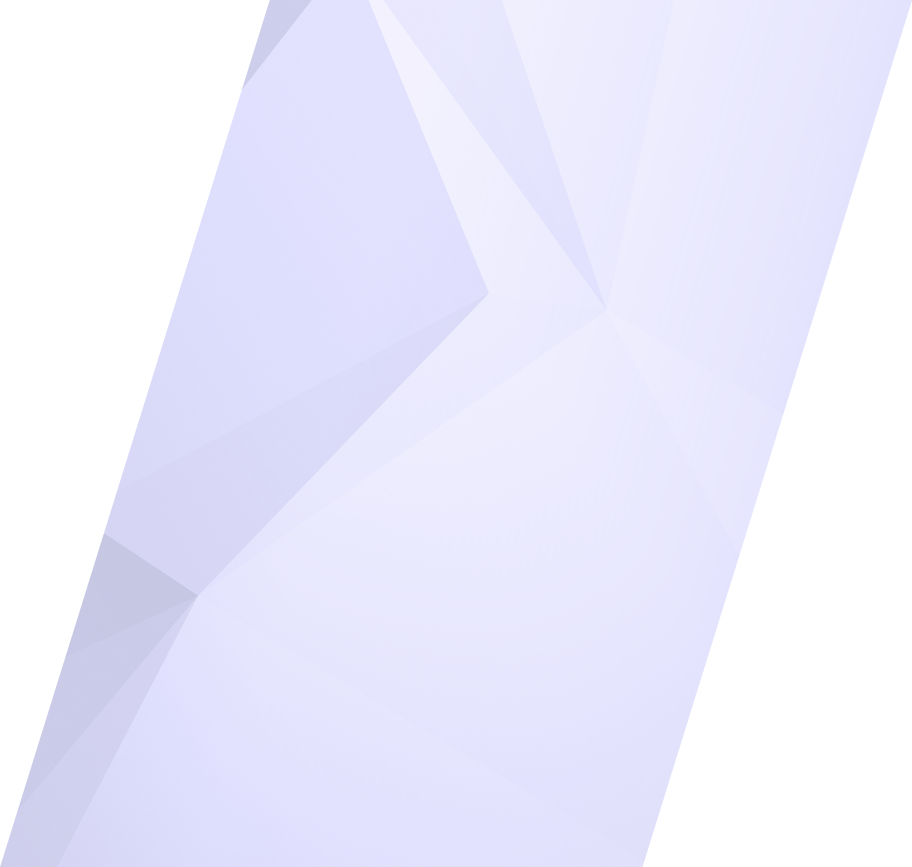 A
P
B
M
=
+
+
Motivation
Ability
Prompt
Behavior
Your colleague’s behavior
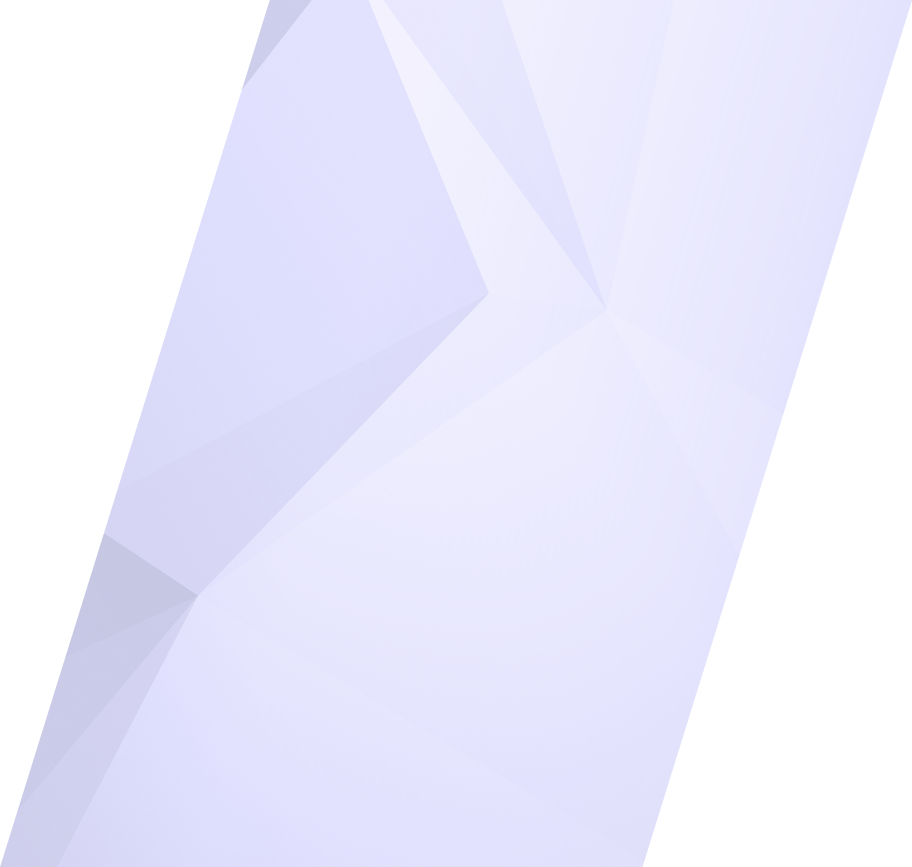 A
P
B
M
=
+
+
Motivation
Ability
Prompt
Behavior
Attend Secure Coding Talk
Your colleague’s behavior
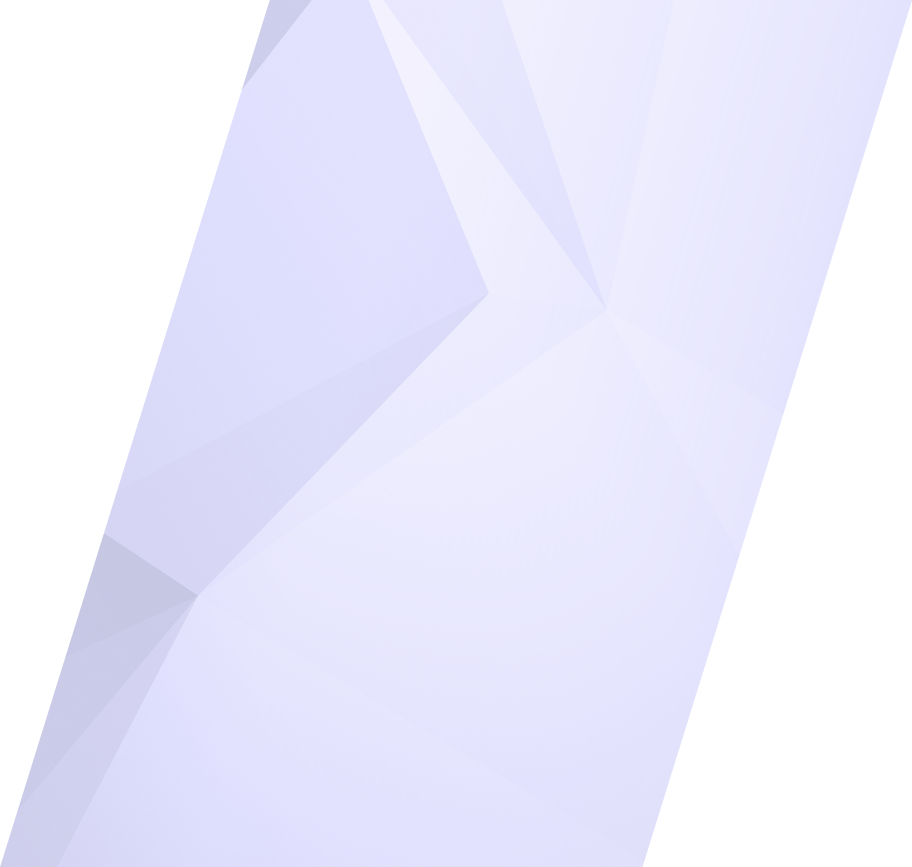 A
P
B
M
=
+
+
Motivation
Ability
Prompt
Behavior
Attend Secure Coding Talk
Curiosity, Relevant Topic, Suggested the Topic, Points for Attending,
Impress Boss, Invited by someone they respect
Your colleague’s behavior
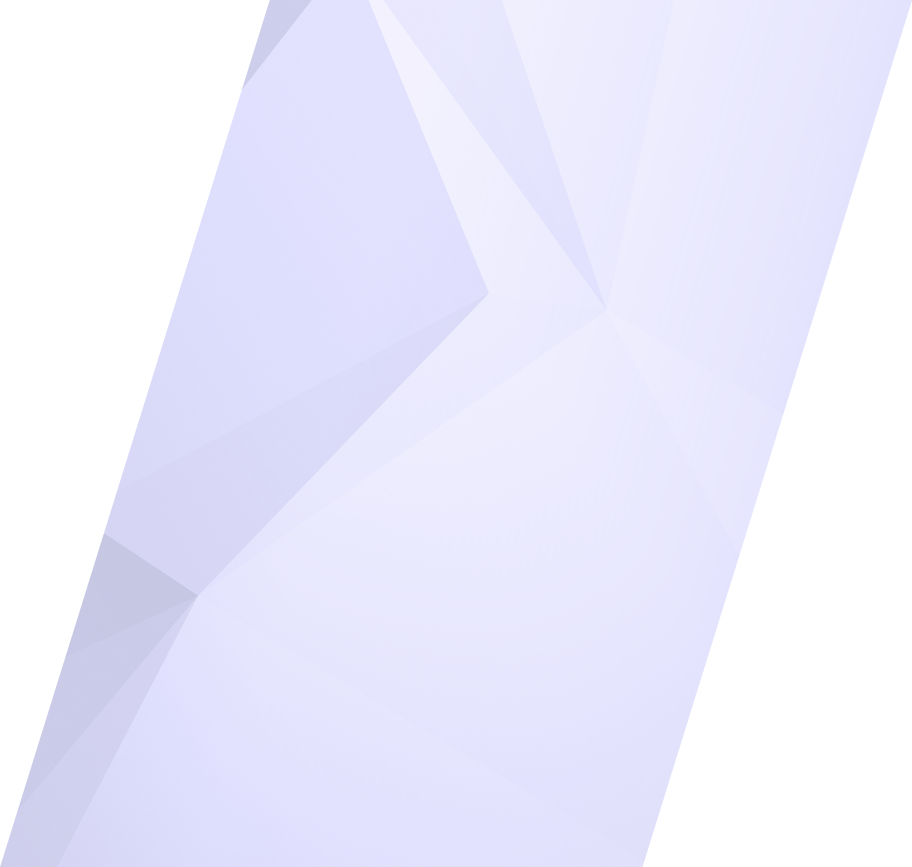 A
P
B
M
=
+
+
Motivation
Ability
Prompt
Behavior
Attend Secure Coding Talk
Curiosity, Relevant Topic, Suggested the Topic, Points for Attending,
Impress Boss, Invited by someone they respect
Convenient Time, Video Call Link Available, Leadership encouraged
Your colleague’s behavior
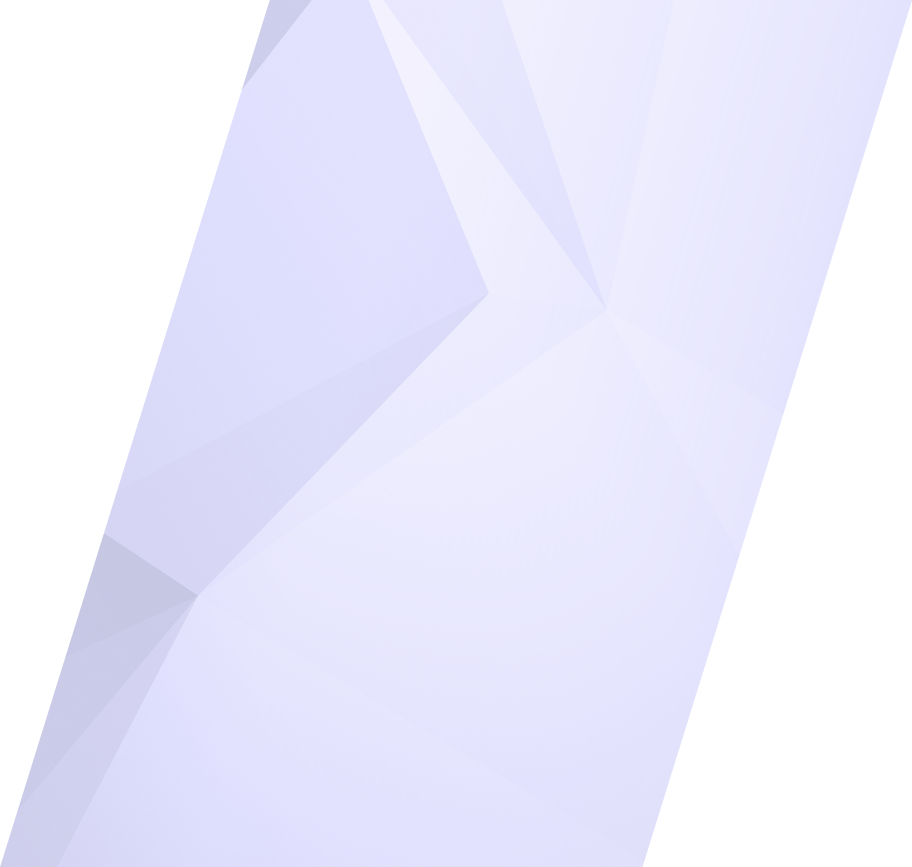 A
P
B
M
=
+
+
Motivation
Ability
Prompt
Behavior
Attend Secure Coding Talk
Curiosity, Relevant Topic, Suggested the Topic, Points for Attending,
Impress Boss, Invited by someone they respect
Convenient Time, Video Call Link Available, Leadership encouraged
On Calendar, Reminders Sent On Slack
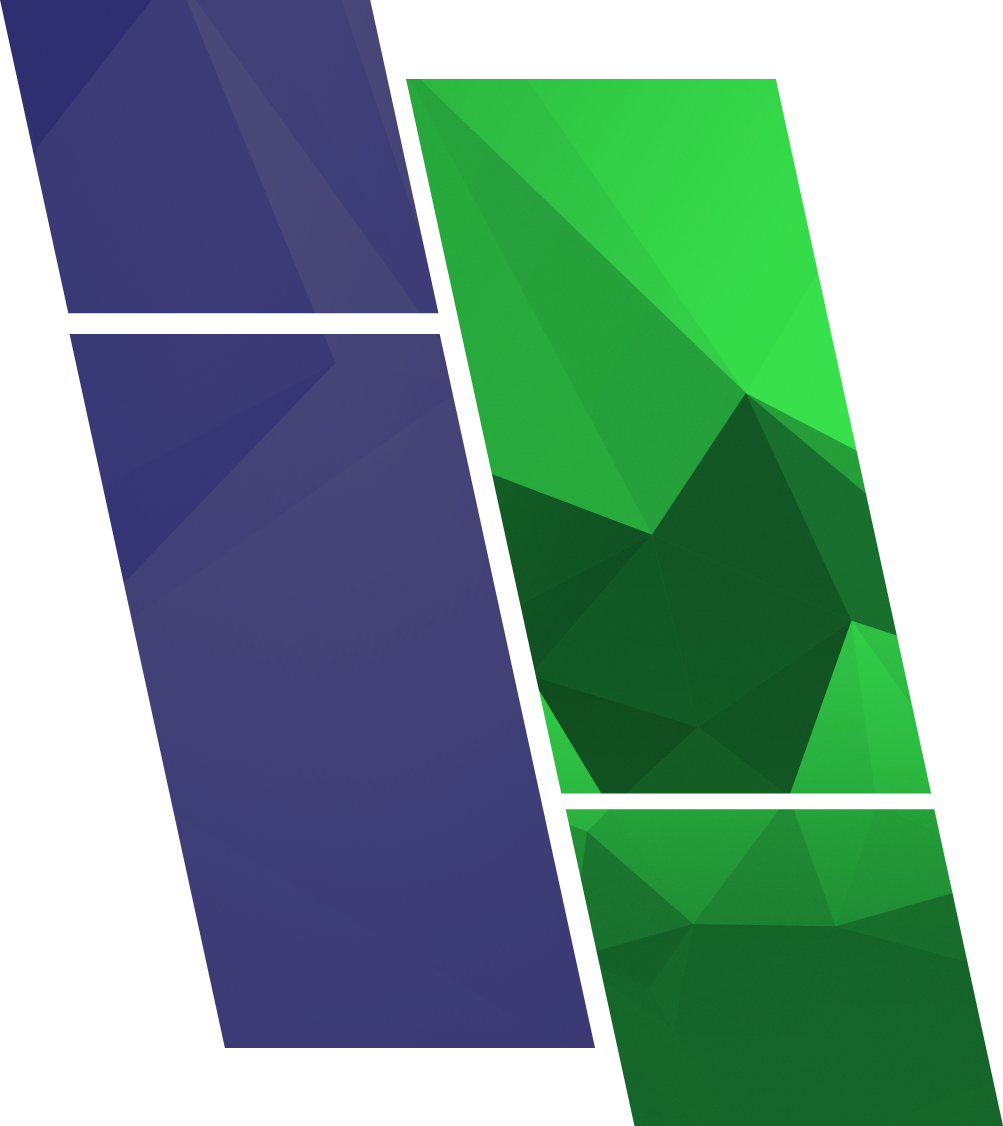 Focus: Motivation
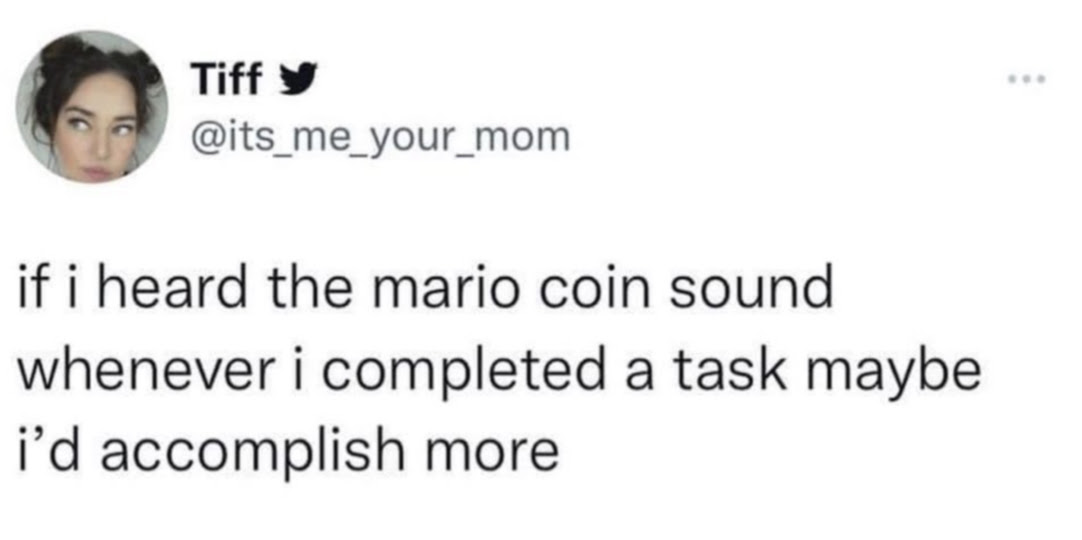 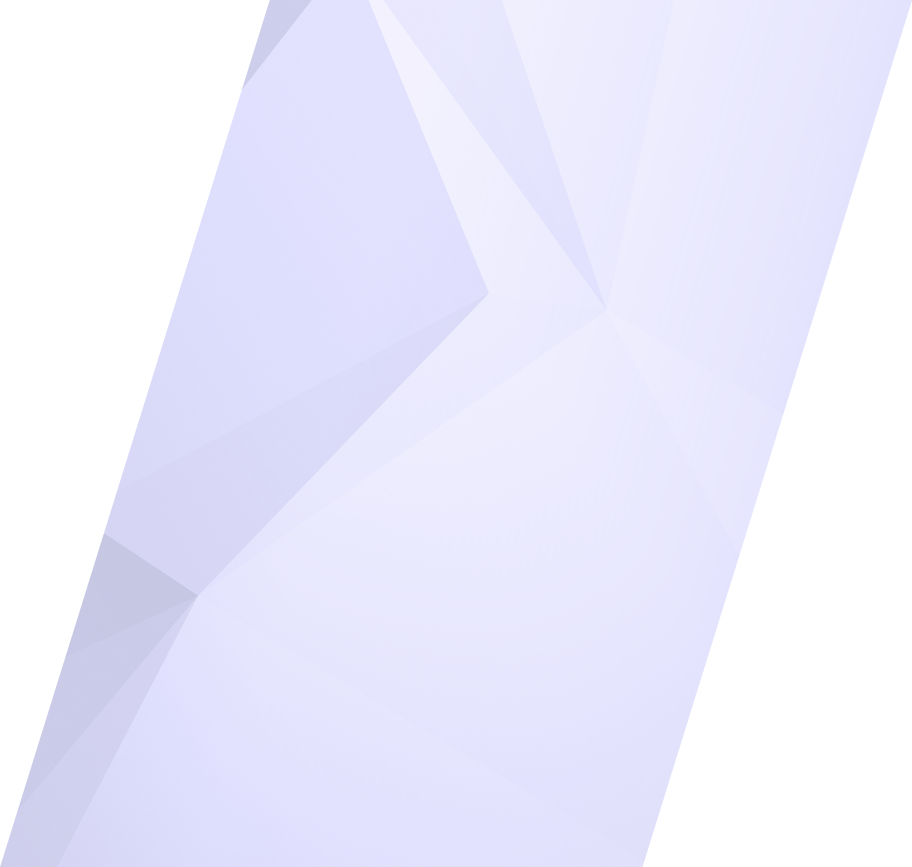 “Gamification”isn’t about turning an experience into a game,it’s about using game techniques in non-game situations.
Understanding Human Core Drives / Motivators
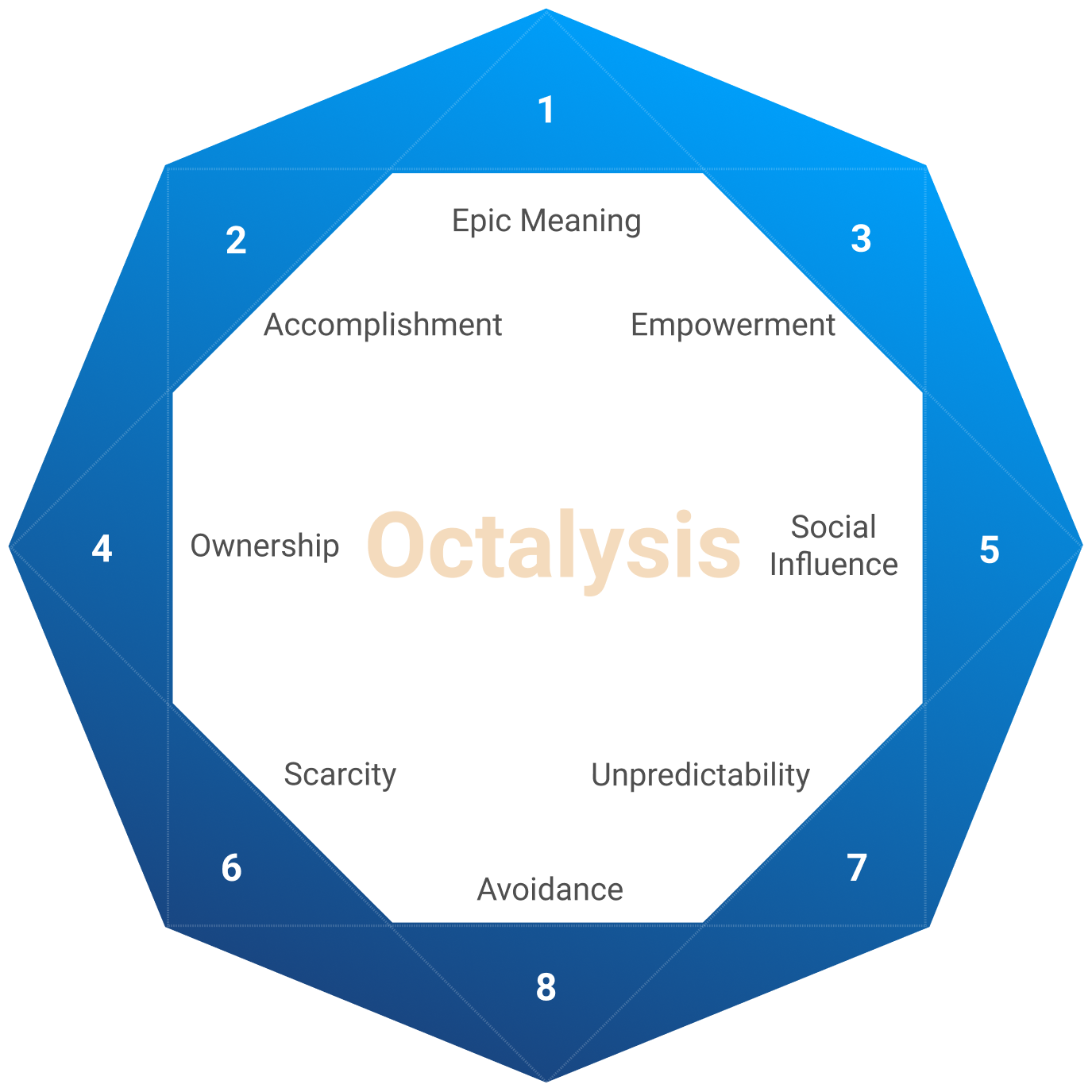 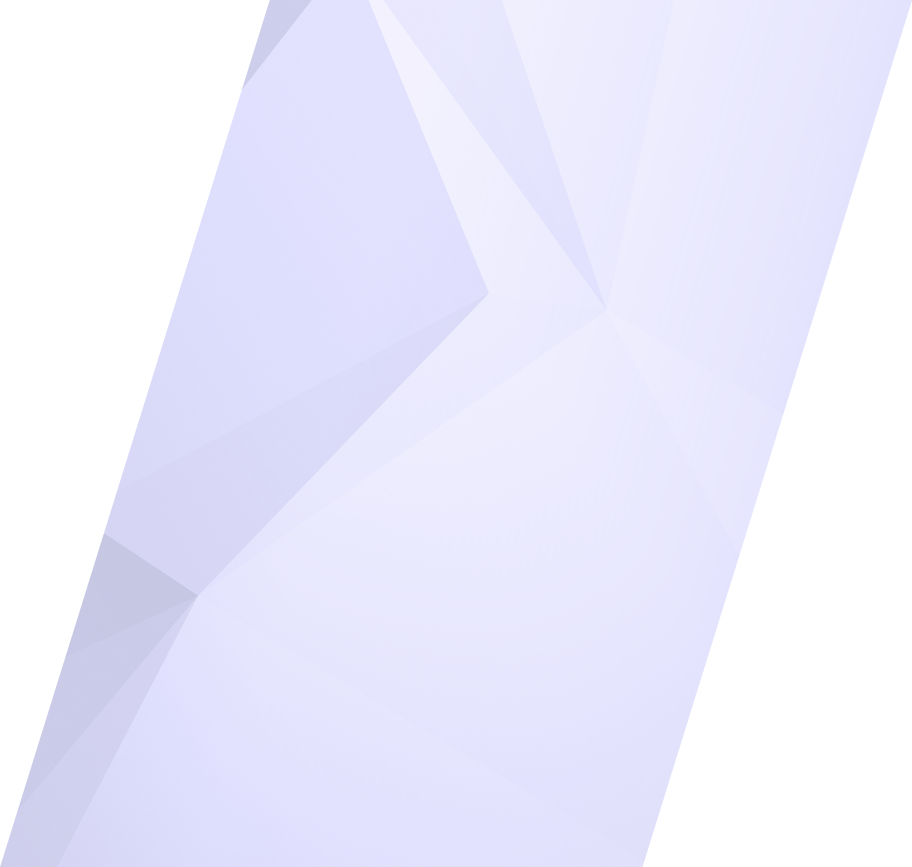 Extrinsic vs. Intrinsic Motivation
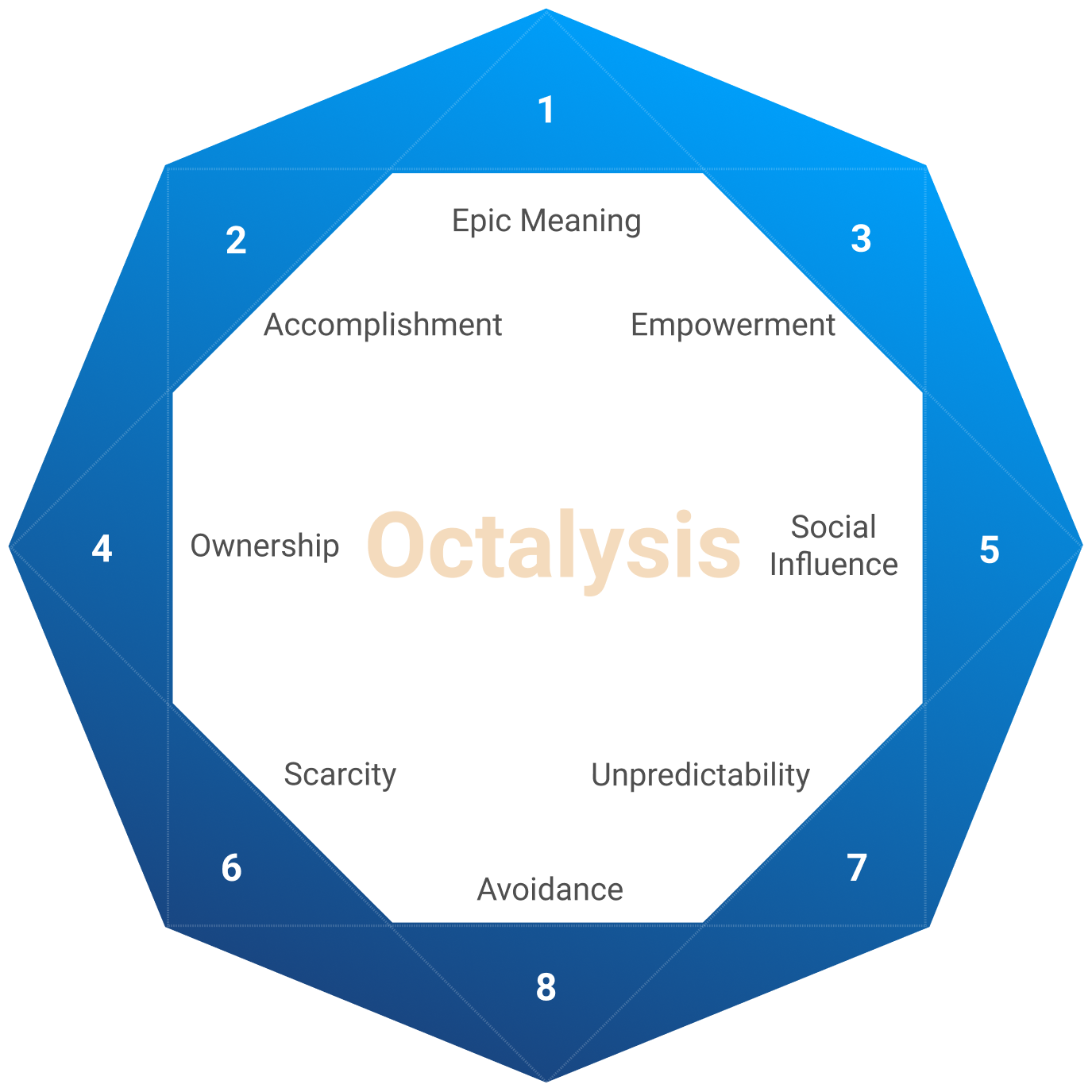 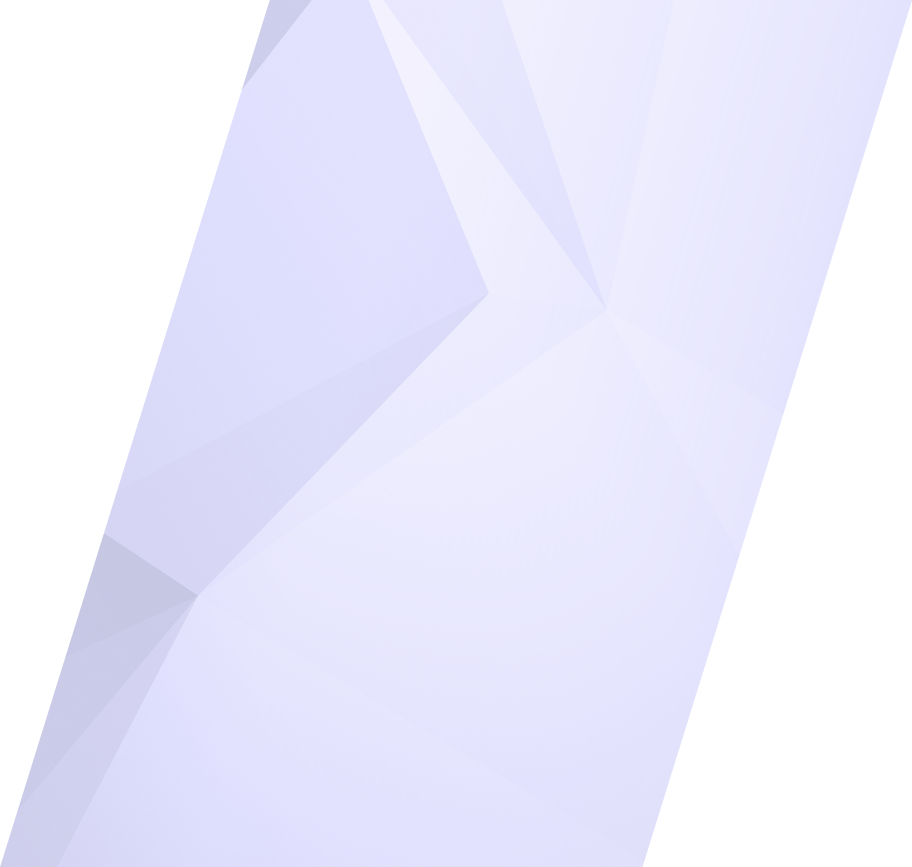 ExtrinsicDepends on Reward
IntrinsicRewarding
In Itself
Sustainability vs. Urgency
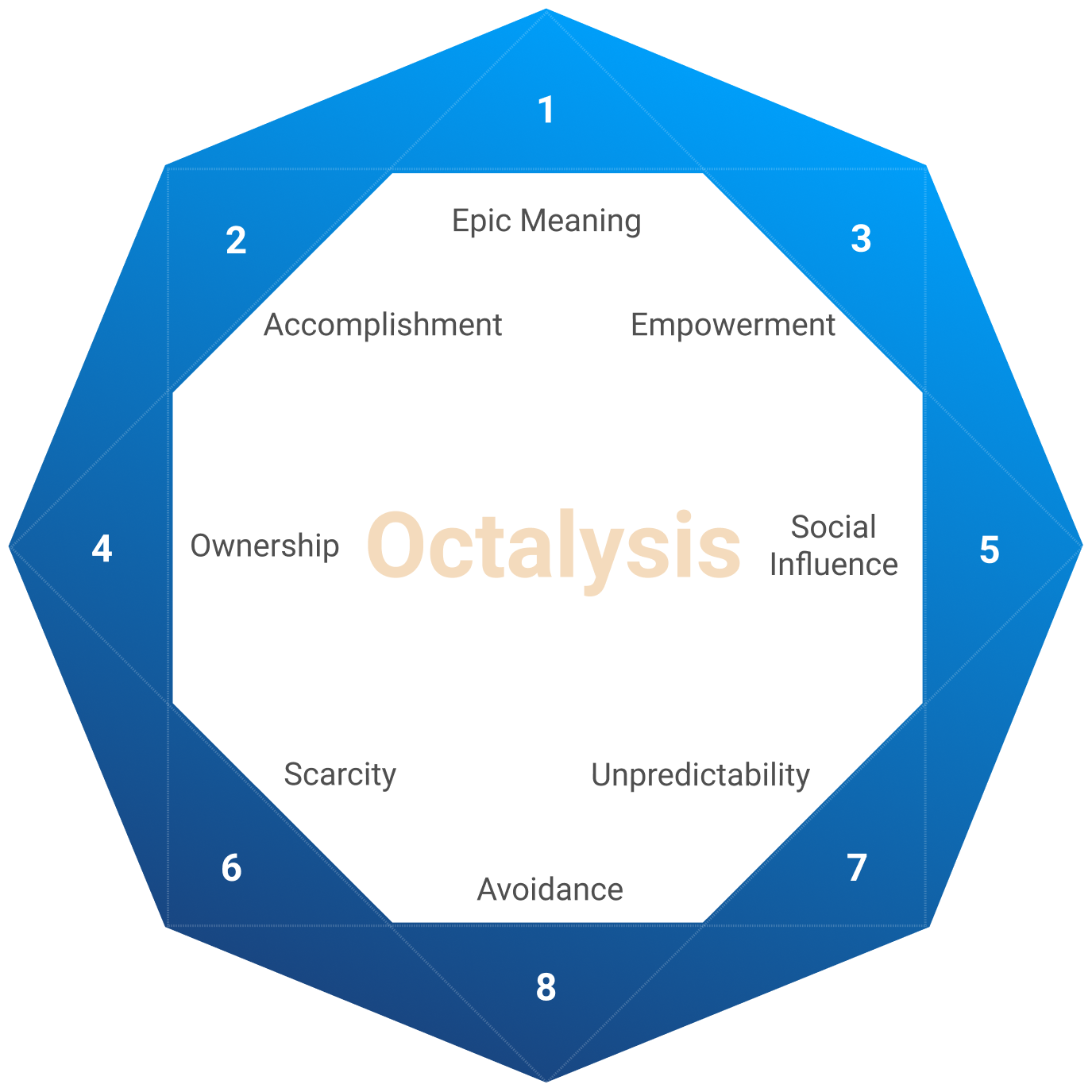 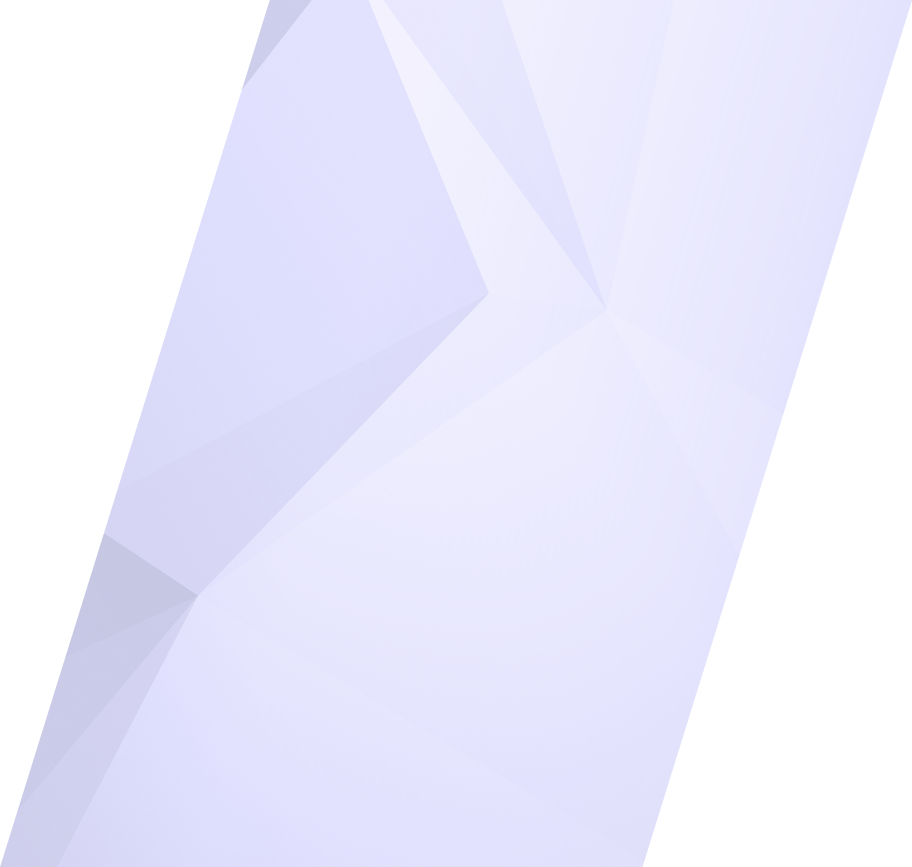 Sustainable,Not Urgent
Urgent,Not Sustainable
Not everyone is motivated the same
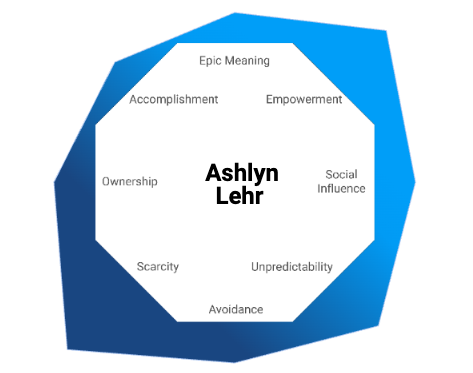 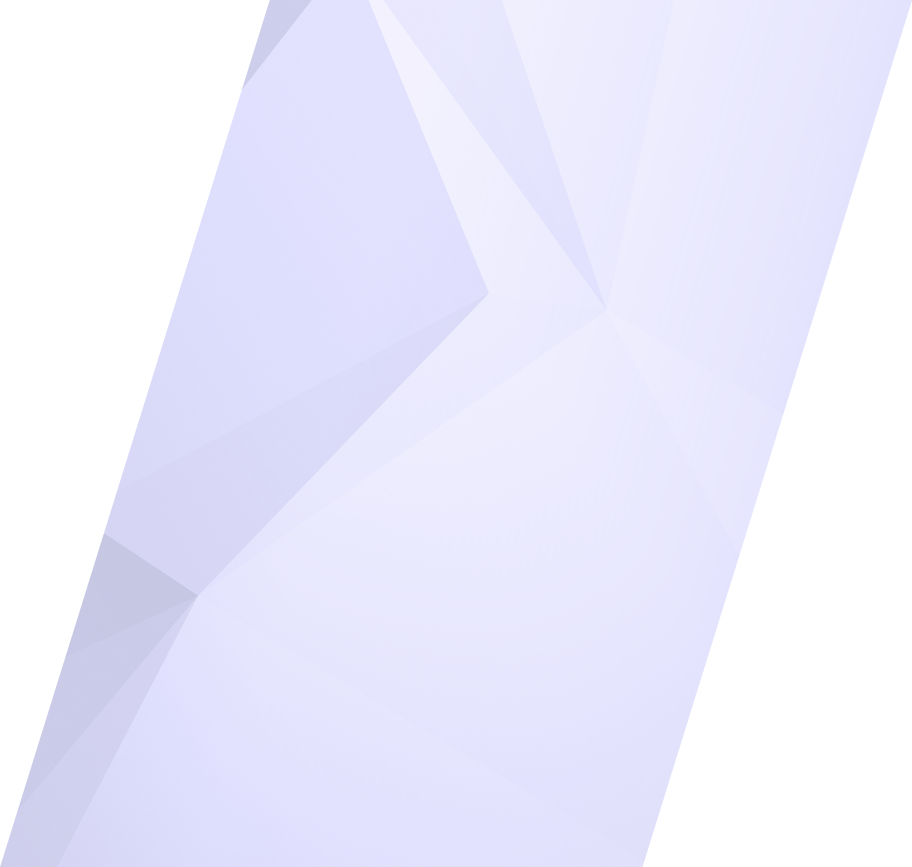 5yo Girl
Lehr Cub
Not everyone is motivated the same
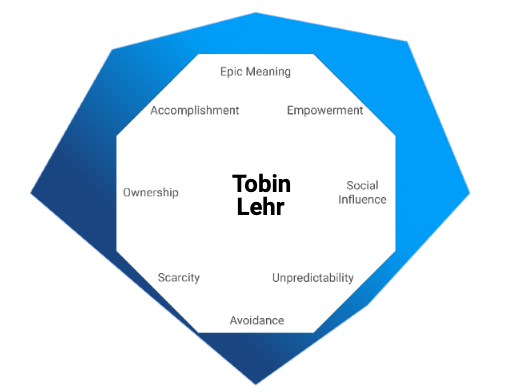 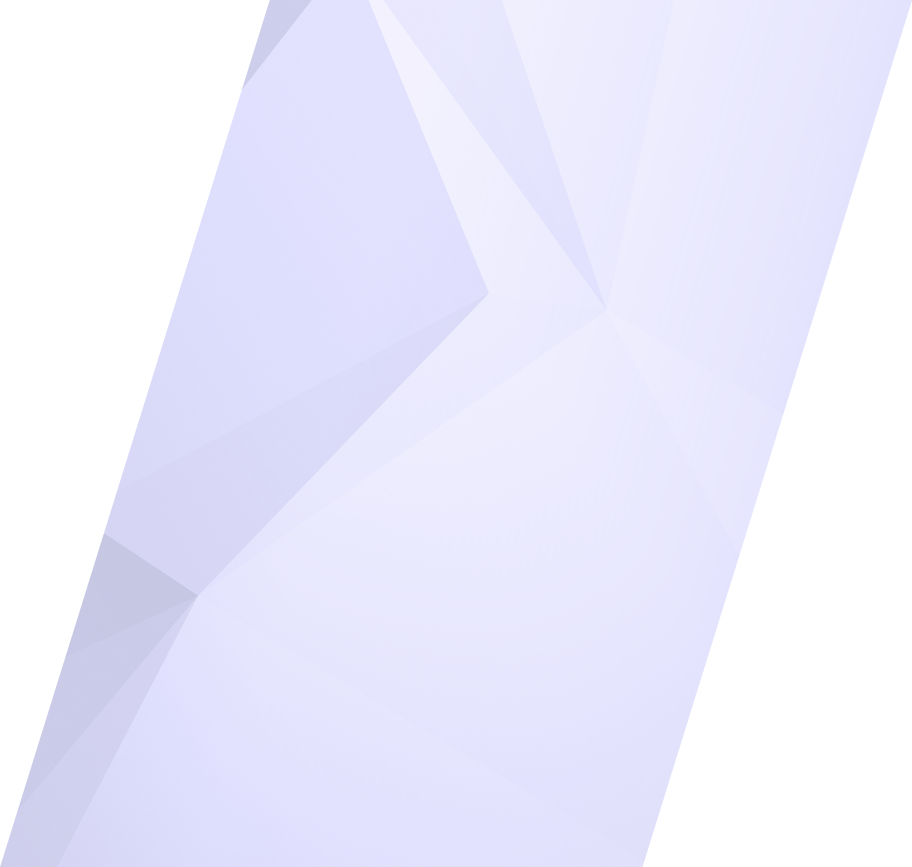 8yo Boy
Lehr Cub
Not everyone is motivated the same
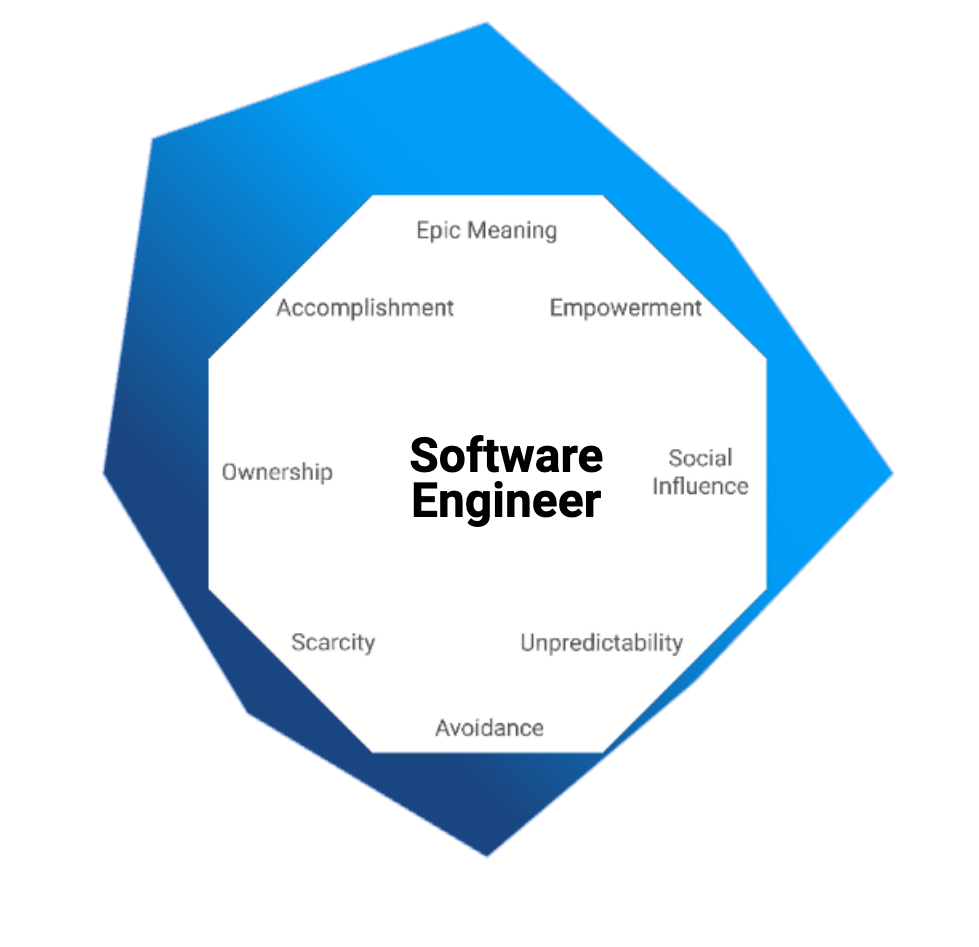 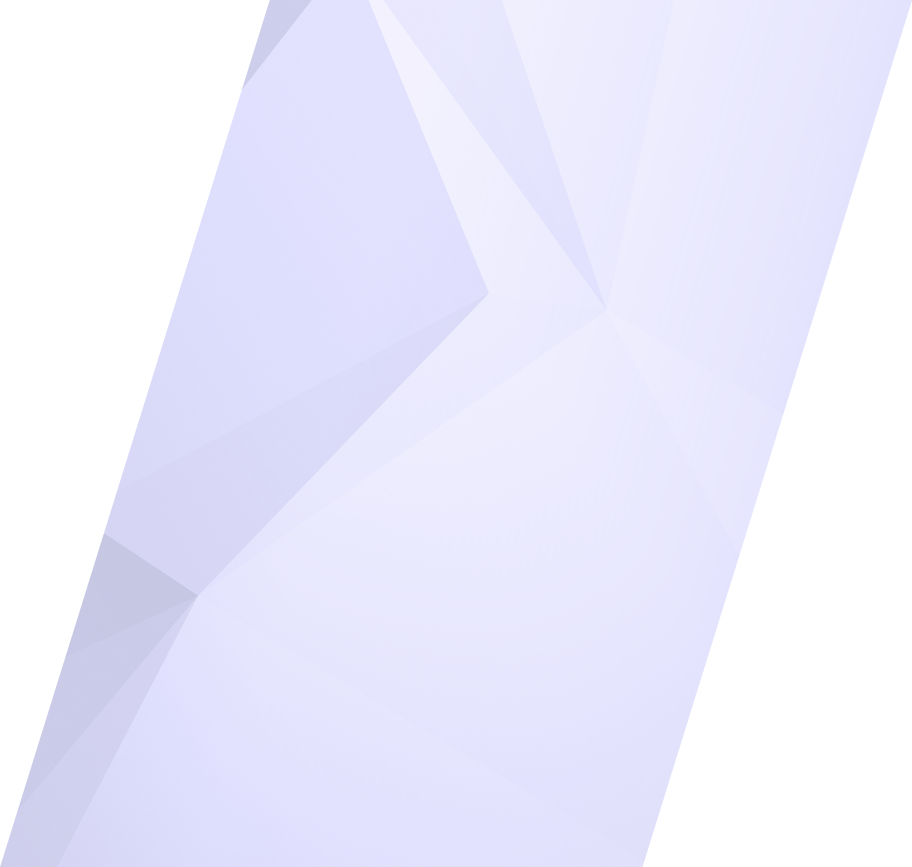 Not everyone is motivated the same
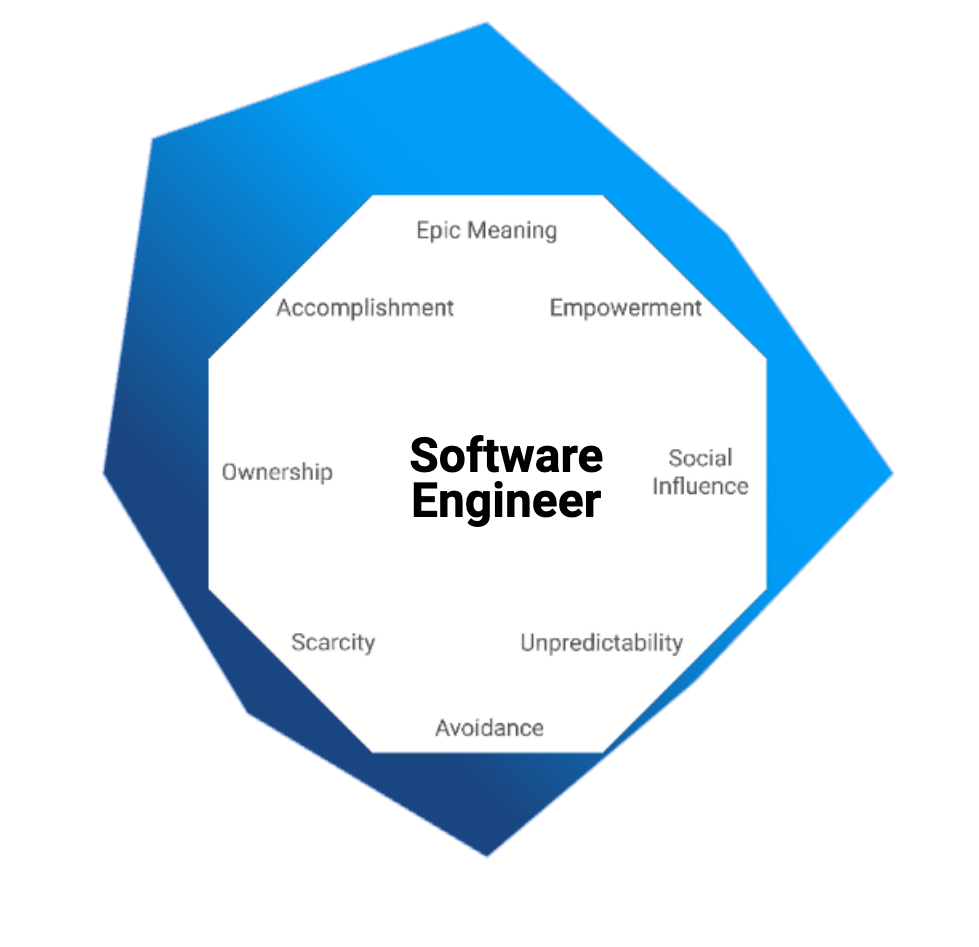 Heavy on Accomplishment and Social Influence… Is this why security champion belt levels work so well?
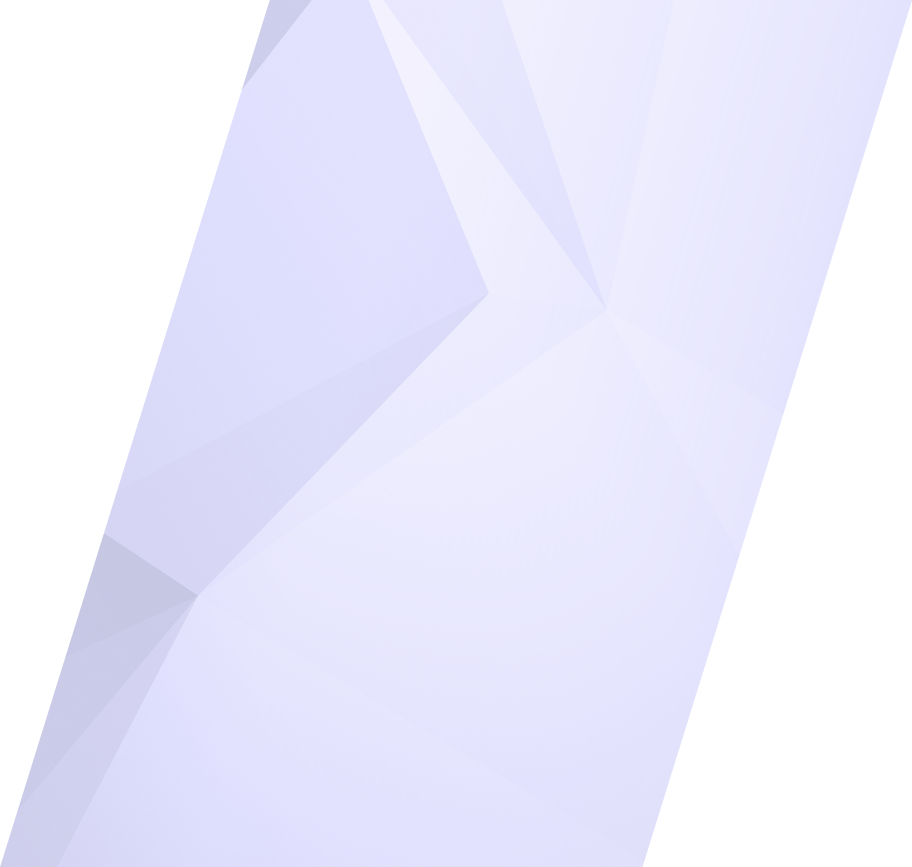 Rewards!
Just money and SWAG, right??                                   Oh, and PIZZA?
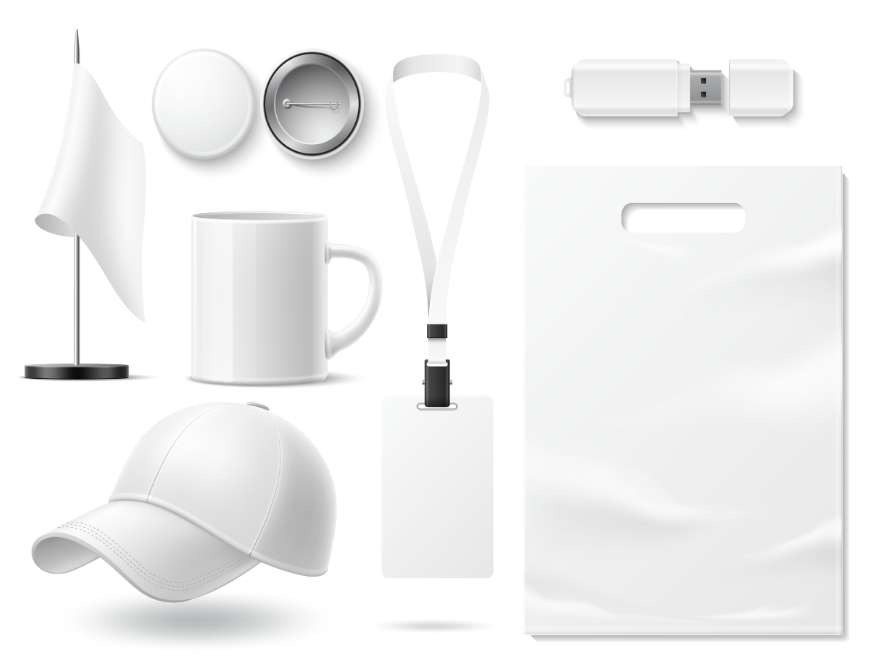 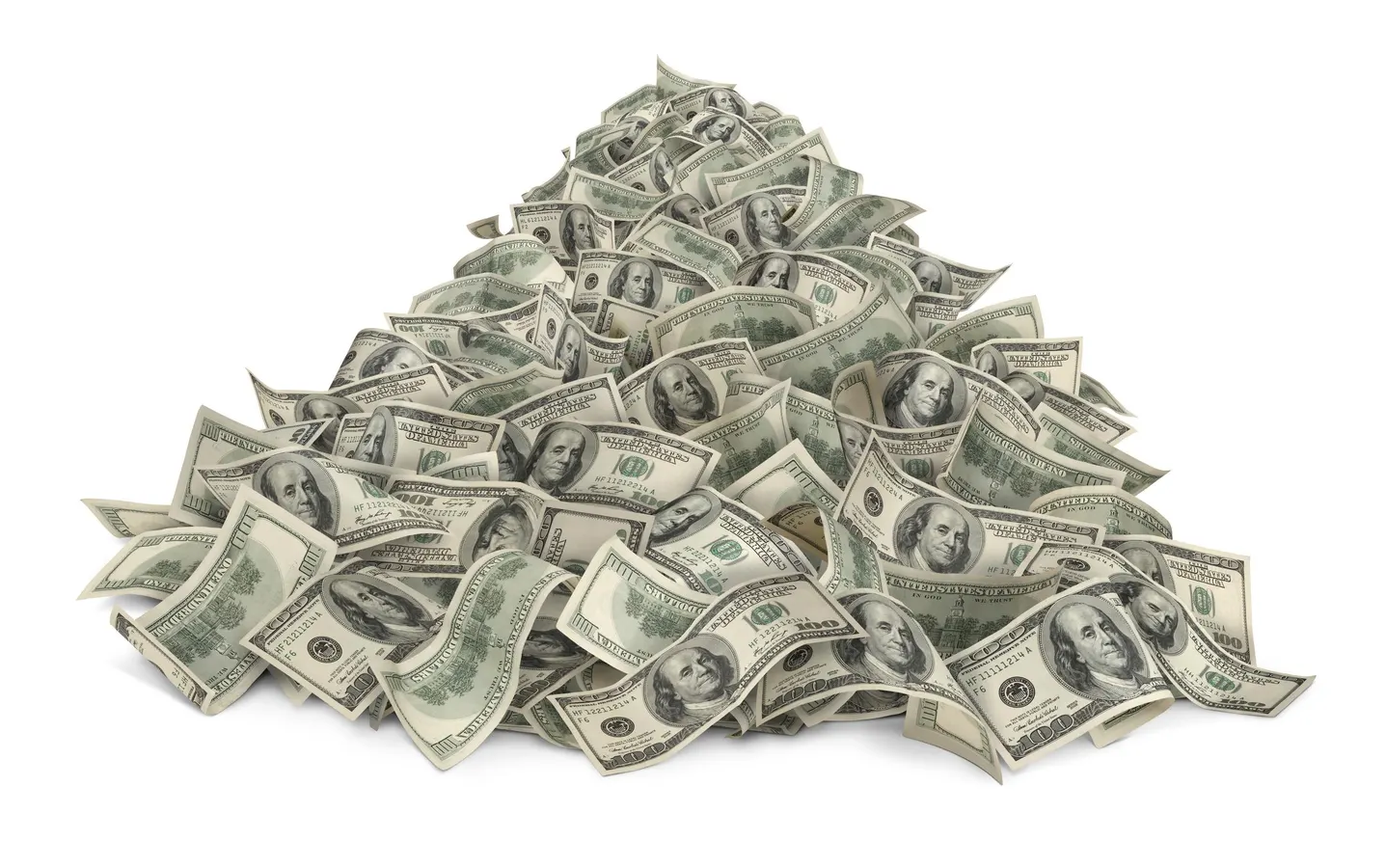 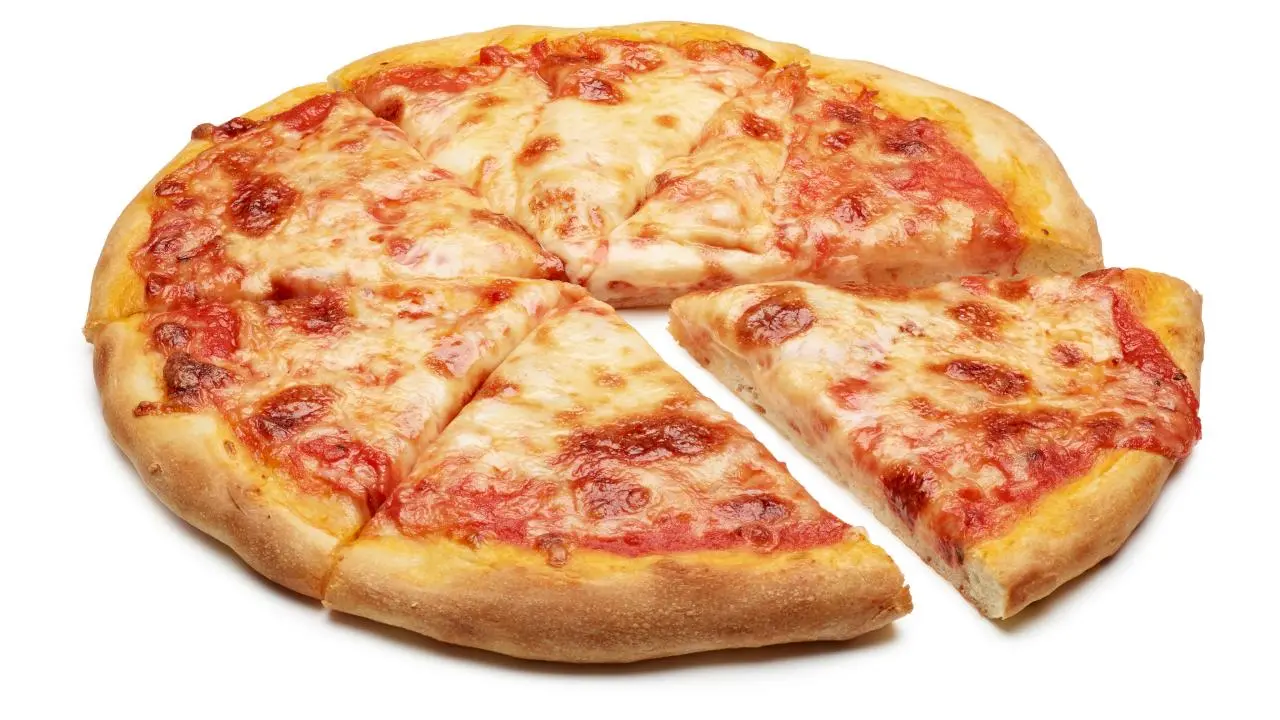 Get creative!
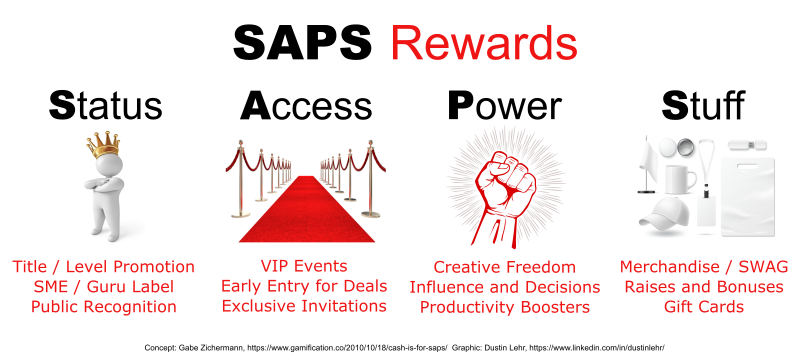 Engineering Team Maturity Medals
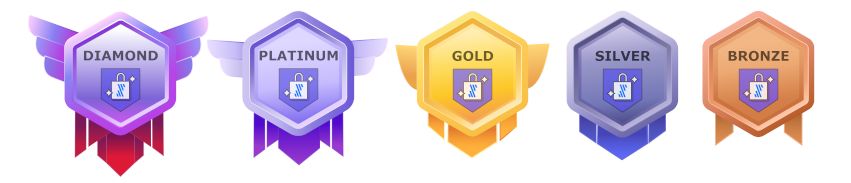 A single score based on a combo of weighted metrics (VM, champions, design reviews, TM)
Takeaway!
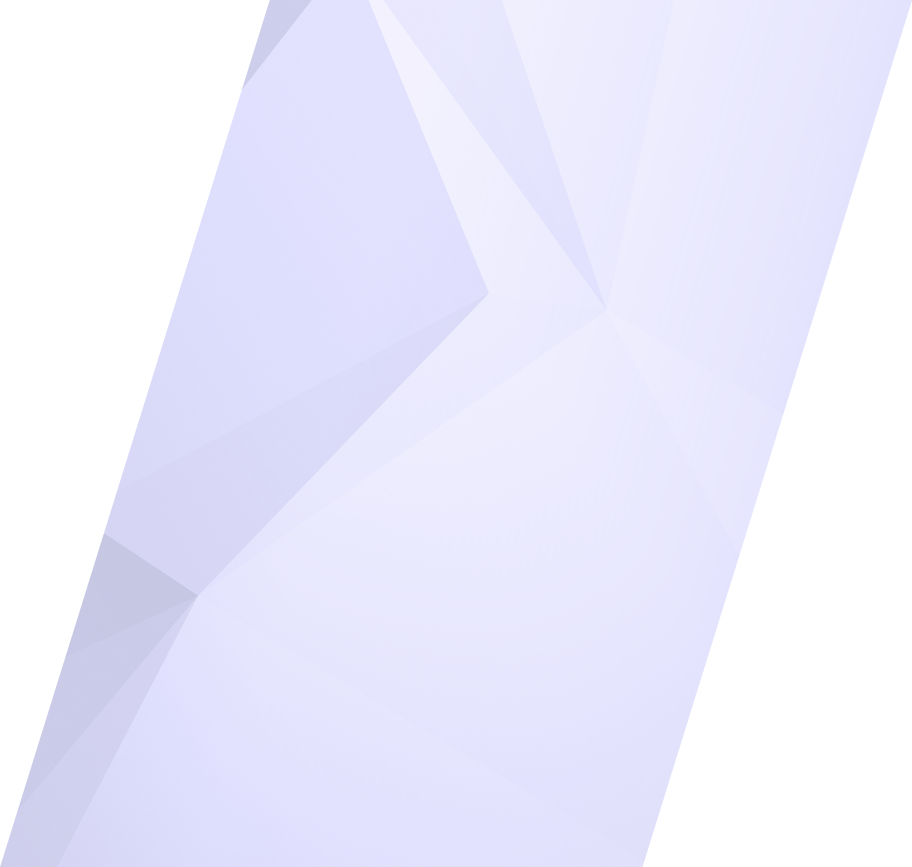 Accelerating your SAMM Level-Up effortrequires                                                           , 
which you can inspire through                                          !
Takeaway!
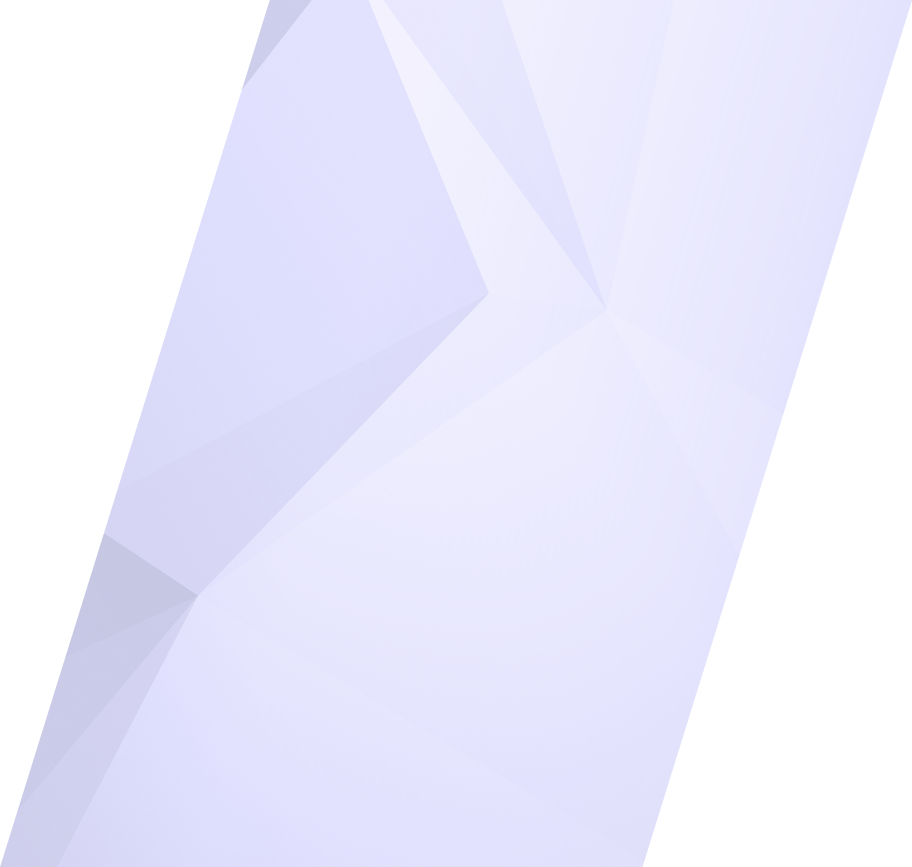 Accelerating your SAMM Level-Up effortrequires   proactive action by PEOPLE  , 
which you can inspire through                                          !
Takeaway!
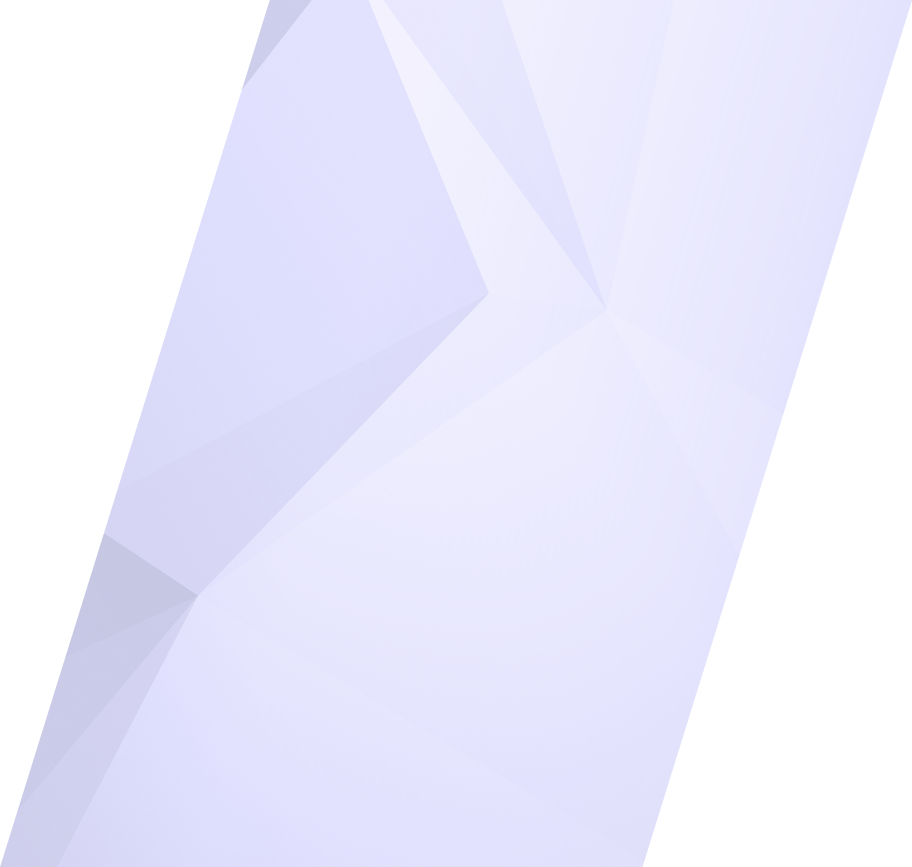 Accelerating your SAMM Level-Up effortrequires   proactive action by PEOPLE  , 
which you can inspire through   behavioral science  !
Bonus Takeaway!
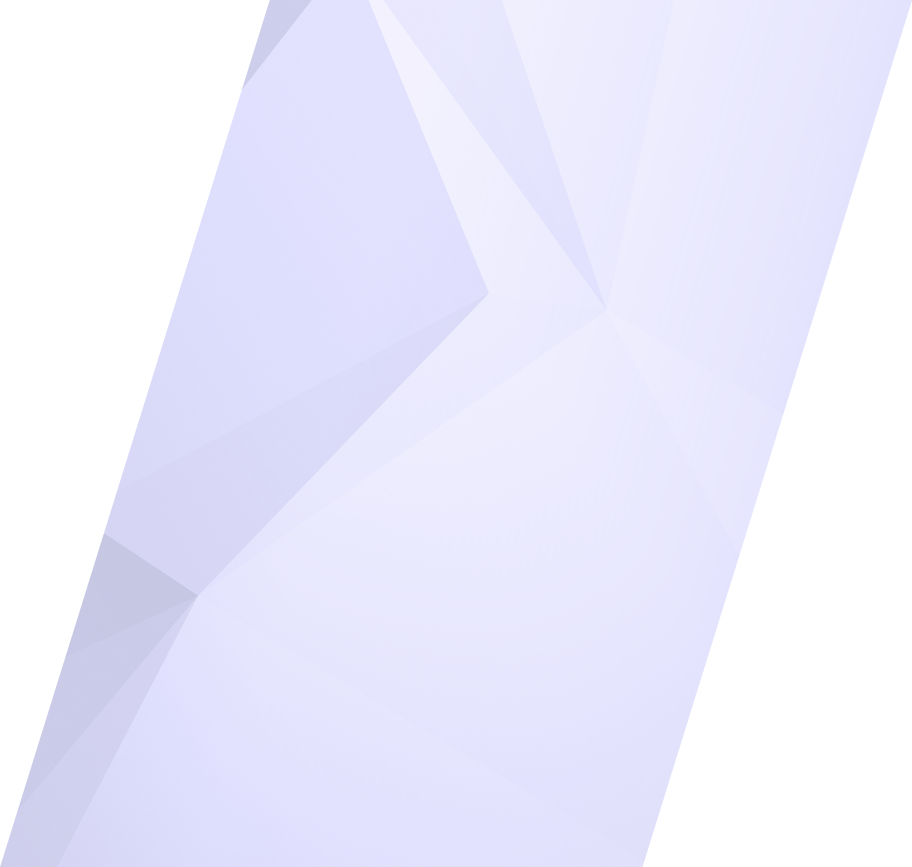 The more fun and excitement you bring to your change initiative, the more you will inspire others to get involved!
Thank you!  Questions?
Dustin Lehr
Connect with me on LinkedIn!
https://www.linkedin.com/in/dustinlehr/
Or, just scan this (it’s safe!)
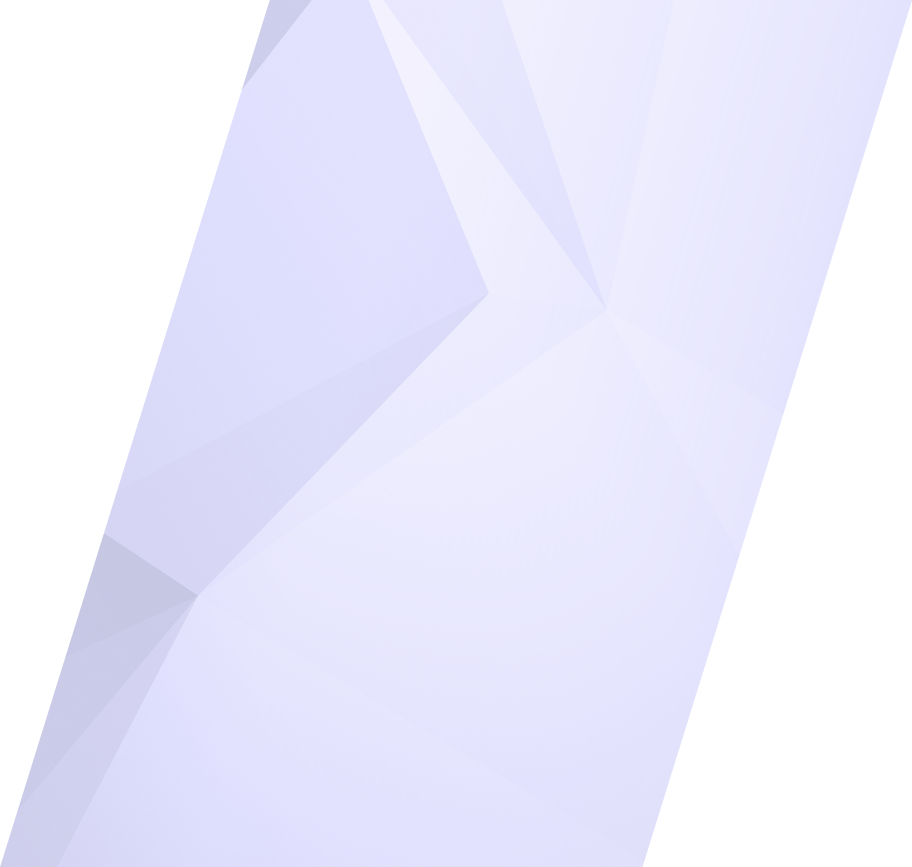 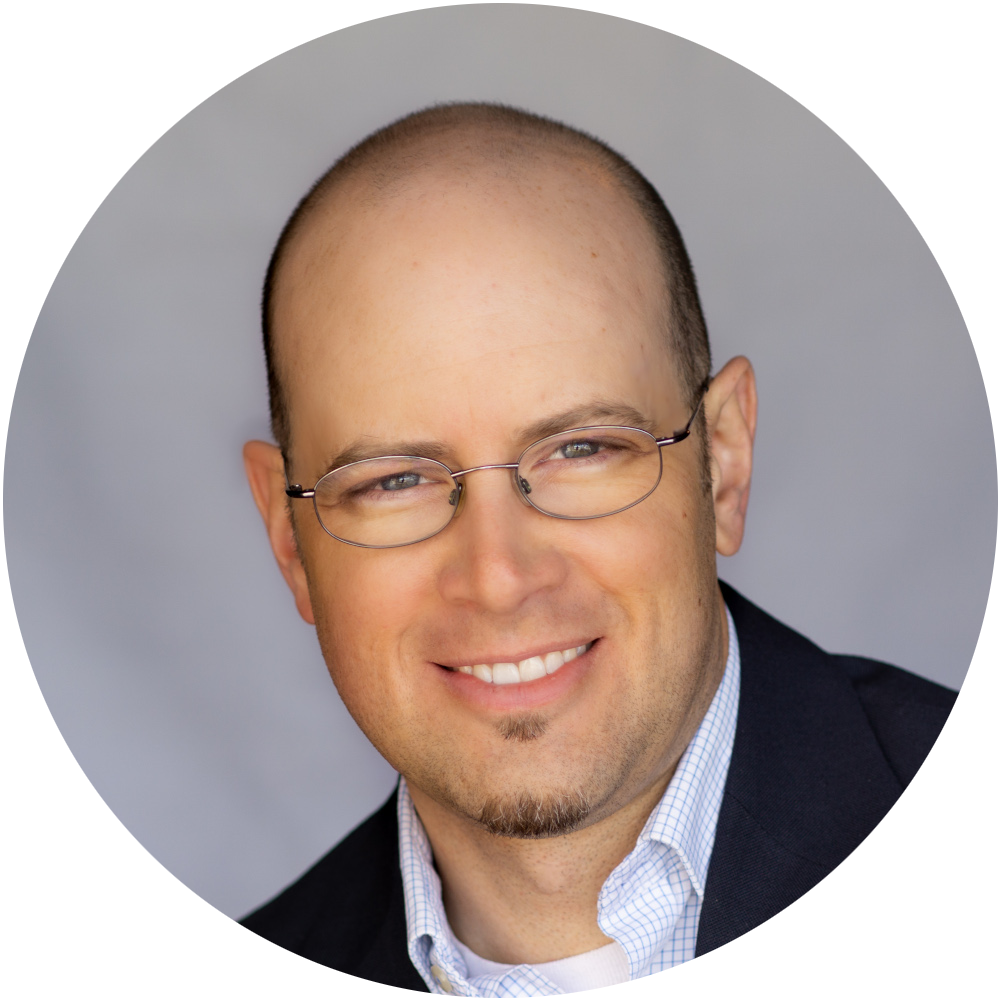 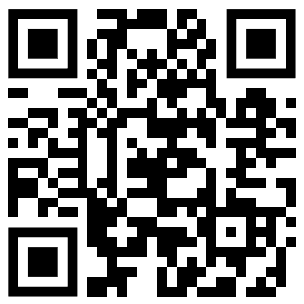 APPENDIX
Putting it all together!
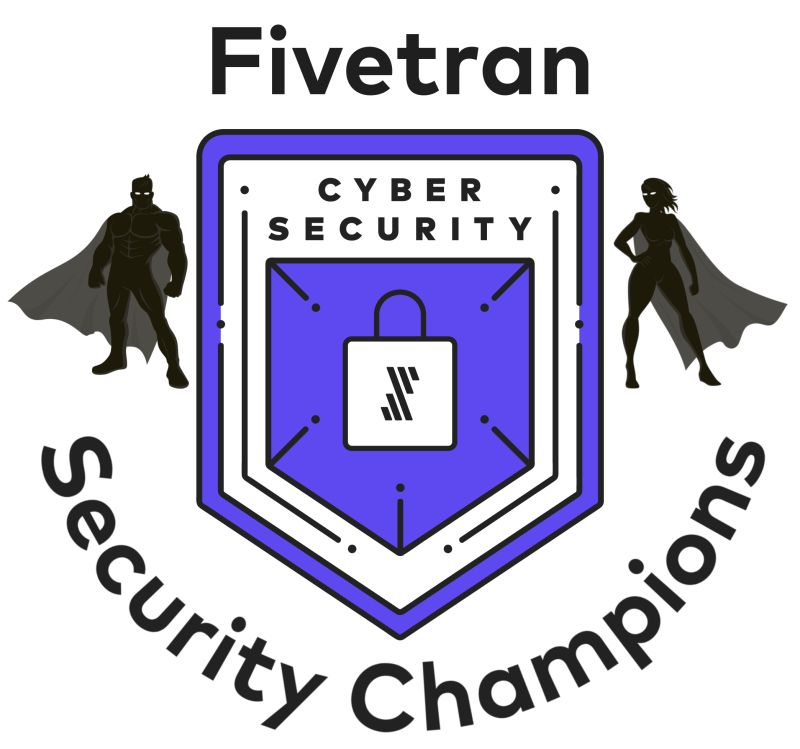 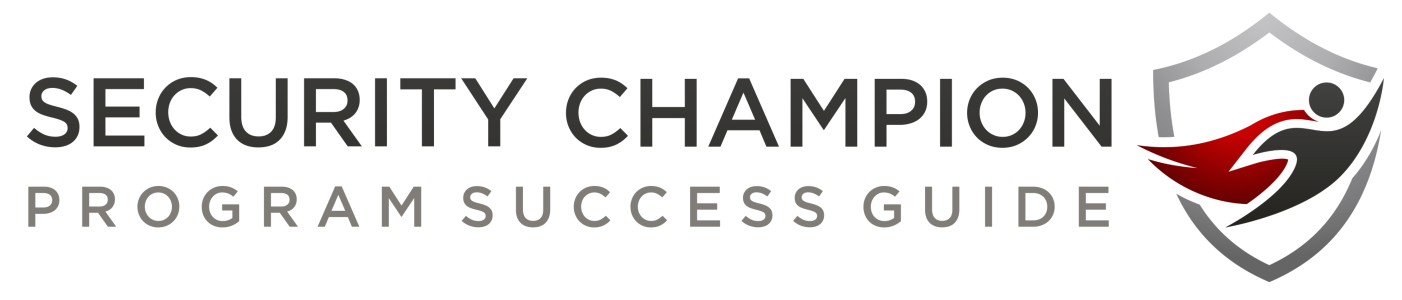 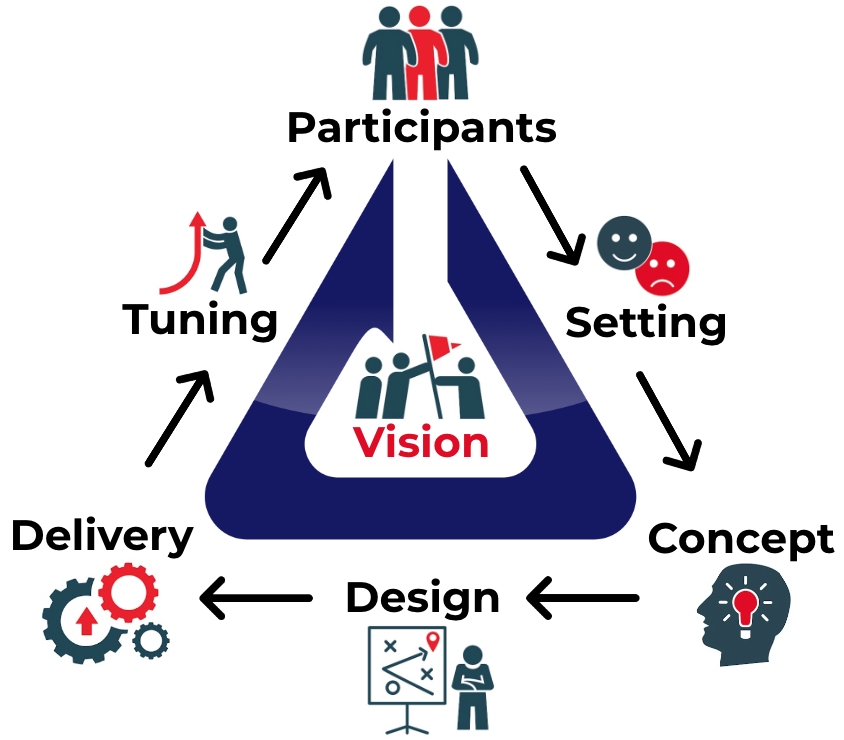 Fivetran’s Motivational Design
Success Stories
Black Belt Started a Security Focus GroupBlack Belt started a Book Club, Lock-Picking WorkshopBlack Belt started and ran a NewsletterPromotions list involvement in the champions program for justificationTeams thinking of their own ways to utilize the champions

** Can you imagine forcing this??  This must be inspired. **
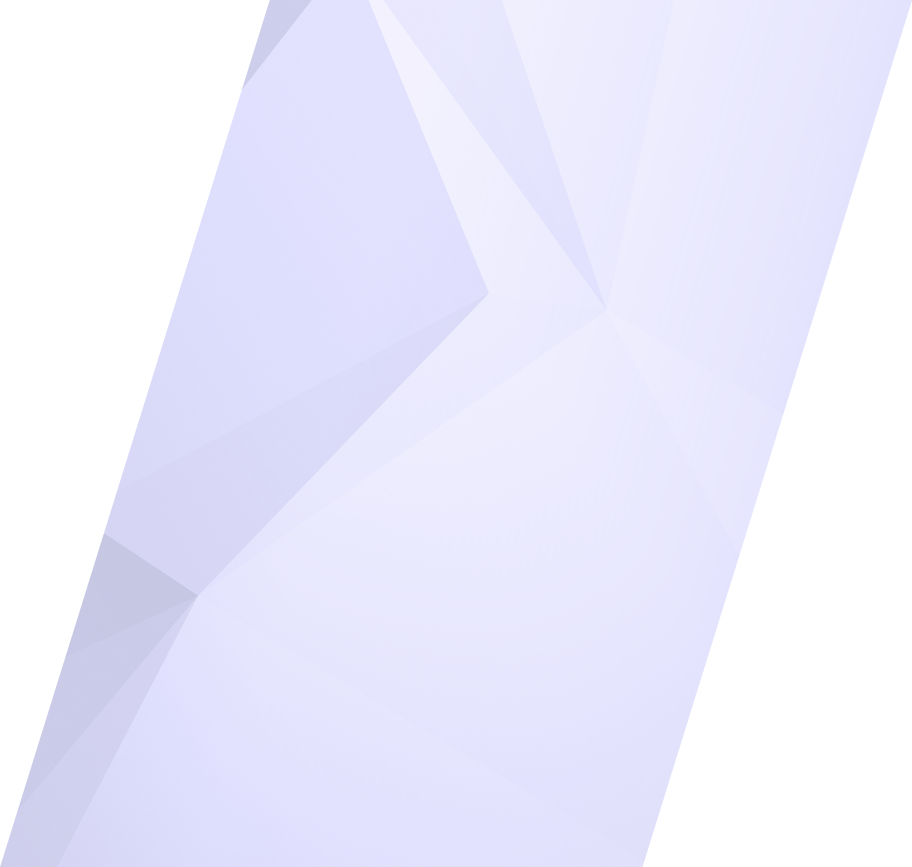 Fivetran Stats
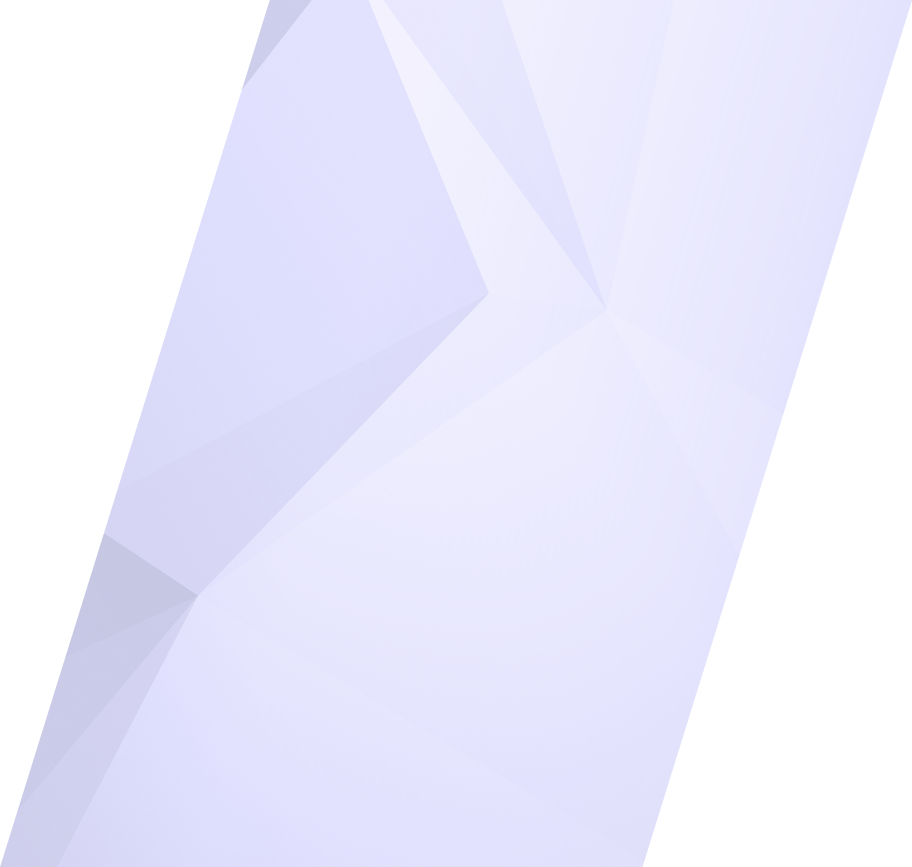 Champs 11.5x more likely to report security issues
Champs 2.4x more likely to report phishing emails
The business reason for being proactive
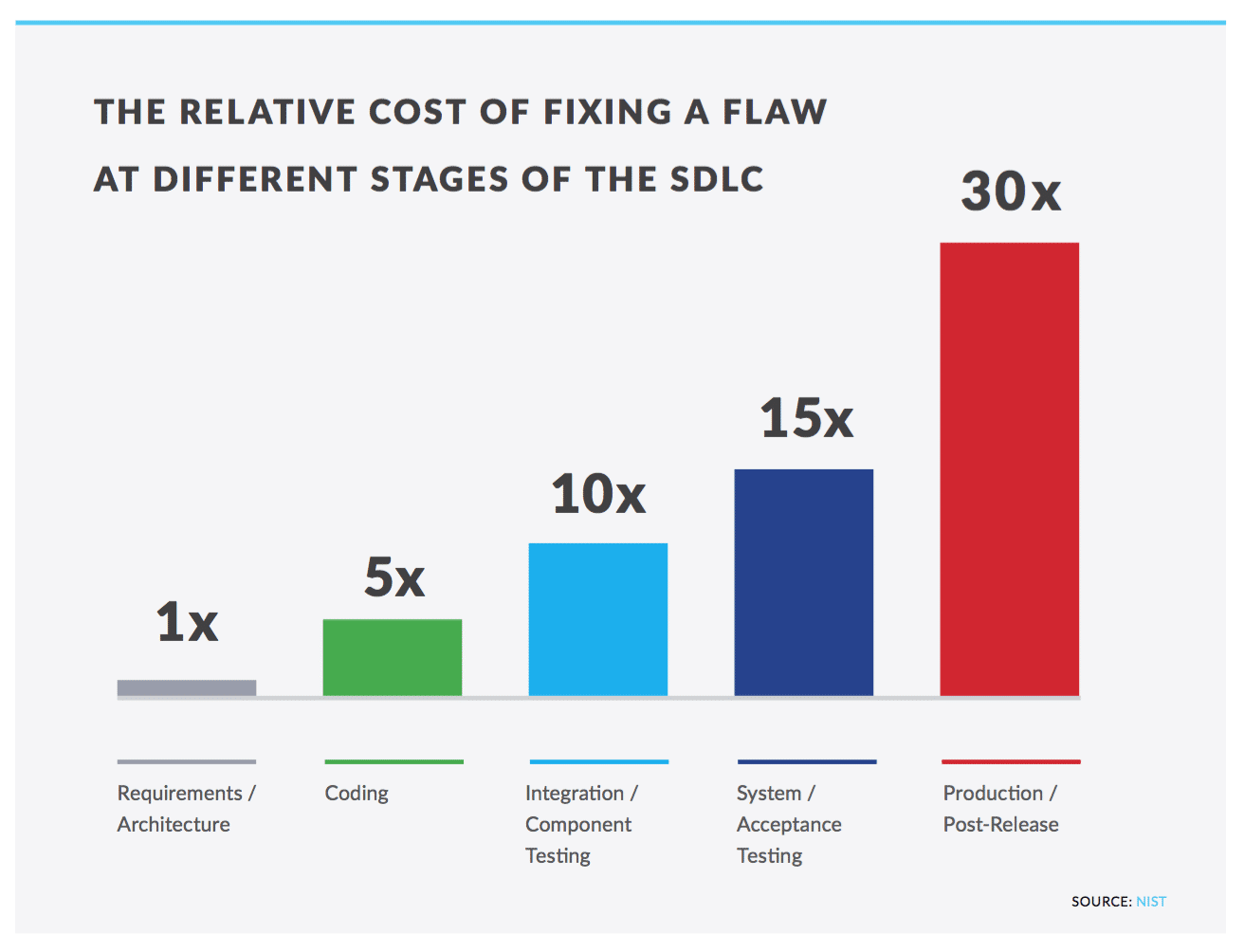 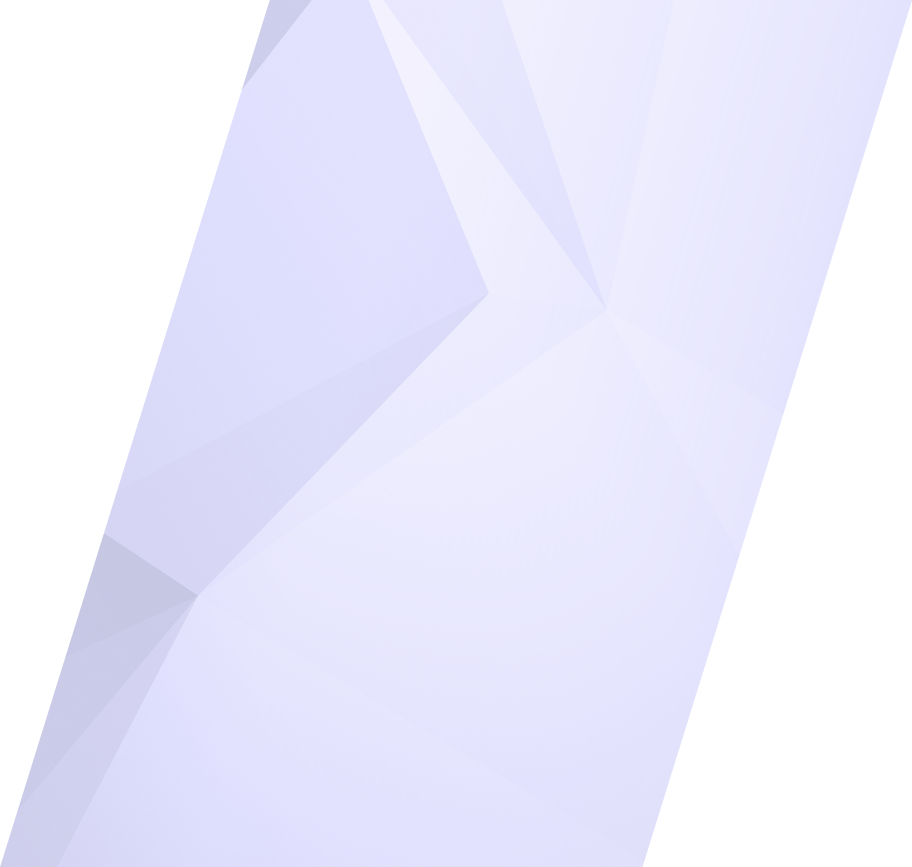 "I don't think large companies would put too much credence in incentives and motivation as a way to gain adoption. They hire professionals to do a job.”

-- Someone I met recently
Gamification Case Studies
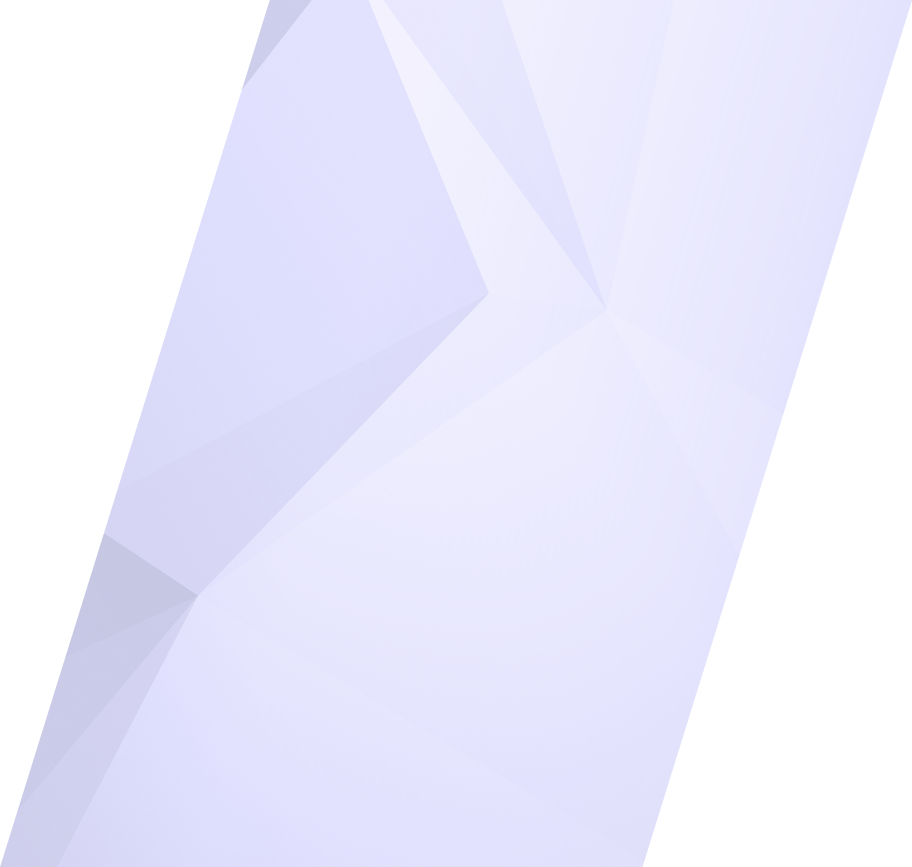 List of 90+ Gamification Examples & Cases with ROI Stats:https://yukaichou.com/gamification-examples/gamification-stats-figures/
Example:
Employee Engagement:  Caixa increased bank recurring profits by 46% (+$1.06 Billion USD) by gamifying workforce productivity of 76,000 employees across 6 departments.
Abstract
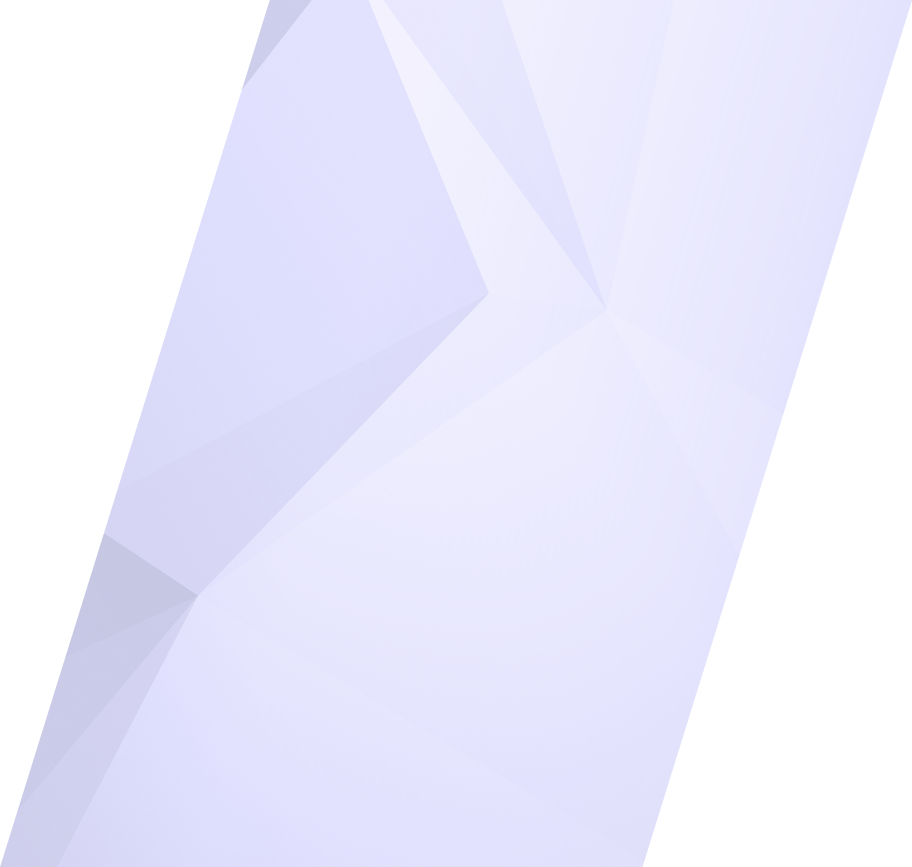 Security Champions: An OWASP SAMM Level Booster
Measuring the software security posture of your company using OWASP's Software Assurance Maturity Model is a tried-and-true method for identifying strengths as well as gaps and opportunities in strategy and approach, but once these opportunities are identified... HOW should they be addressed? At that point, the conversation is about CHANGE... changing your culture, engineering habits, processes, and ultimately winning hearts and minds to the cause of maturing your security posture.So, what are the best and most effective ways to pursue the CHANGE at your organization?One necessary step toward change is finding allies who can become advocates for the change you are pursuing, and the concept of "security champions" is well known and widely used model in application security. In this talk, I'll provide tips and tricks for how to motivate your champions to get involved in the context of the OWASP SAMM.We'll discuss:- How can an effective security champion program become a force multiplier of security culture change?- What specific practices of the SAMM can an effective champions program assist in maturing?- What can we learn from behavioral science to better understand human motivation to inspire your colleagues to take action?
Bonus Takeaway!
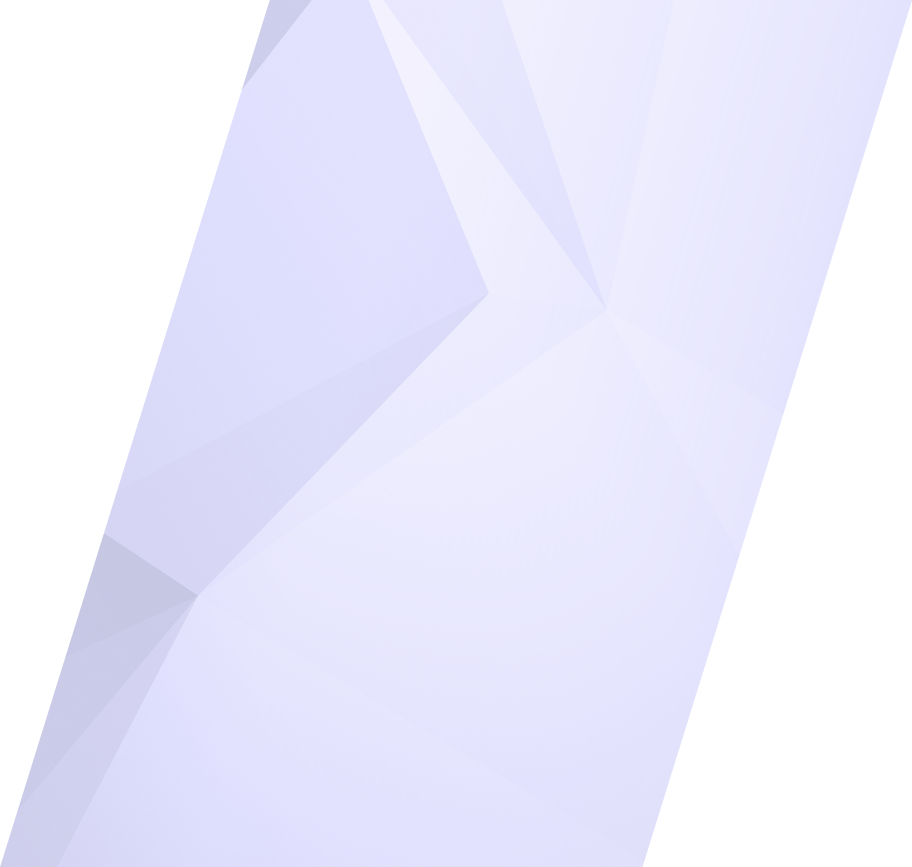 The more fun and excitement you bring to your culture change initiative, the more you will inspire others to get involved!
Core Drive 1: Epic Meaning & Calling
Higher Purpose
Help Humanity
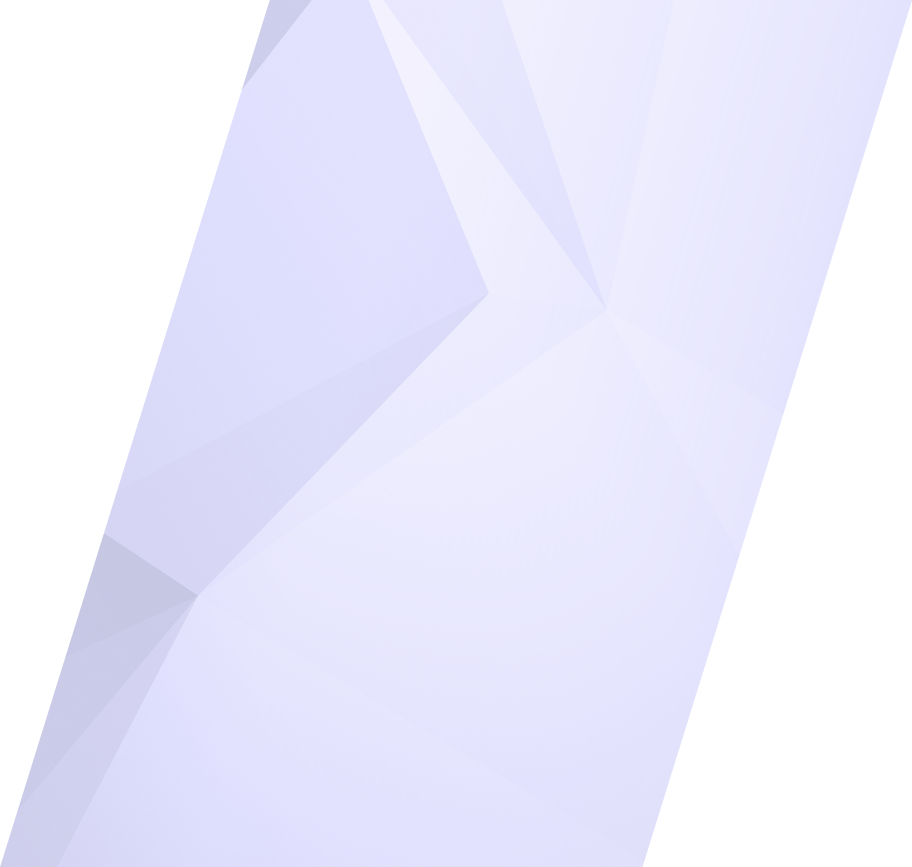 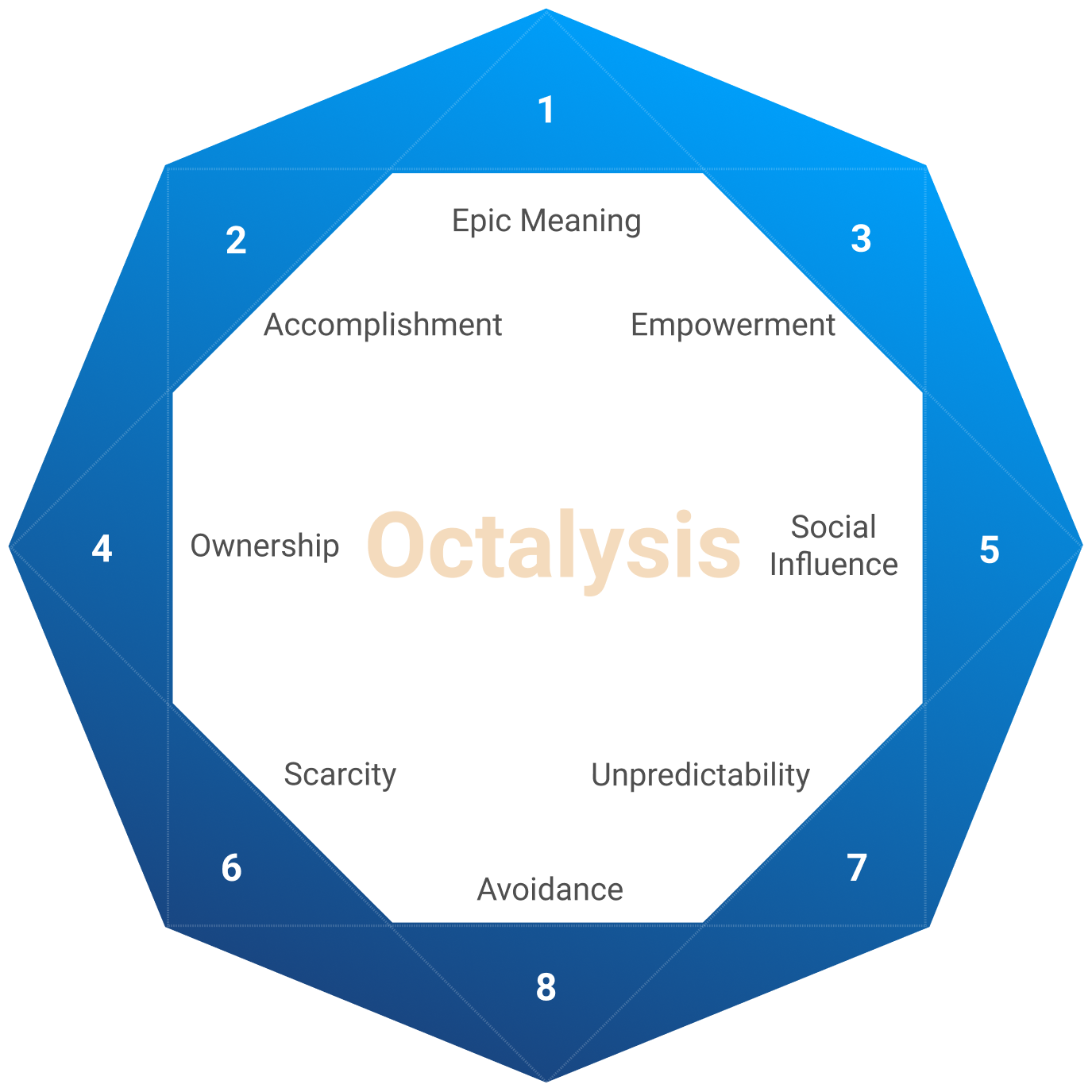 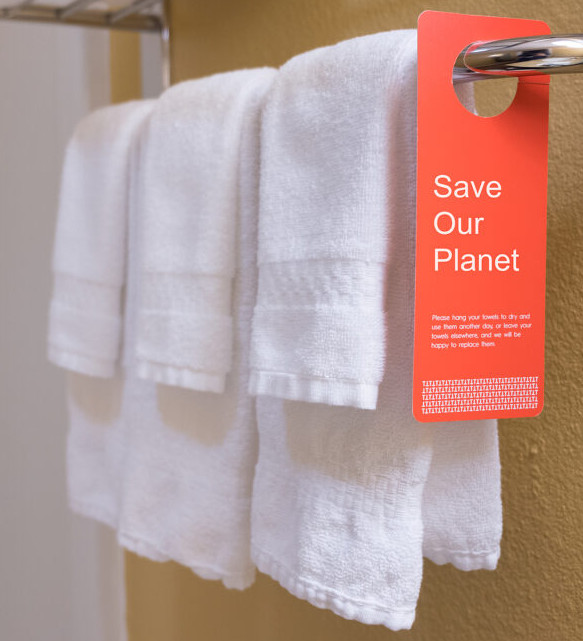 Core Drive 2: Development & Accomplishment
Achievement of a Challenge
Overcome, Prevail, earn Something
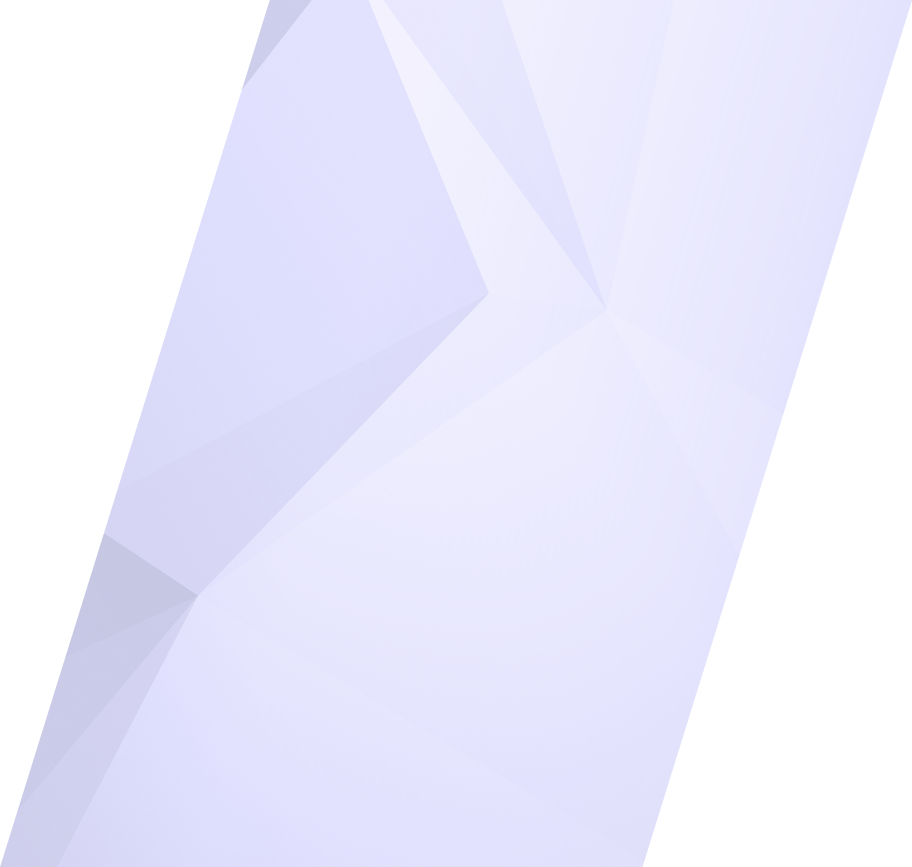 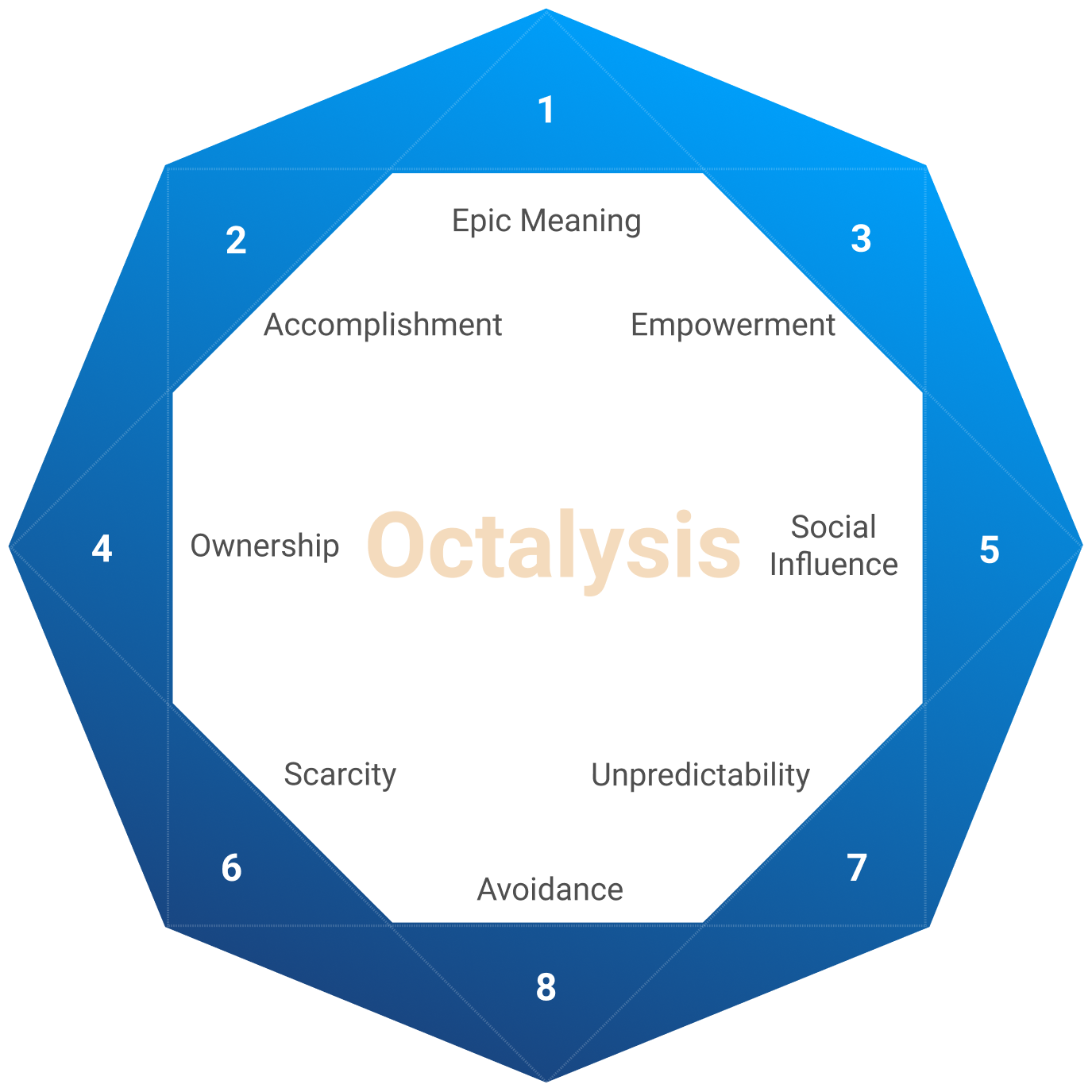 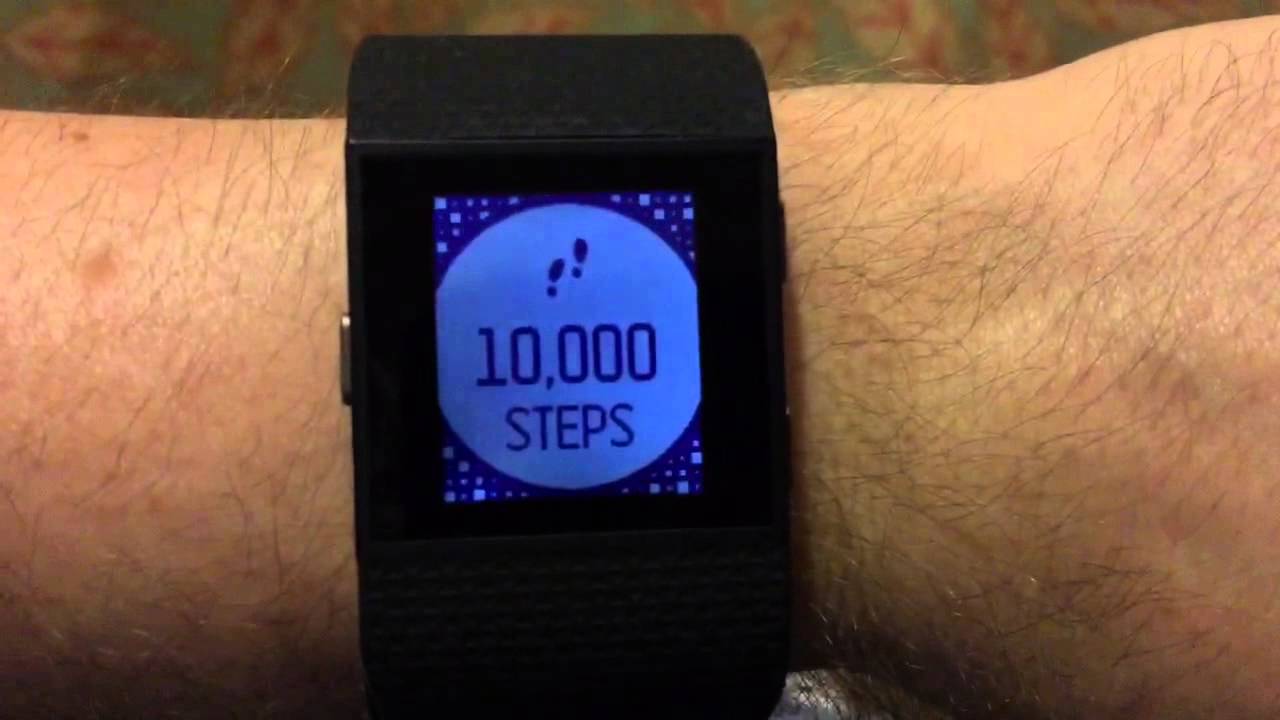 Core Drive 3: Empowerment of Creativity & Feedback
Apply Your Uniqueness
Contribute and Make Decisions
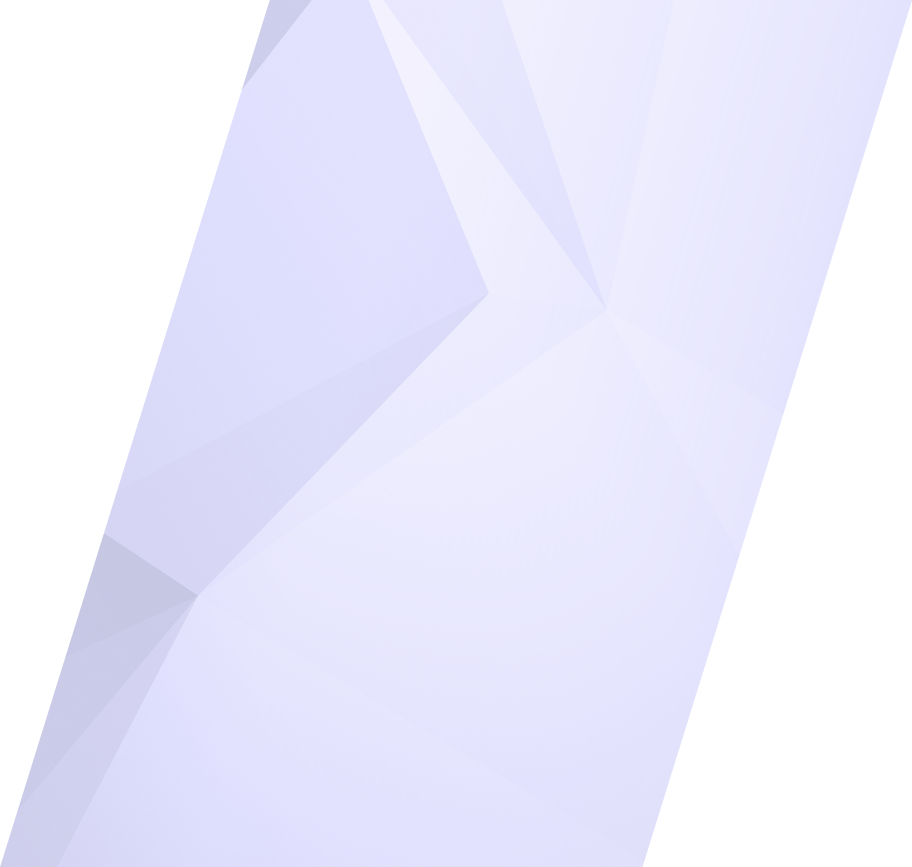 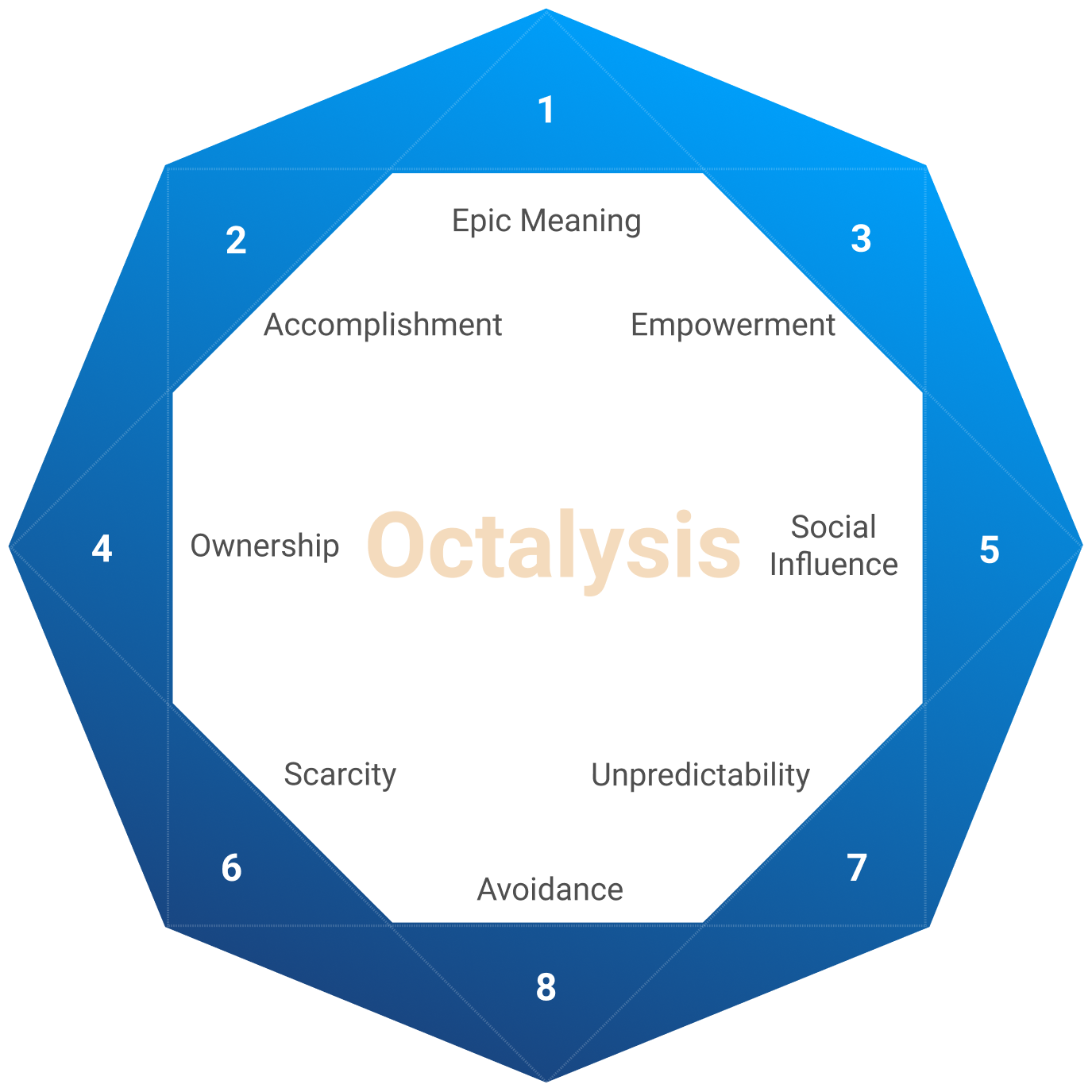 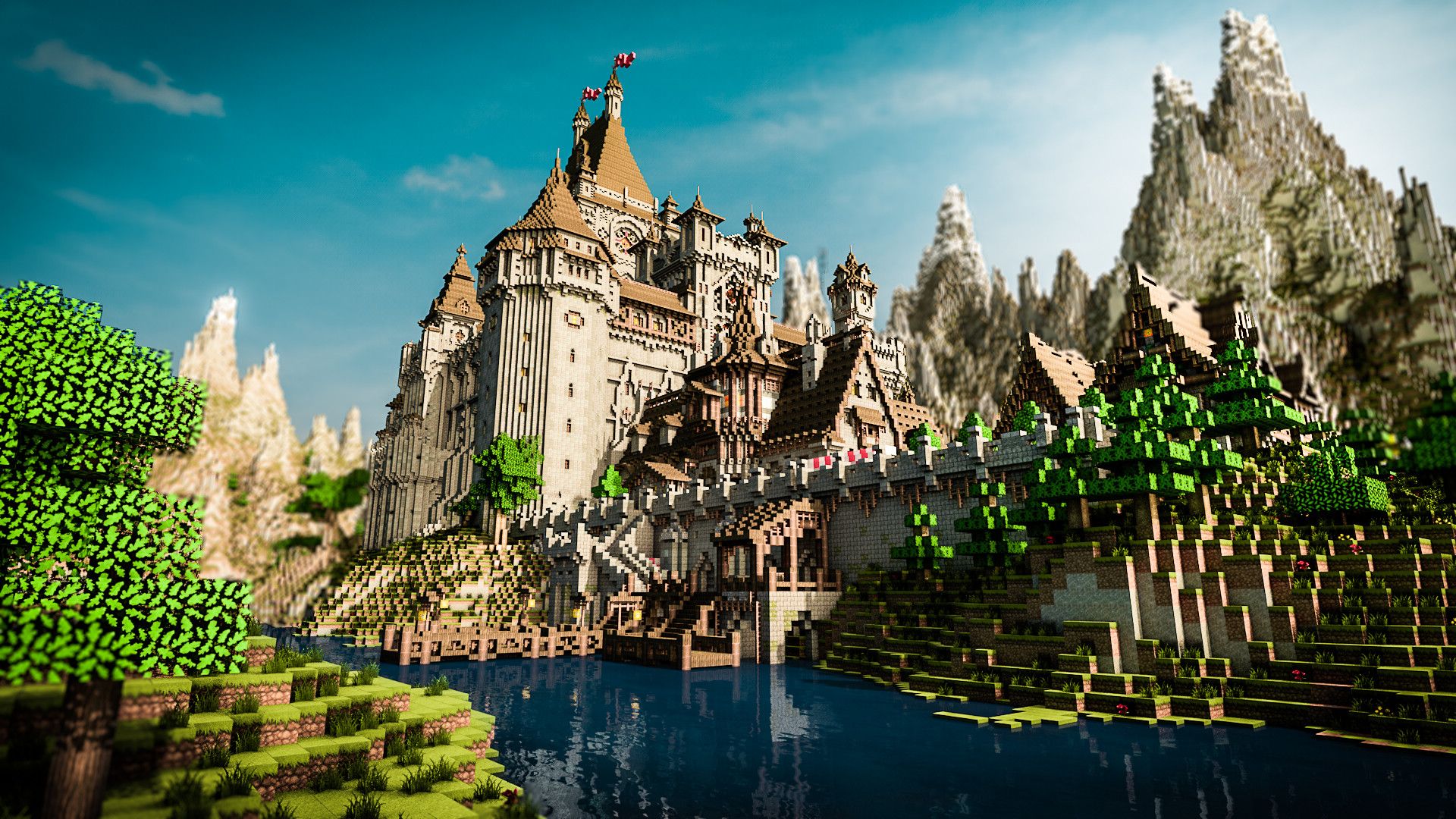 Core Drive 4: Ownership & Possession
Pride In What We Own
We want to take care of, and improve, our things
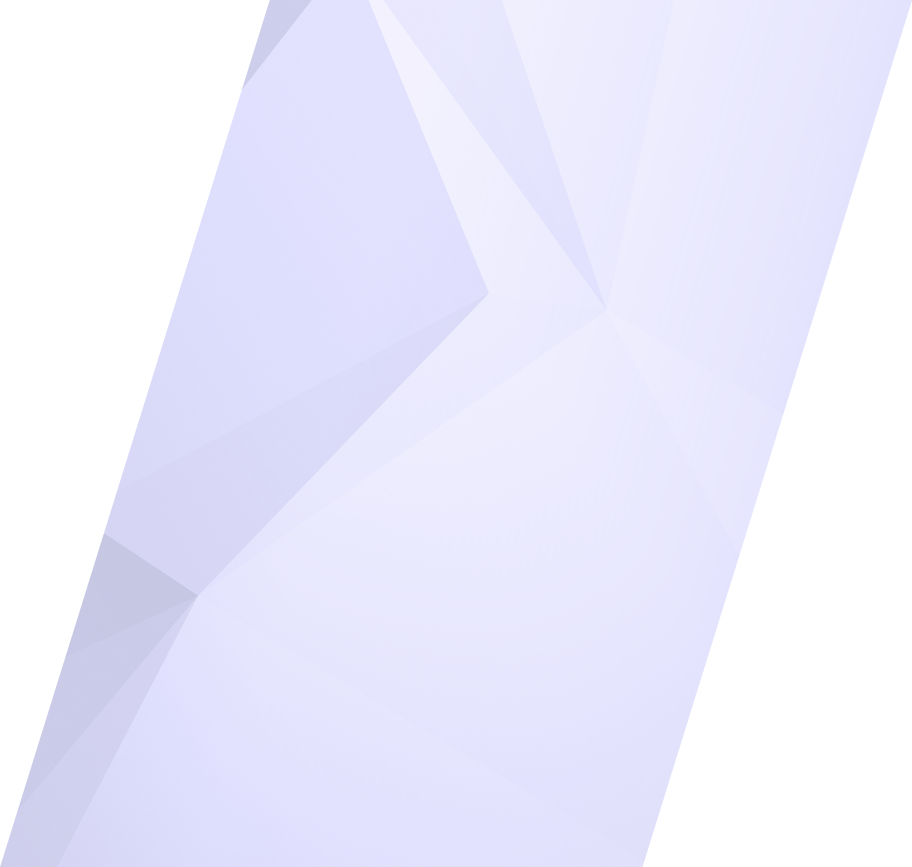 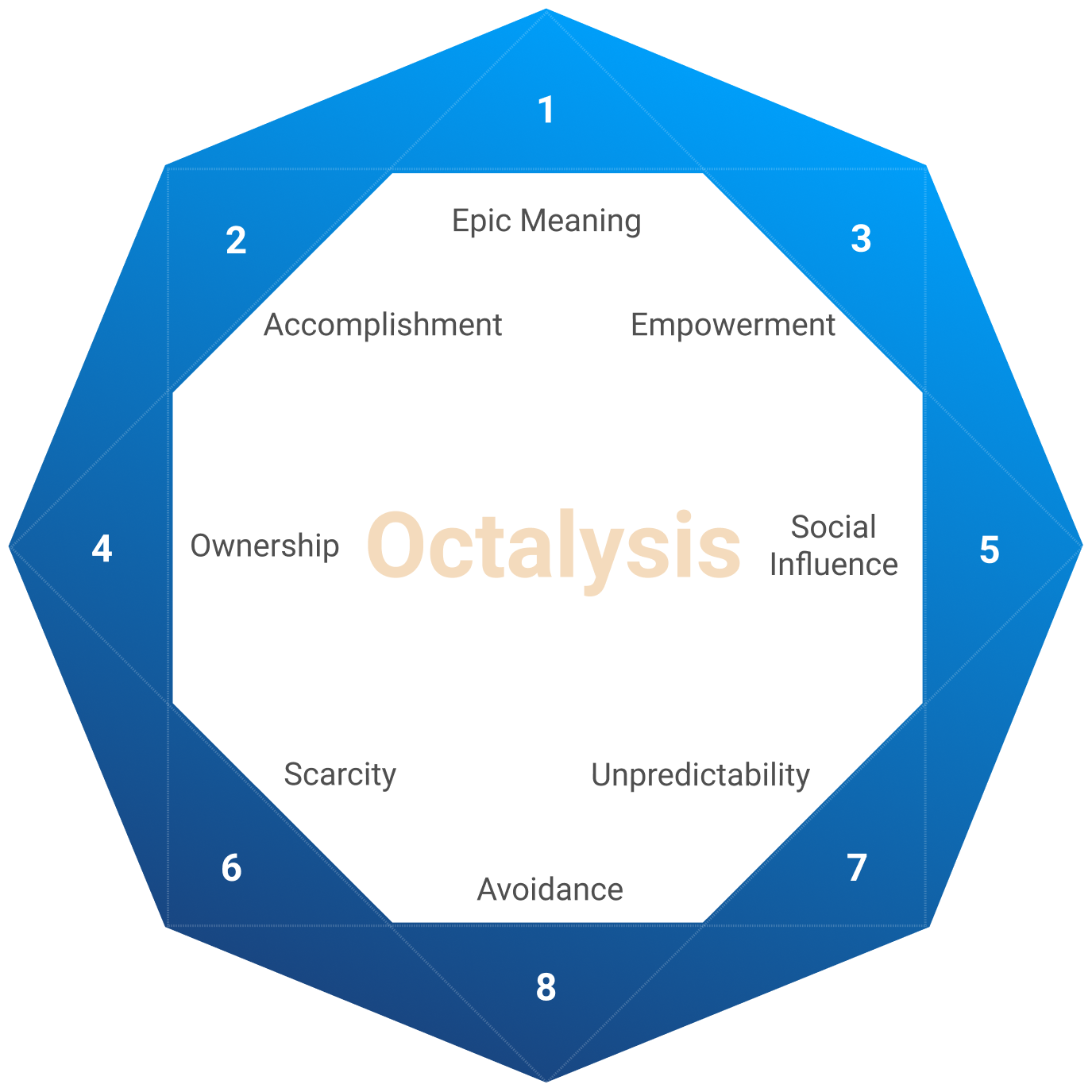 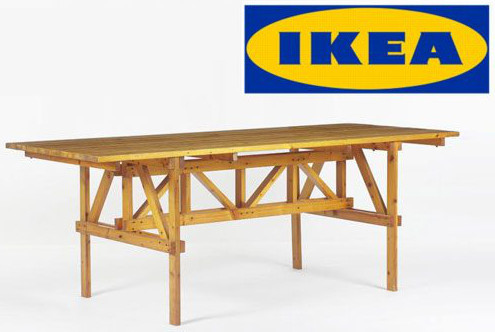 Core Drive 5: Social Influence & Relatedness
Desire To Please, and Rise Above, Others
Our Survival is Tied to the Group
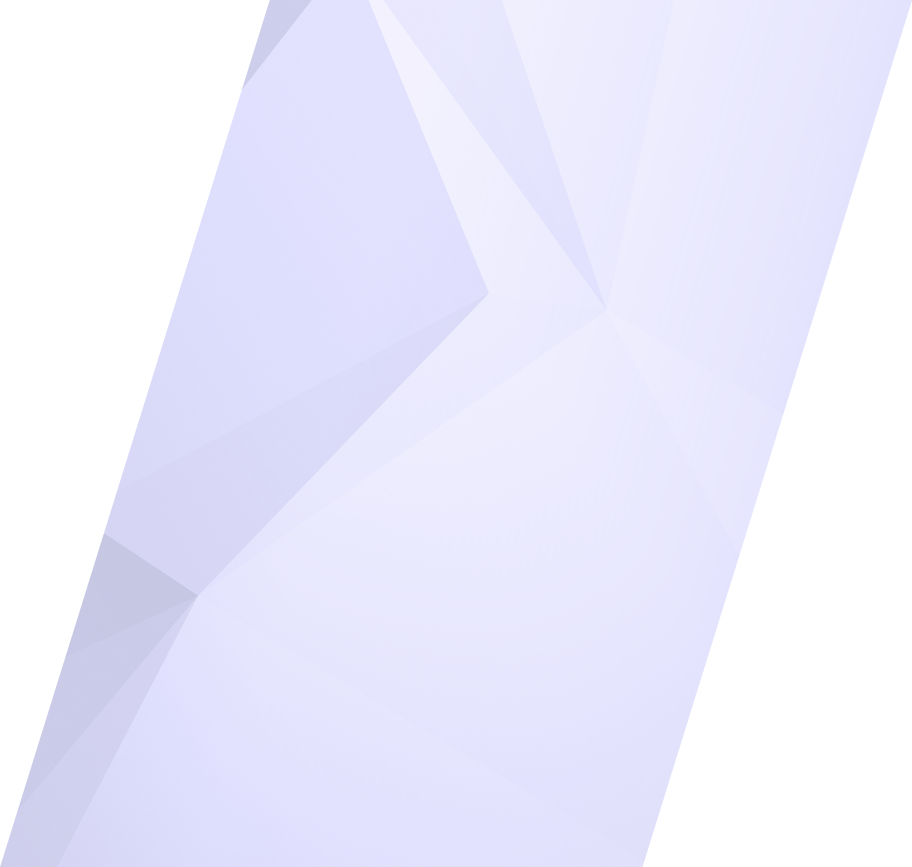 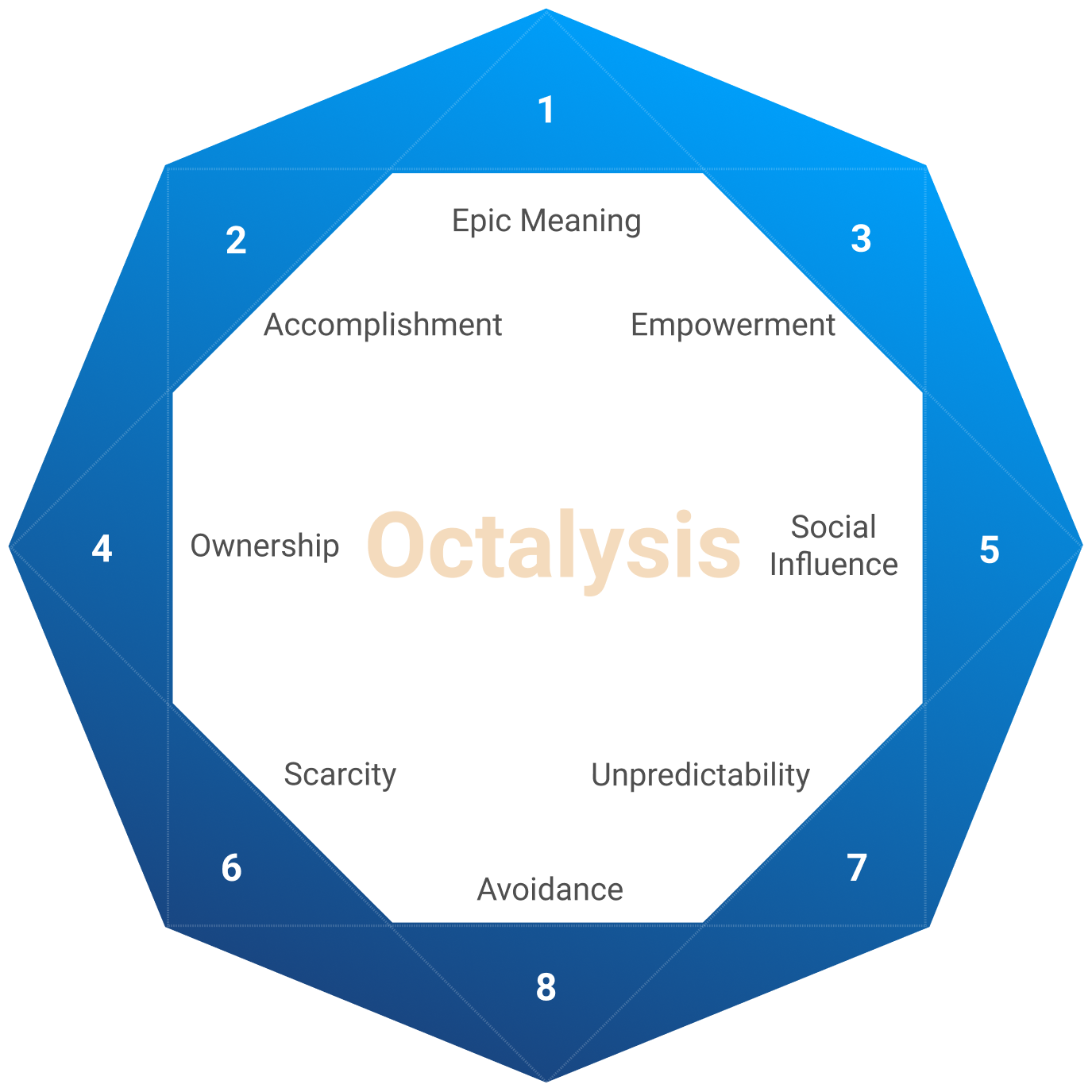 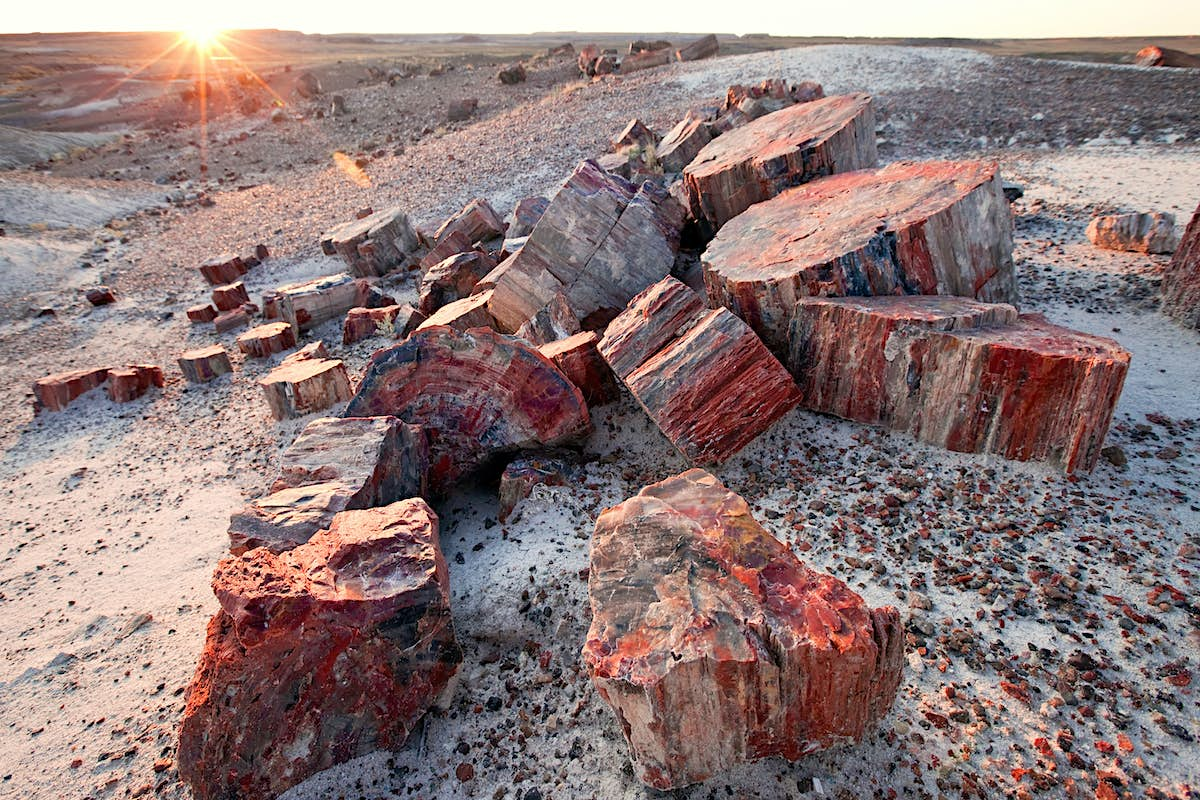 Core Drive 6: Scarcity & Impatience
Abundance is Not Motivating
We want what we cannot have
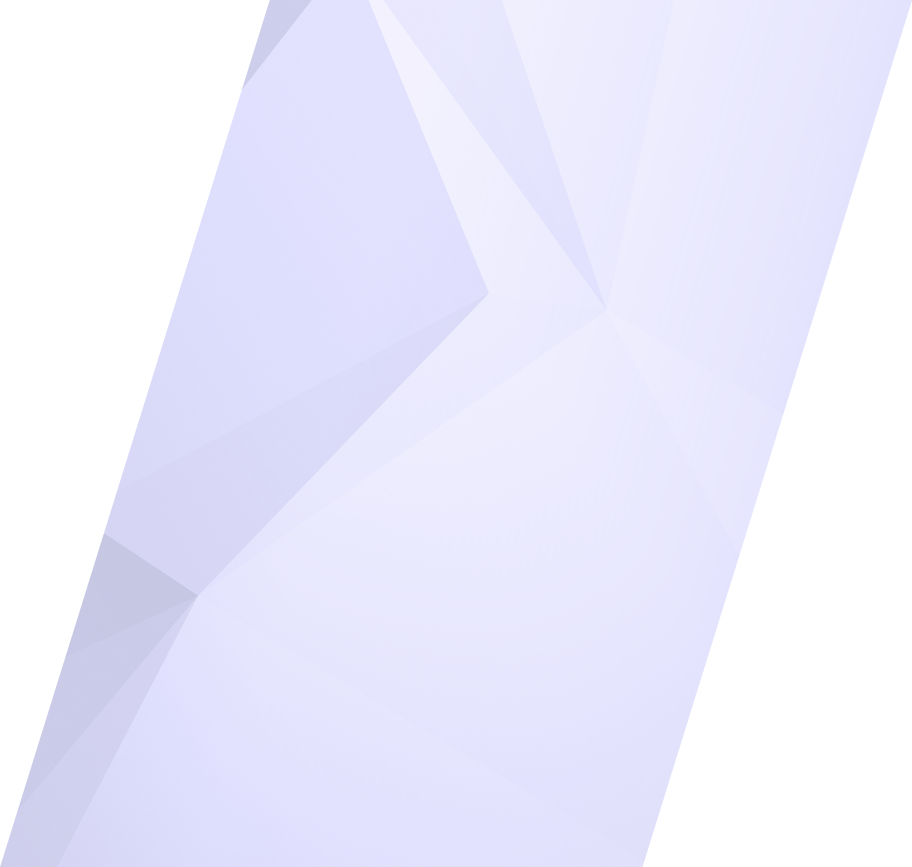 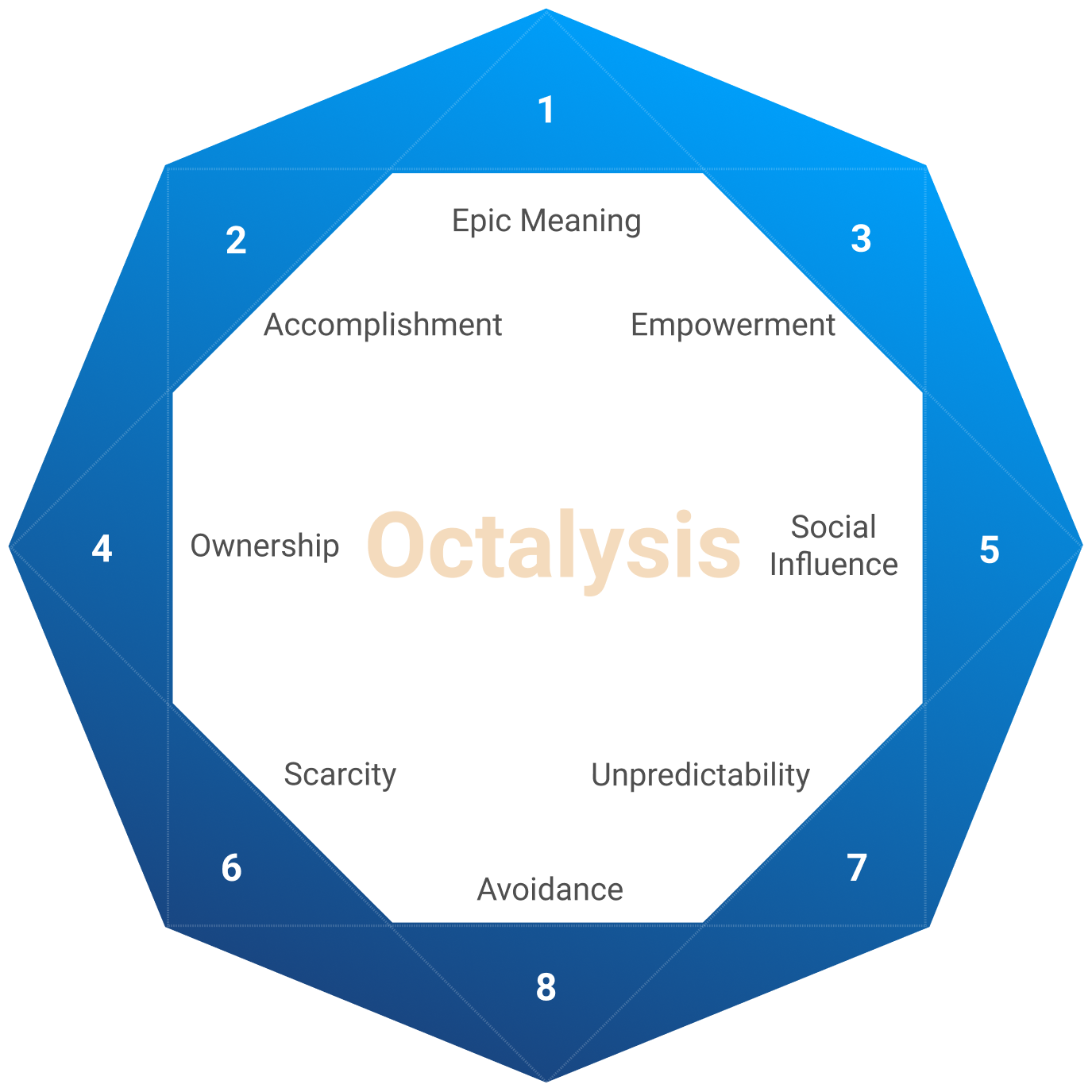 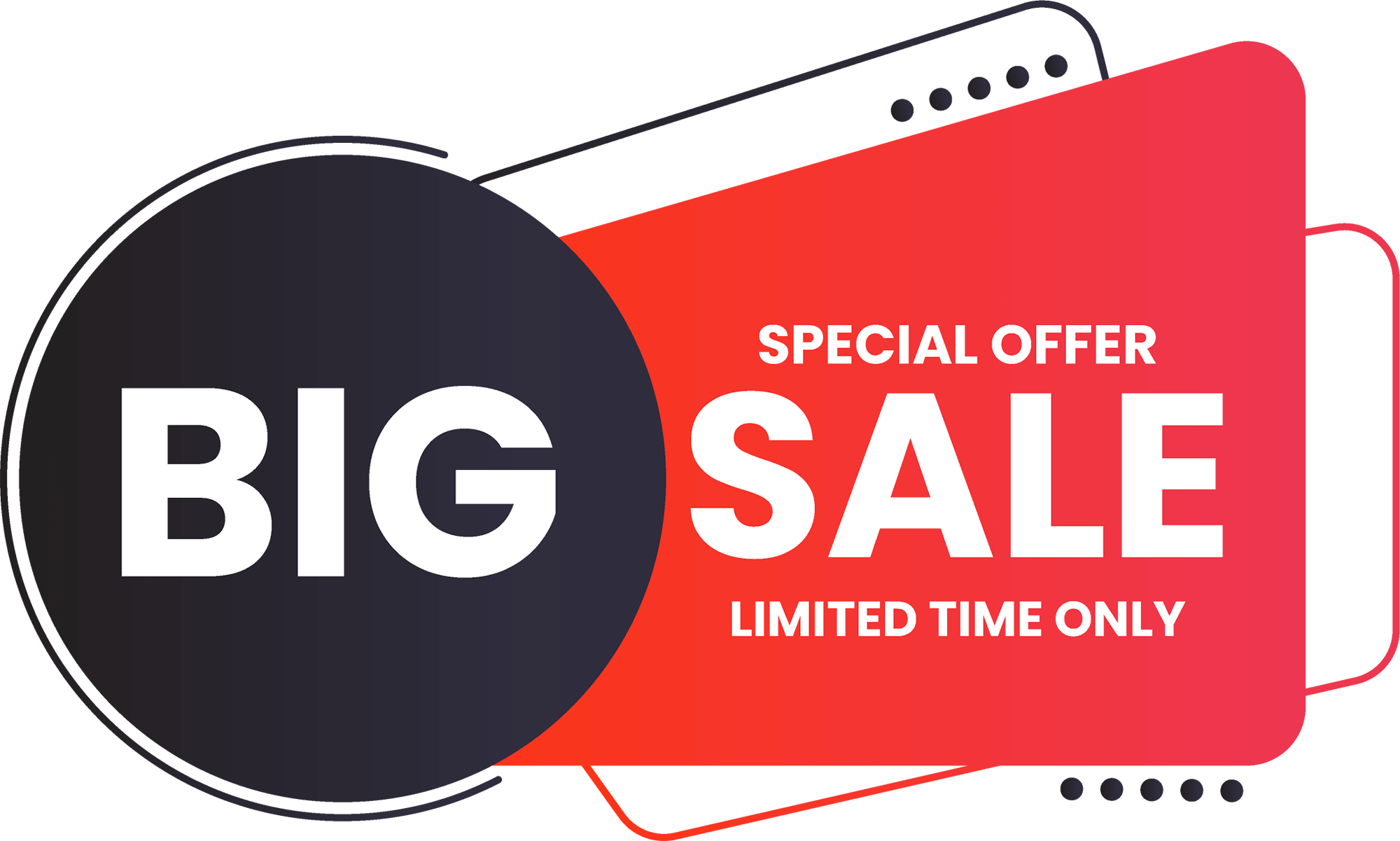 Core Drive 7: Unpredictability & Curiosity
What happens next??
We must know what we don’t know!
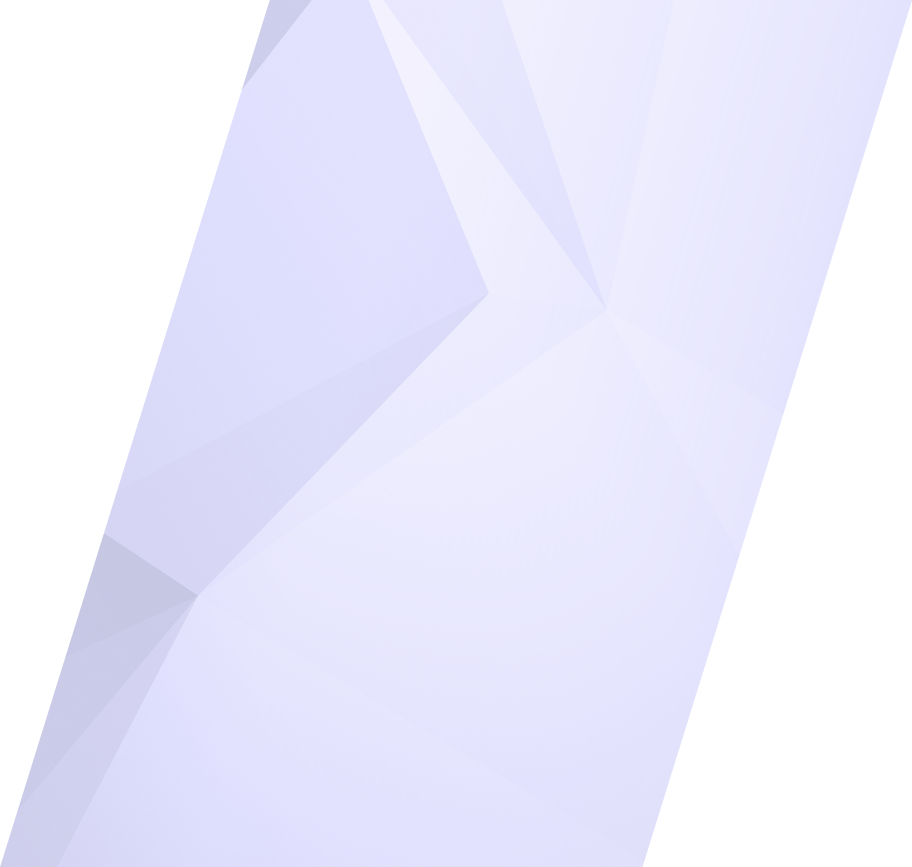 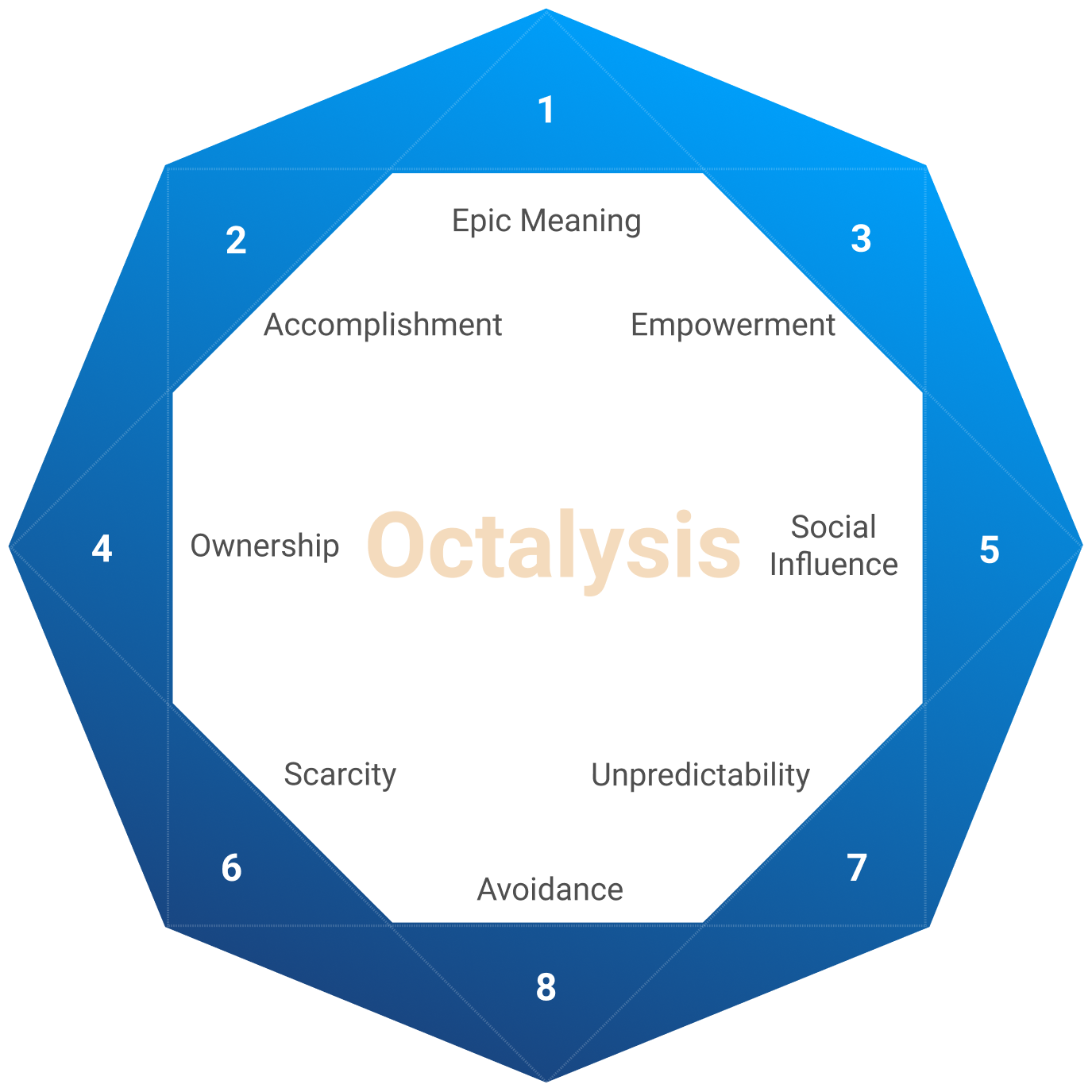 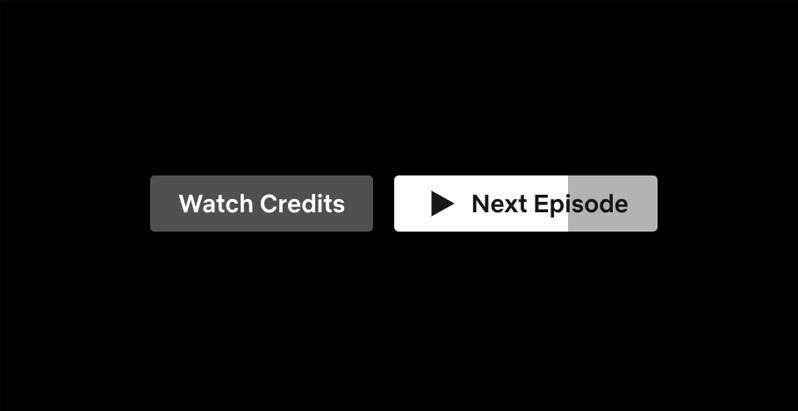 Core Drive 8: Loss & Avoidance
Fear of Losing Something
It’s hard to quit what you’ve put so much into
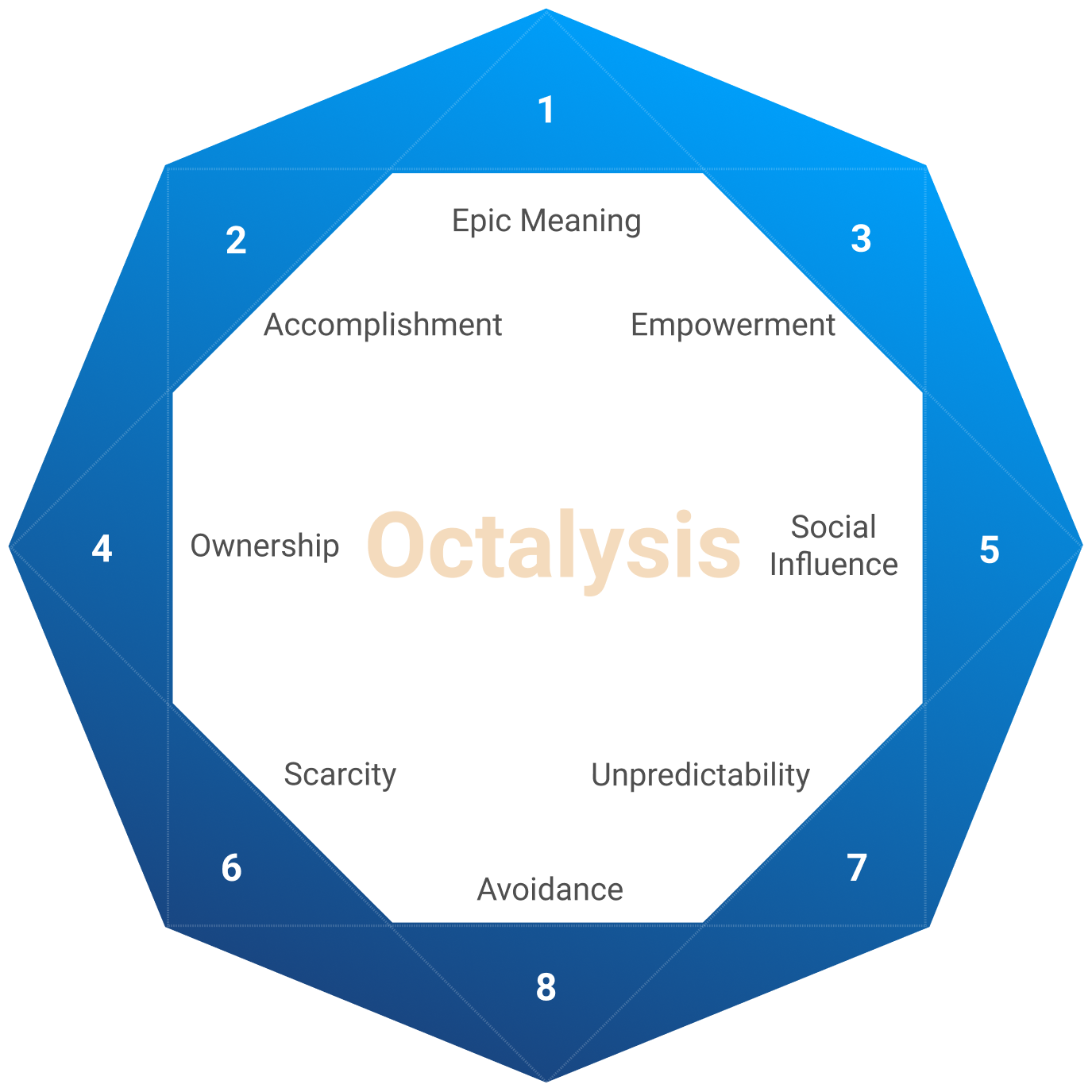 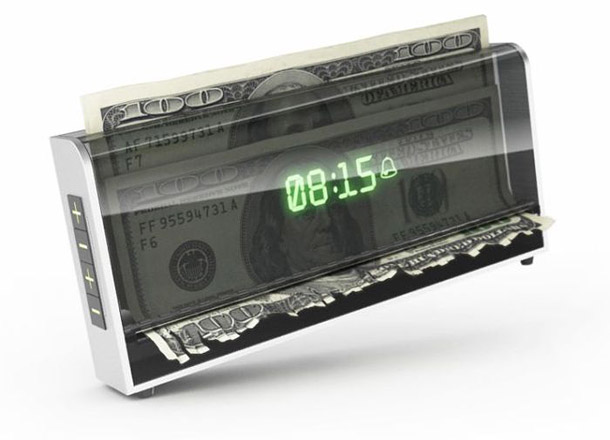 Characters and Icons
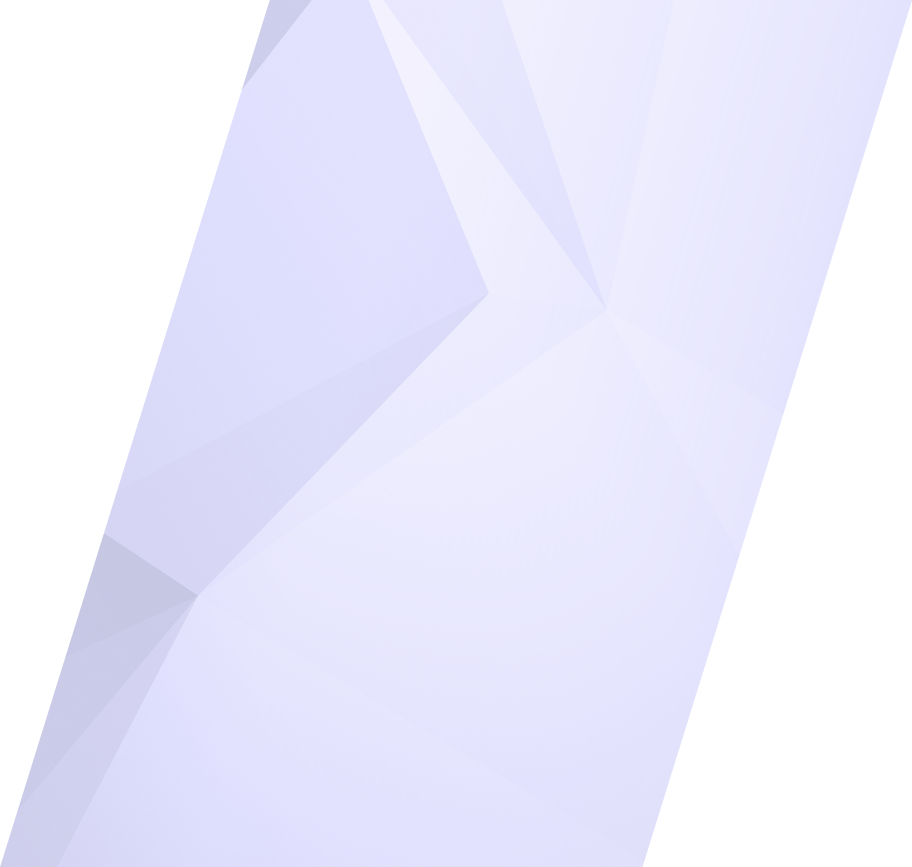 Avatars & Icons:https://drive.google.com/drive/folders/1tAQUG92iKXOA38f2D6hTmlTgBvBuwXRE?usp=drive_link
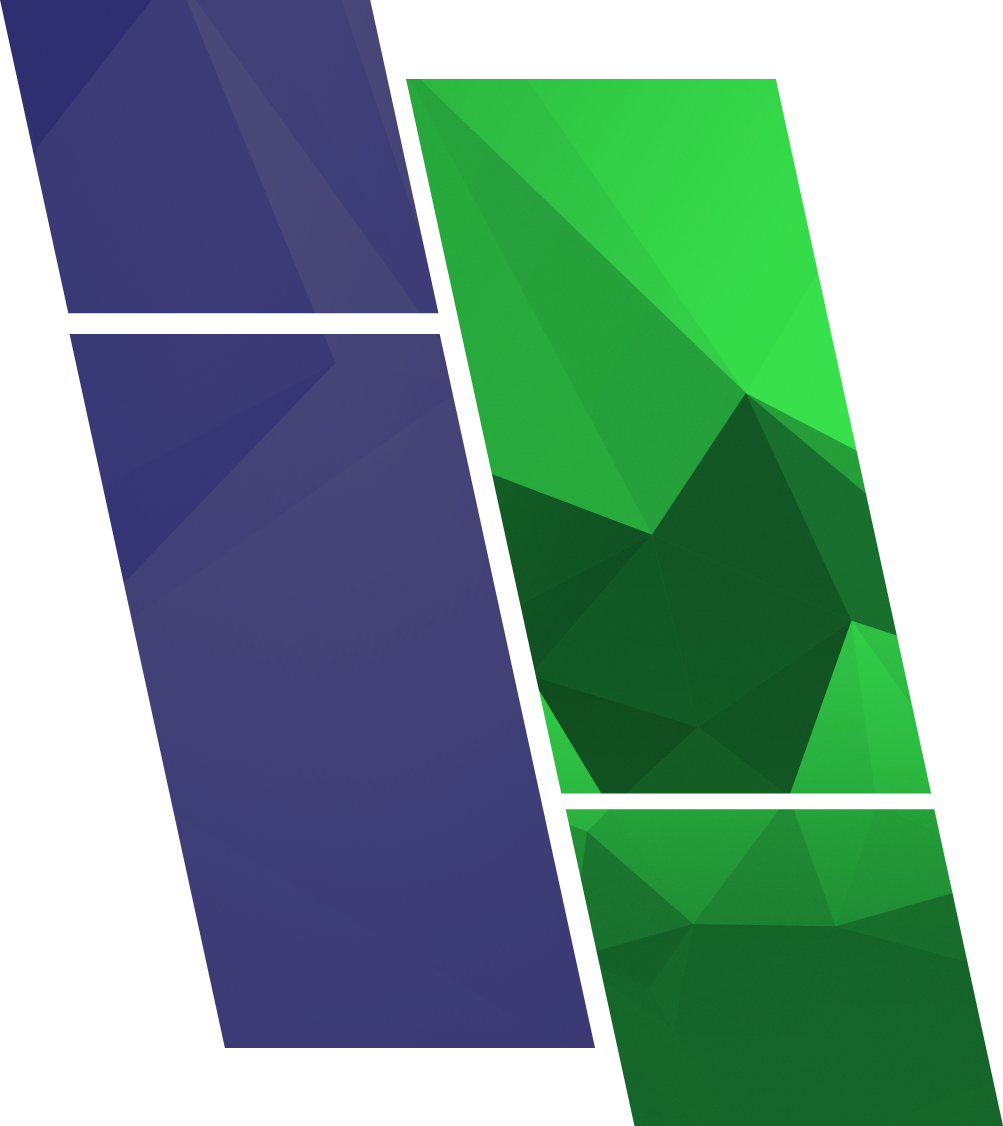 Who’s this guy anyway?
Slide progression bar
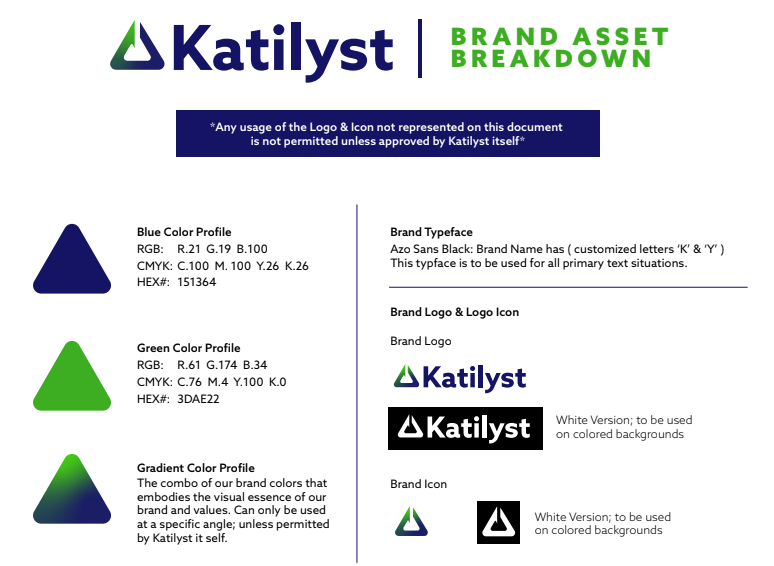 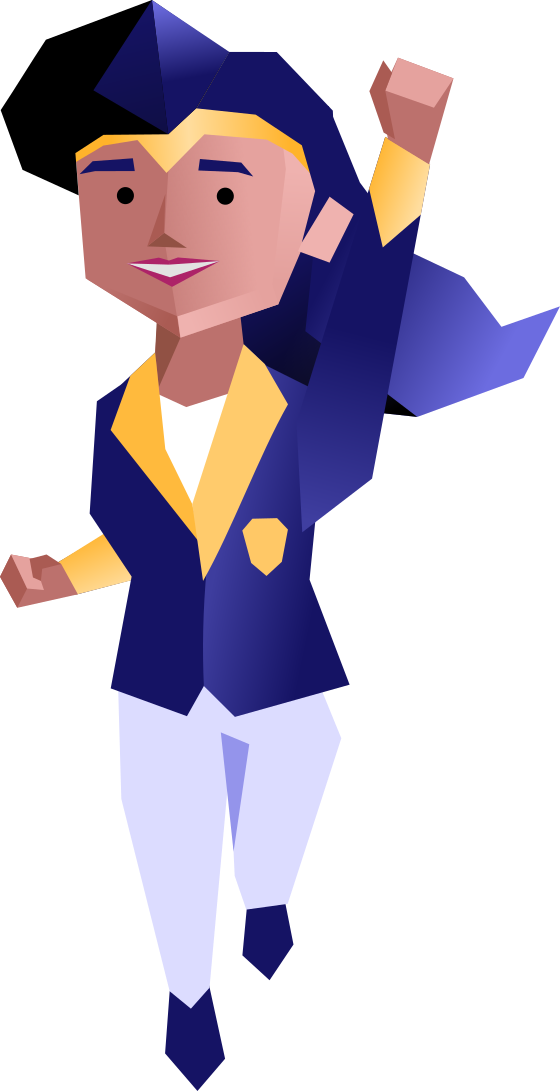 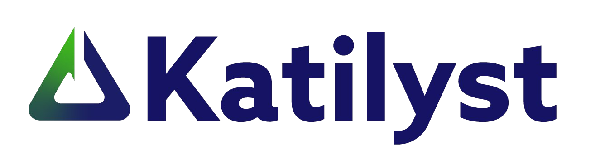 Inspiring employees to take action
New York, Usa ©2025
Katilyst powers the Security Champion ecosystem
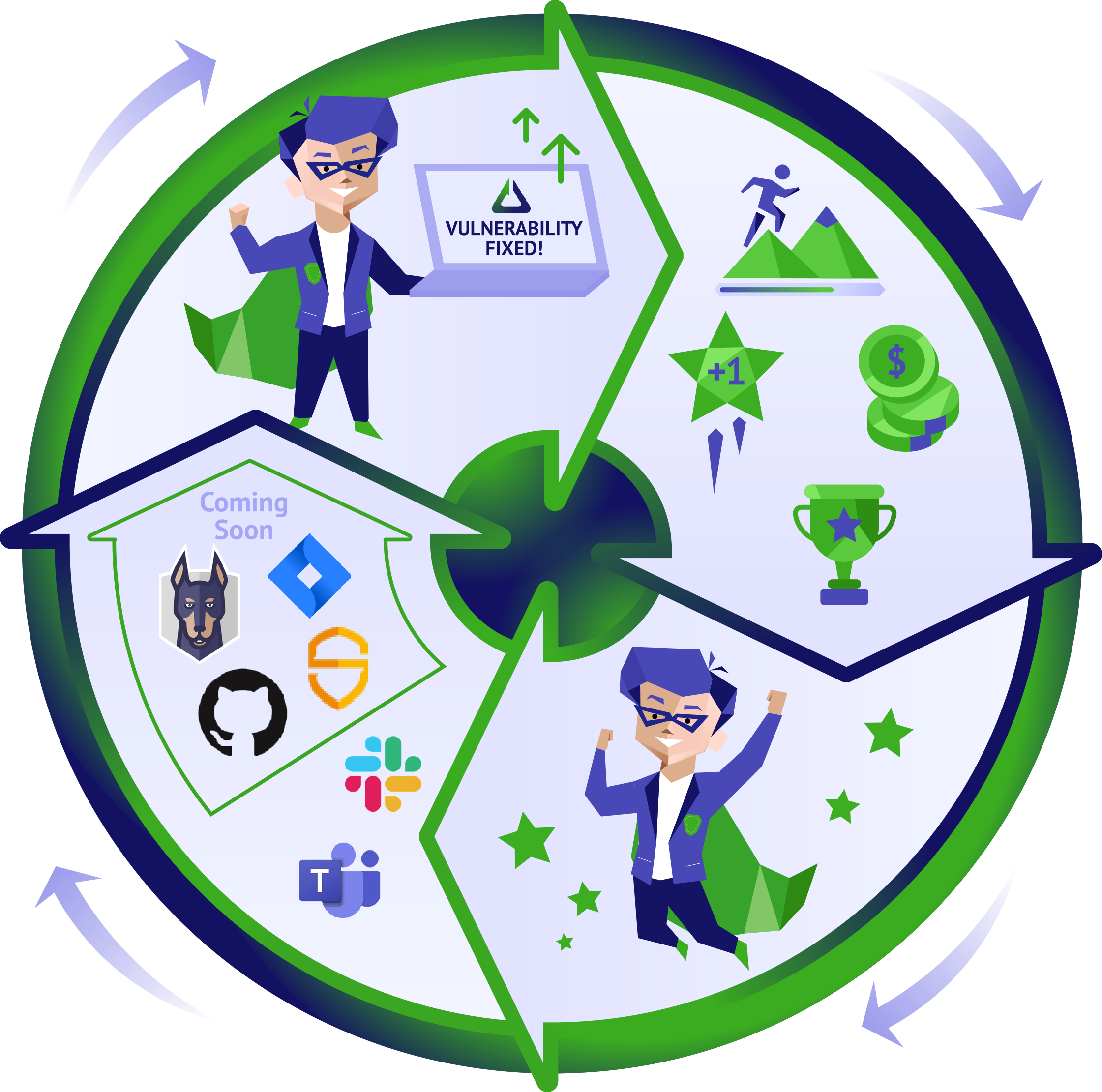 Katilyst Detects Actions In Tools
Katilyst Tracks and Rewards Actions
Champions Take Actions In Tools
Rewards Encourage Champions to 
Take Action
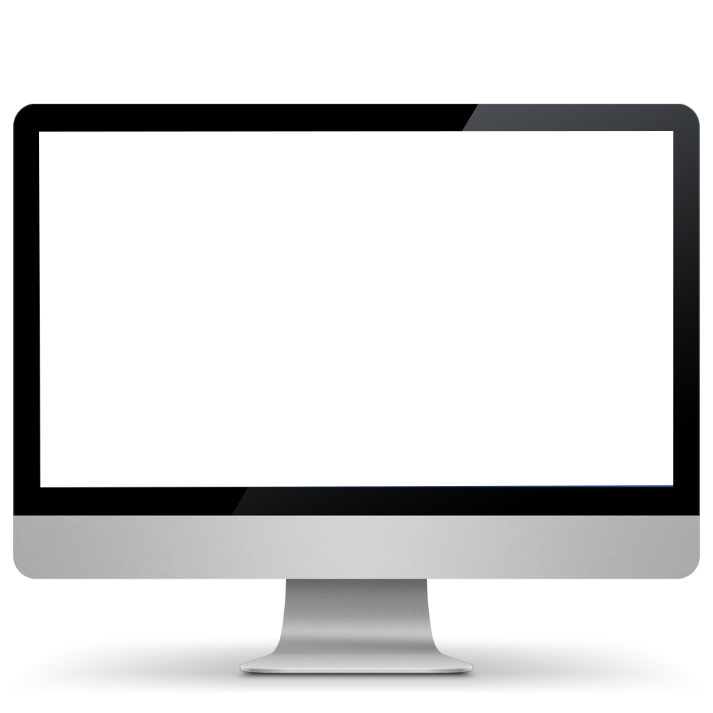 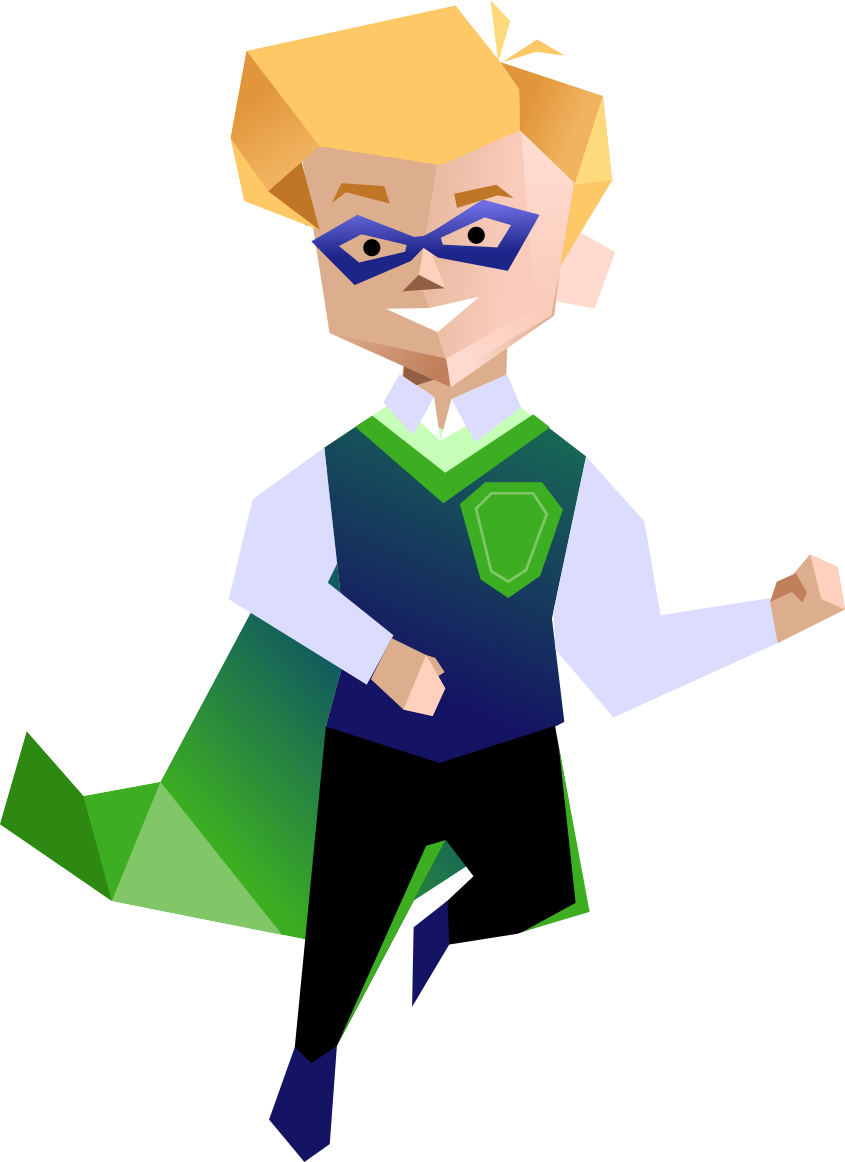 Katilyst automates program rewards that incentivize security-minded actions
We power…
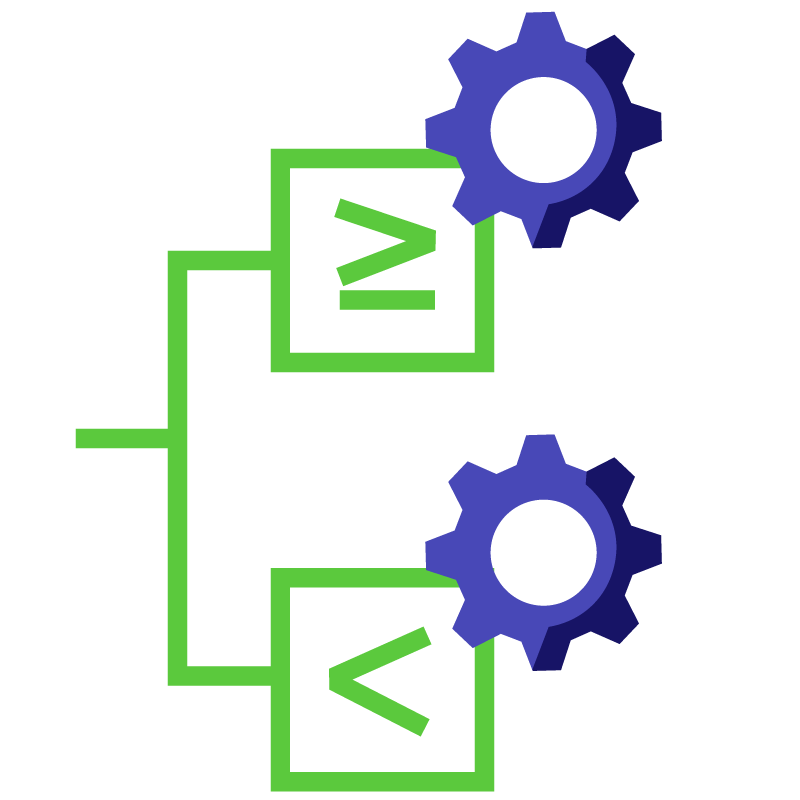 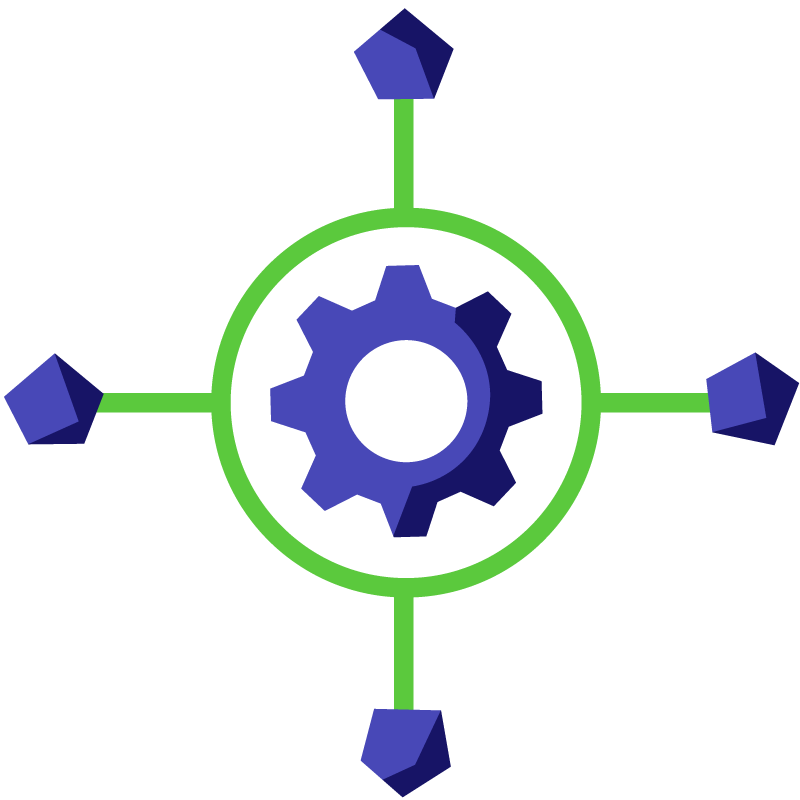 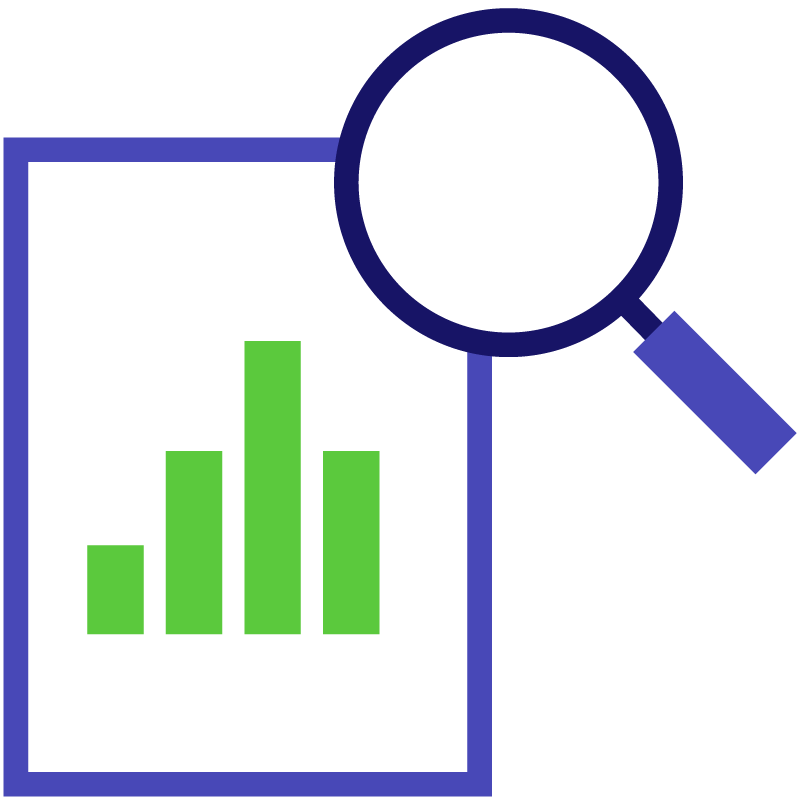 Configurable Program Rules
Program Insights
Integrations
So you can…
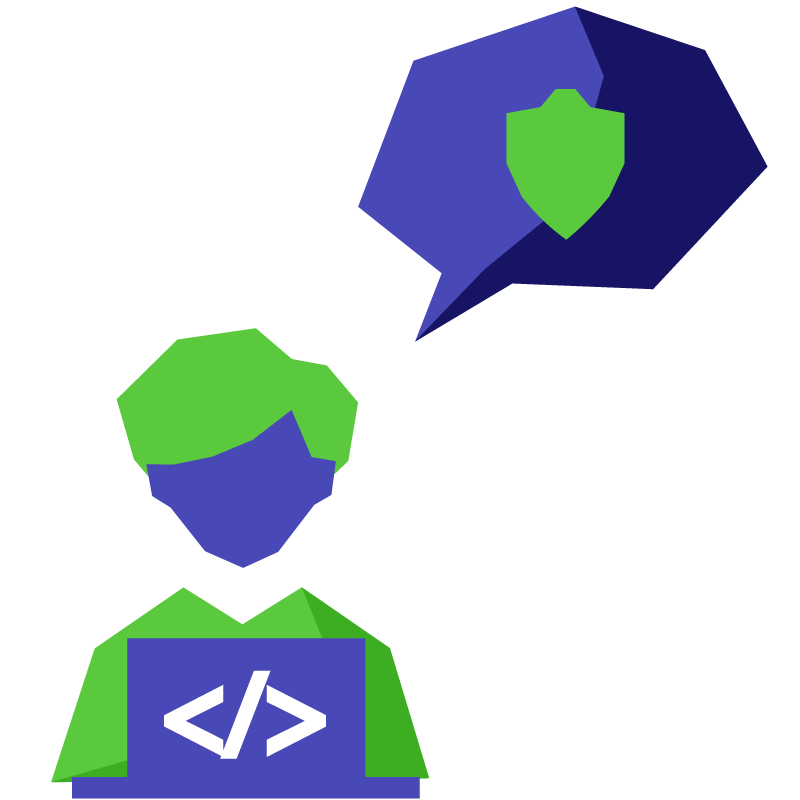 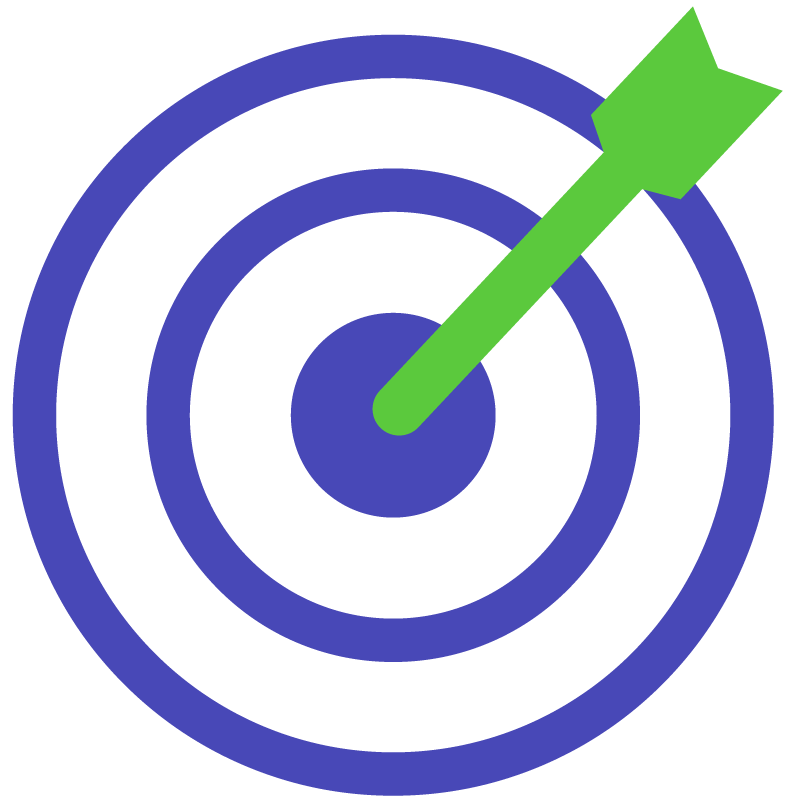 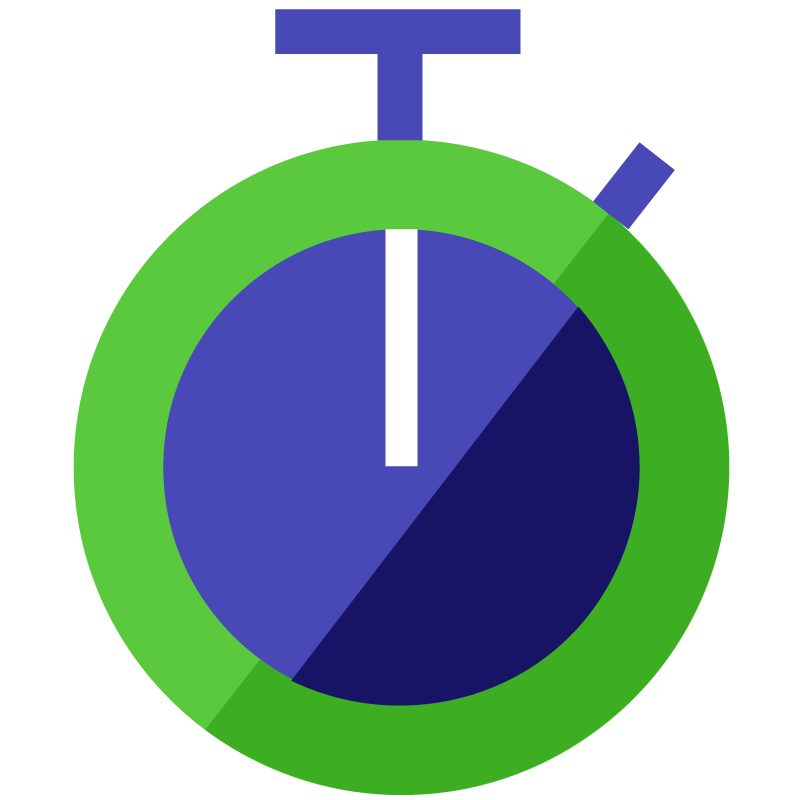 Save time managing the program
Correlate Champion activity to security goals
Confirm secure behaviors are adopted